Quan sát các hình ảnh dưới đây và hiểu biết của bản thân, em hãy kể tên các hiện tượng thời tiết trên Trái Đất mà em biết?
Nắng, mây, mưa, sấm, chớp, gió, bão, tuyết rơi, vòi rồng, tia sét,…
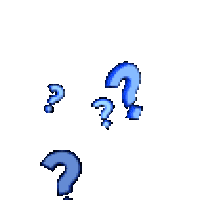 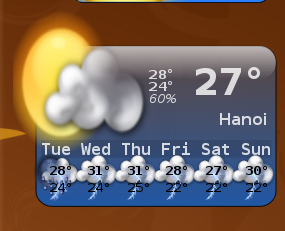 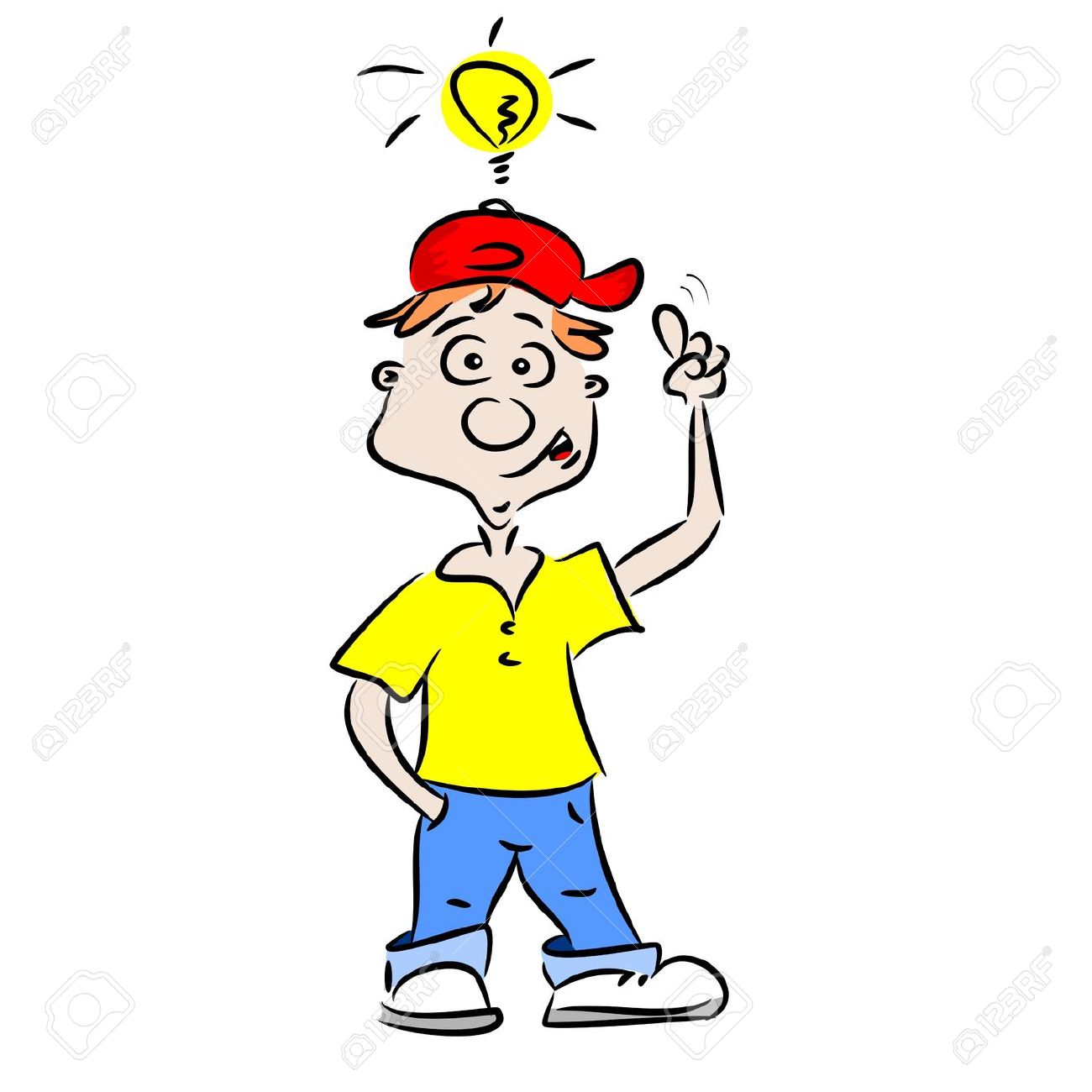 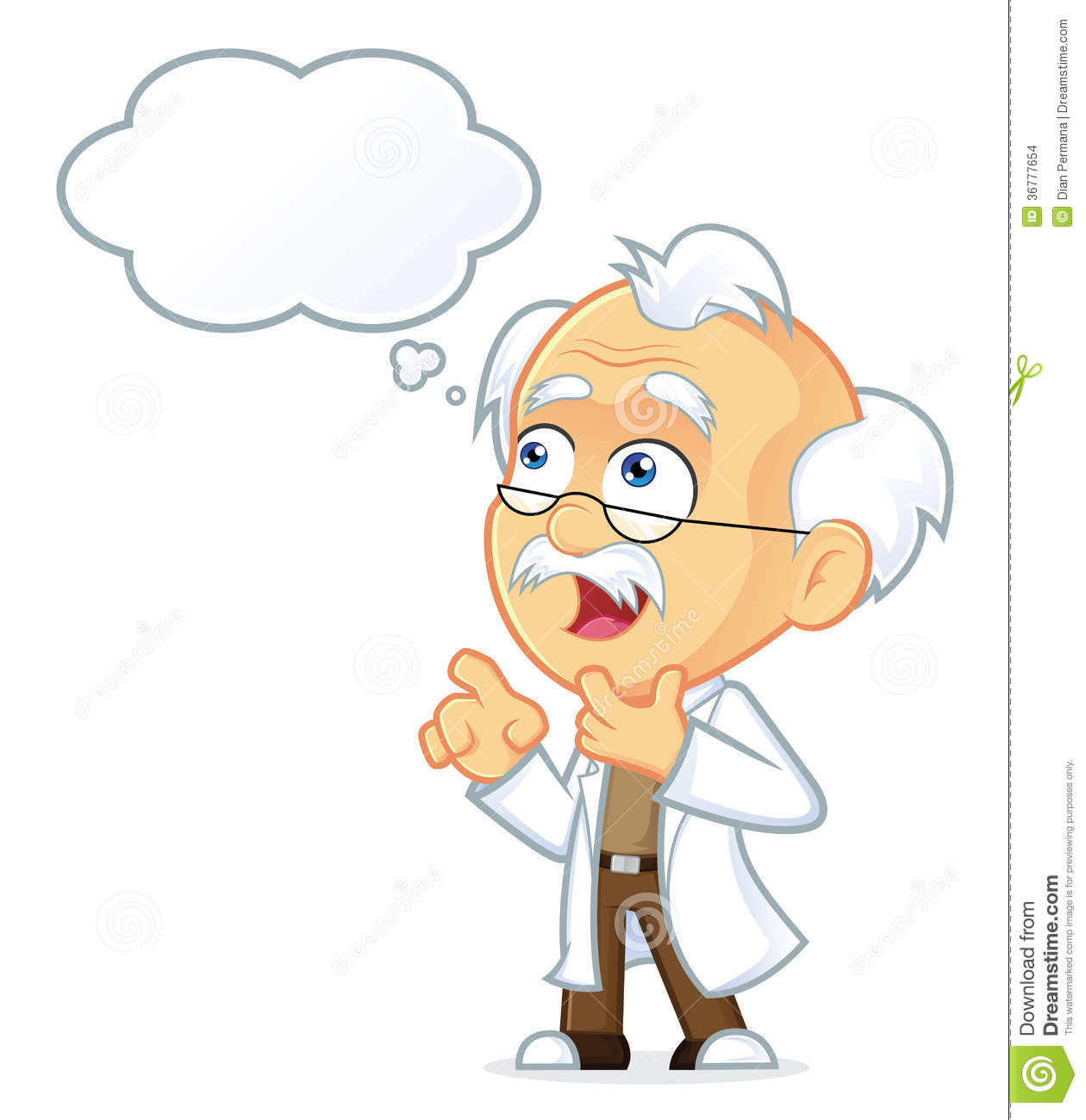 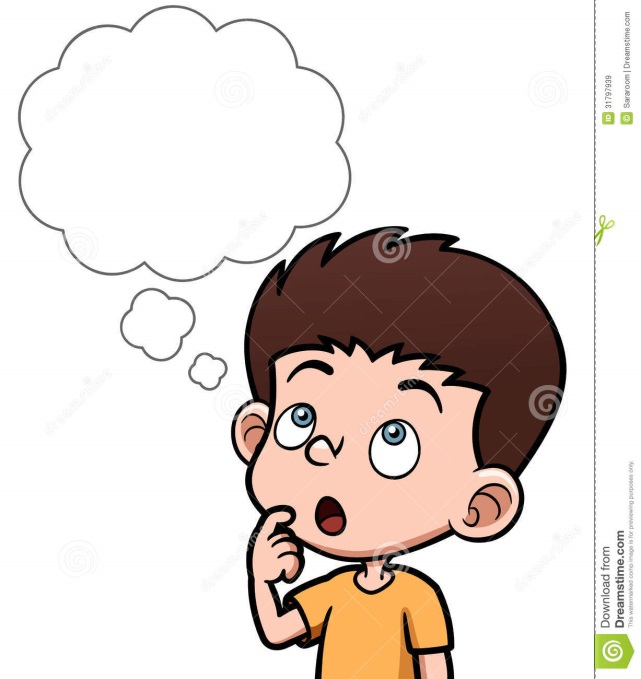 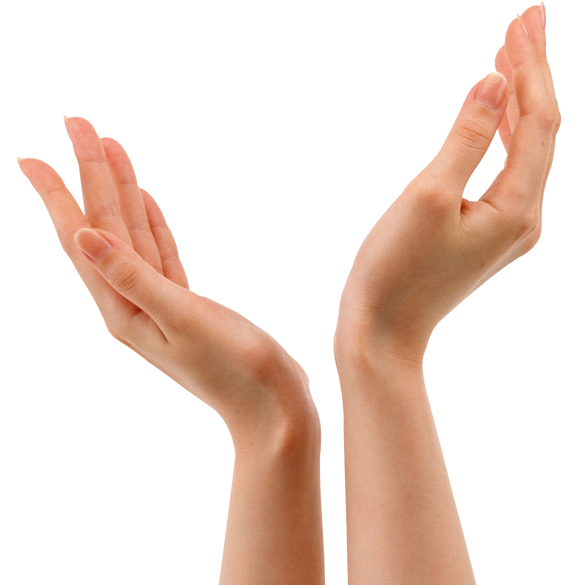 Bài 12:
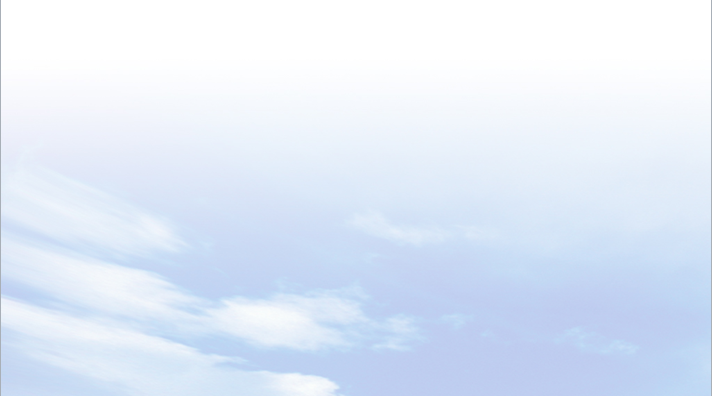 LỚP VỎ KHÍ. KHỐI KHÍ.KHÍ ÁP VÀ GIÓ TRÊN TRÁI ĐẤT
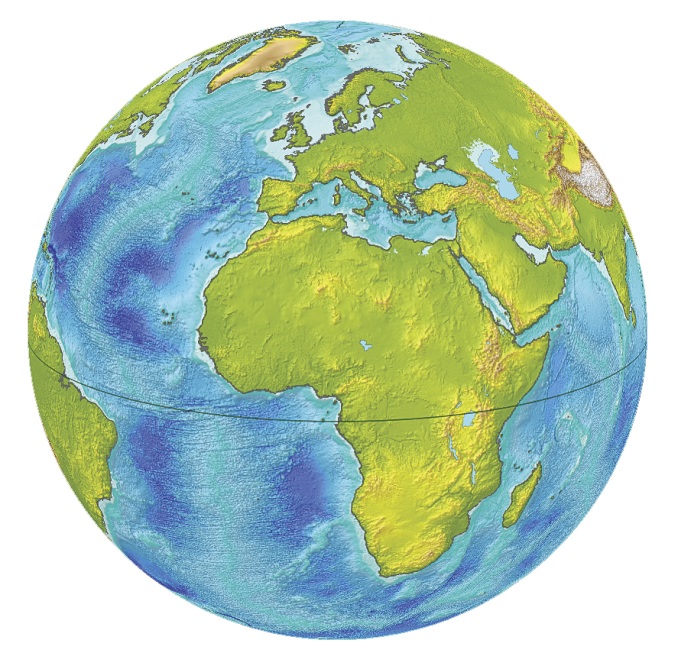 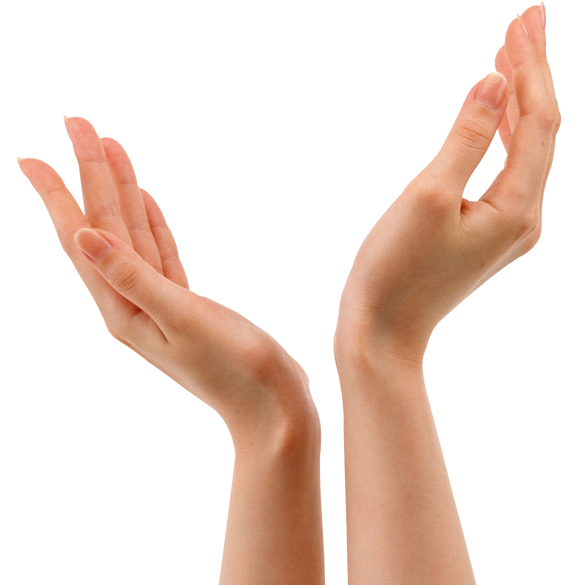 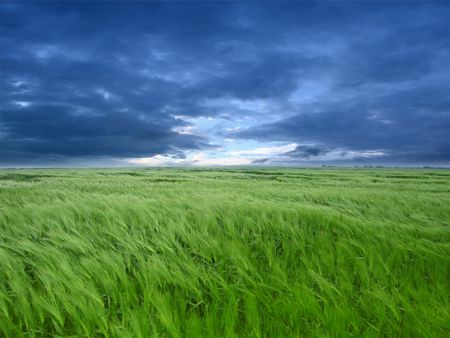 ĐỊA LÍ 6
LỚP
6
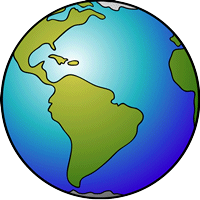 ĐỊA LÍ
CHƯƠNG 4. KHÍ HẬU VÀ BIẾN ĐỔI KHÍ HẬU
BÀI 15. LỚP VỎ KHÍ CỦA TRÁI ĐẤT. KHÍ ÁP VÀ GIÓ.
Thành phần không khí
Các tầng khí quyển
Các khối khí
Khí áp. Các đai khí áp trên Trái Đất
Gió. Các loại gió thường xuyên trên Trái Đất
Luyện tập và vận dụng
BÀI 15
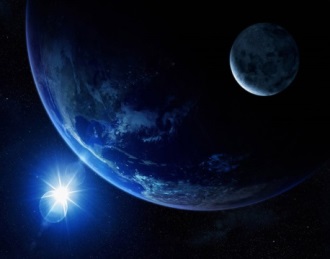 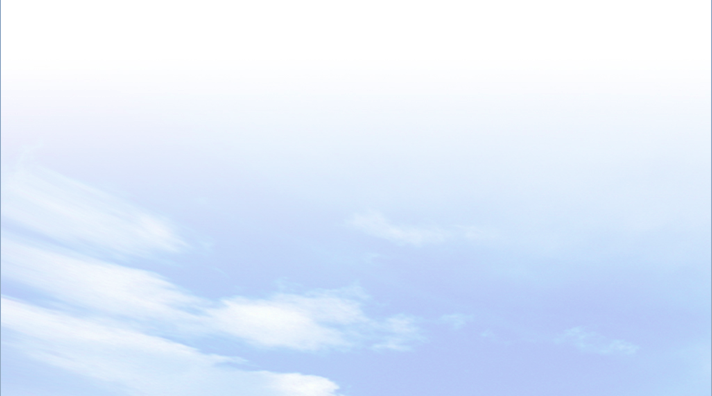 1
Thành phần không khí
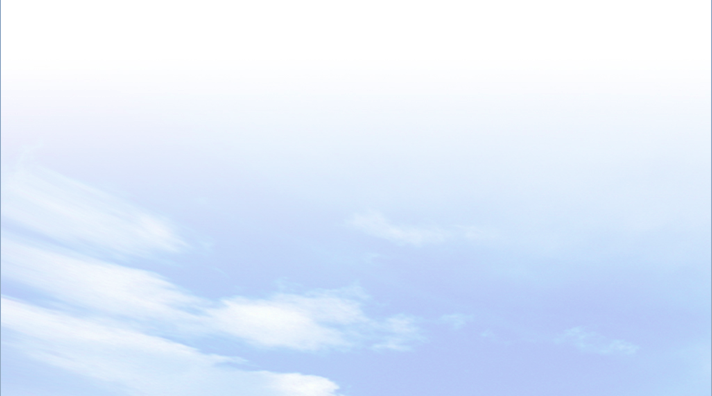 - Trong không khí có các thành phần chủ yếu sau: khí Nitơ (chiếm 78%), khí Ôxi (chiếm 21%), còn lại là hơi nước và các khí khác (chiếm 1%).
Quan sát biểu đồ sau, em hãy nêu tỉ lệ các thành phần của không khí.
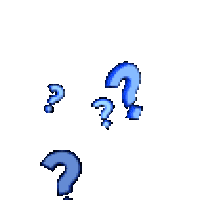 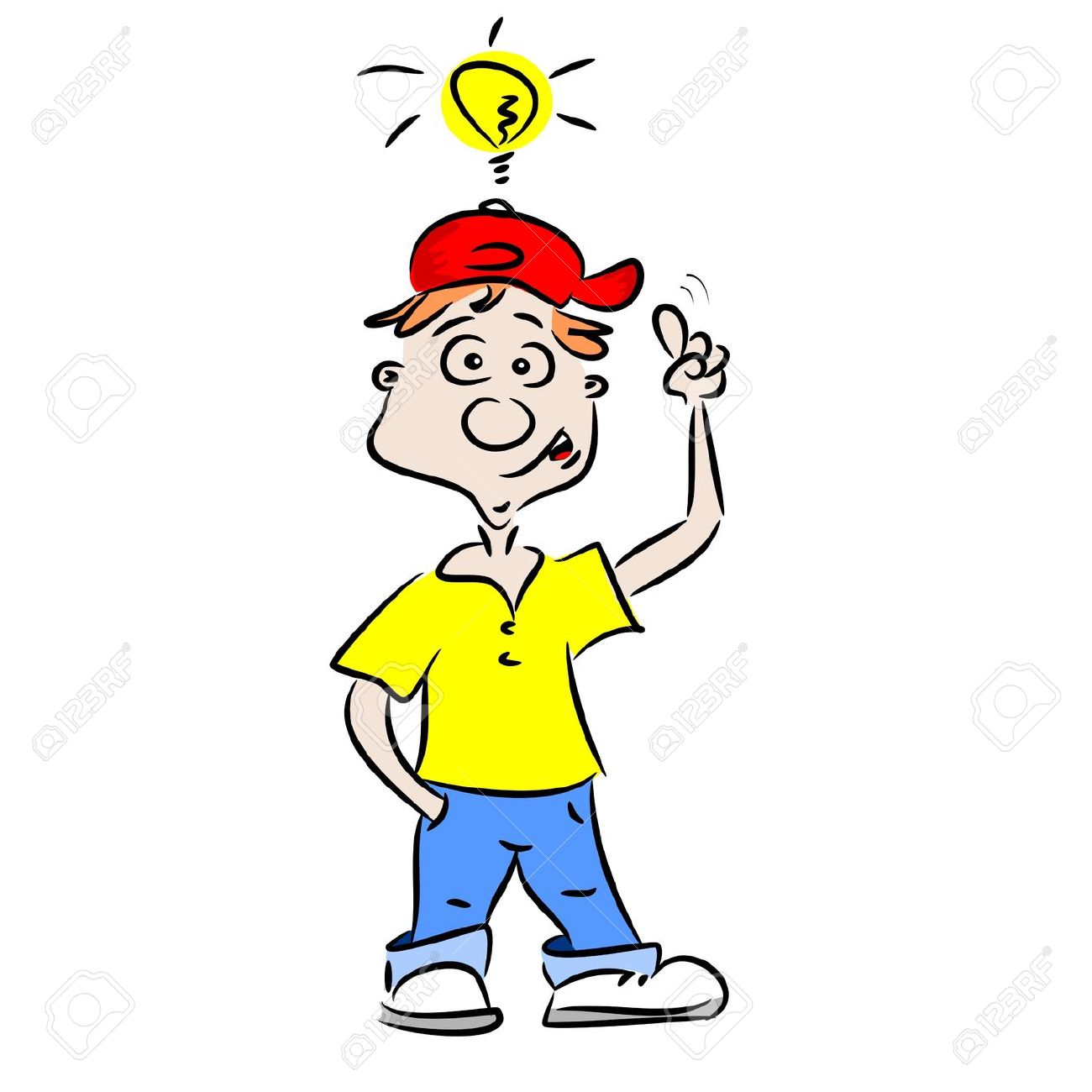 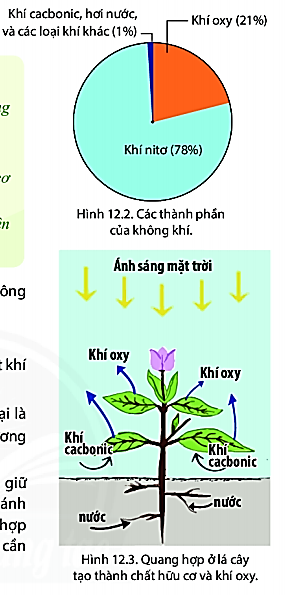 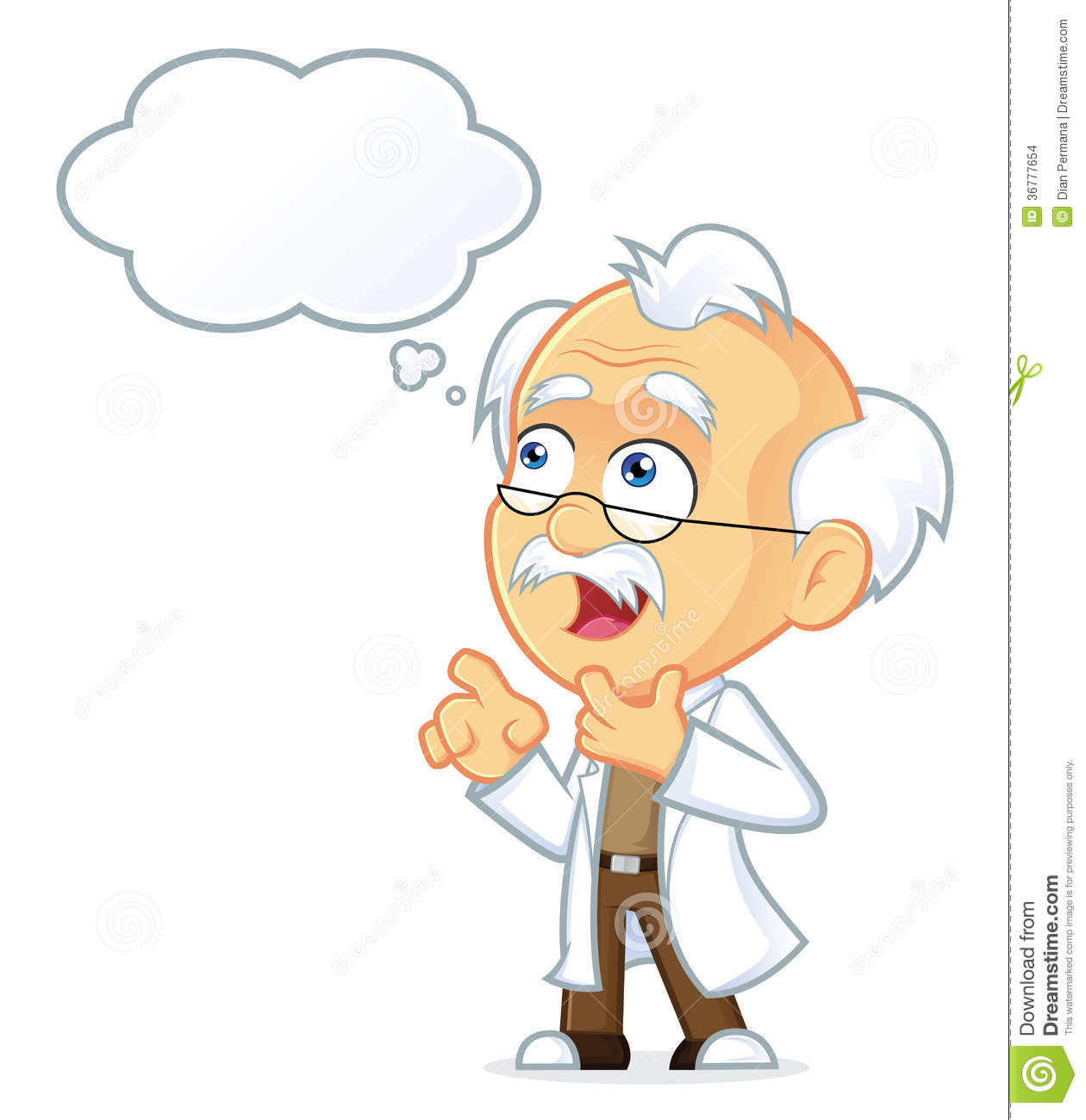 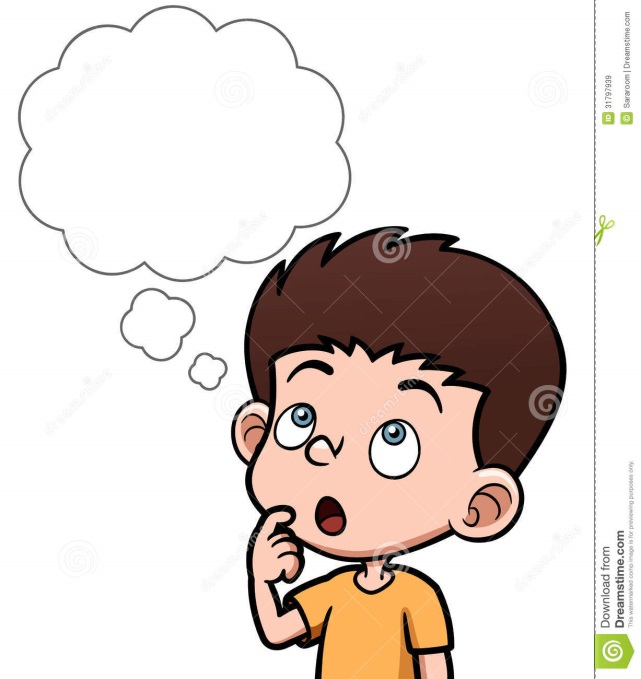 BÀI 15
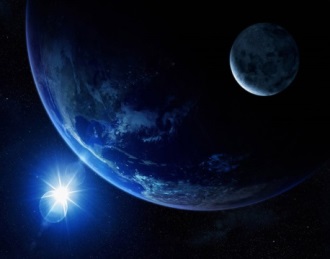 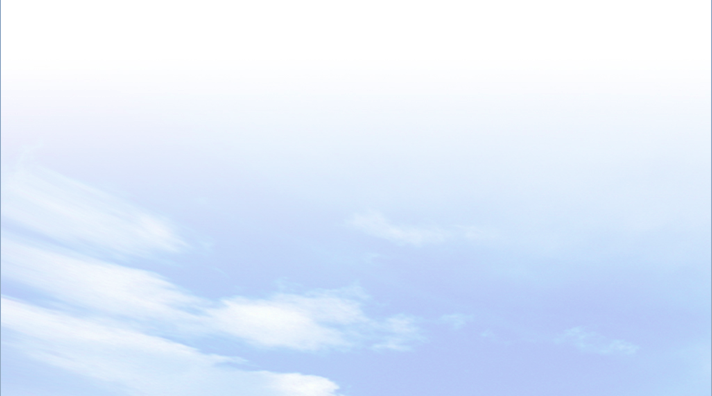 1
Thành phần không khí
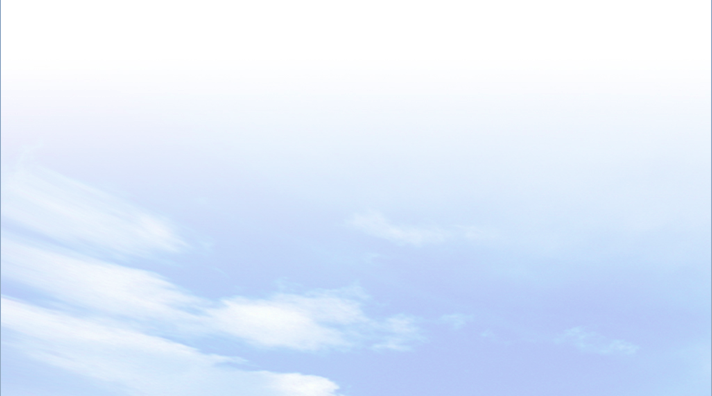 - Khí oxi là chất cần thiết cho sự cháy và hô hấp của động vật.
- Lượng hơi nước là nguồn gốc sinh ra các hiện tượng khí tượng như mây, mưa…
- Khí cacbonic kết hợp với nước, ánh sáng và năng lượng Mặt Trời để cây xanh quang hợp tạo nên chất hữu cơ và khí oxi.
Quan sát hình ảnh sau và thông tin trong bài, em hãy nêu vai trò của khí oxi, hơi nước và khí cacbonic.
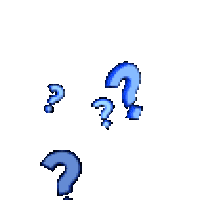 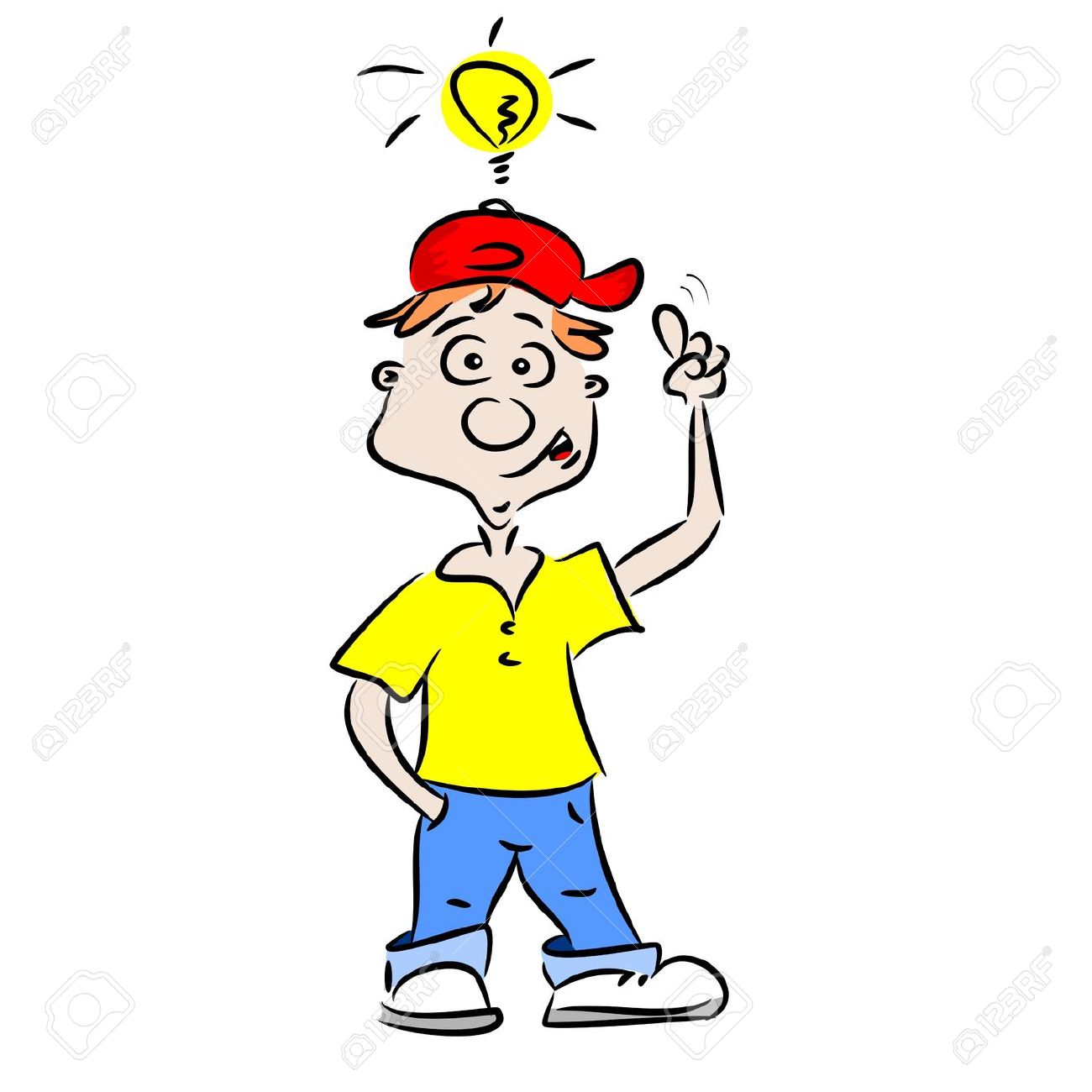 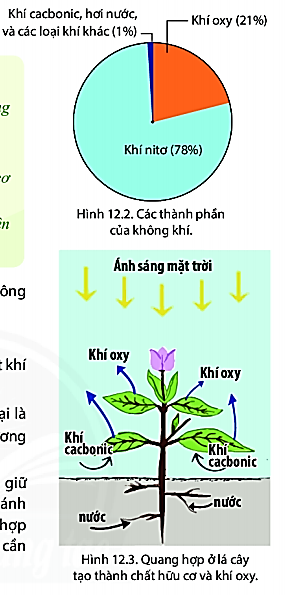 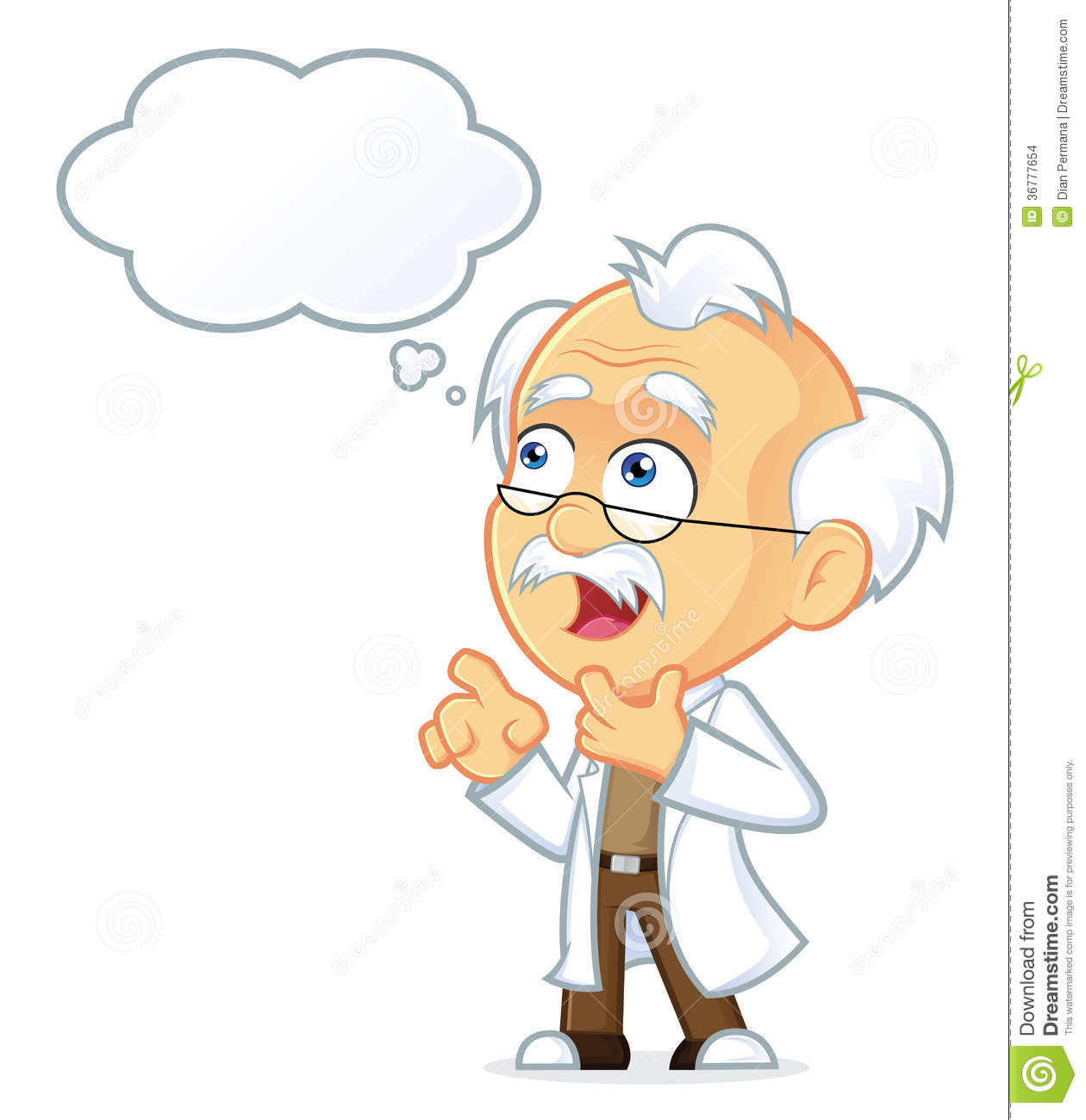 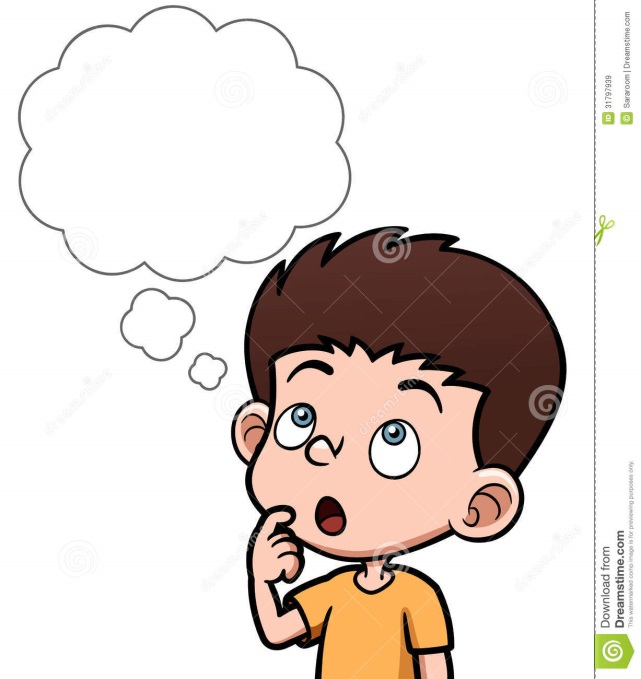 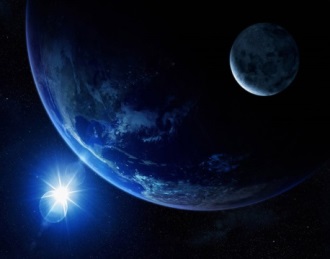 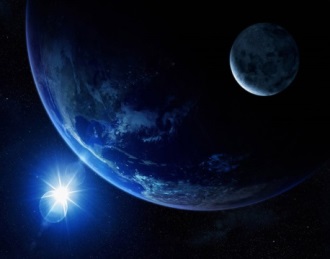 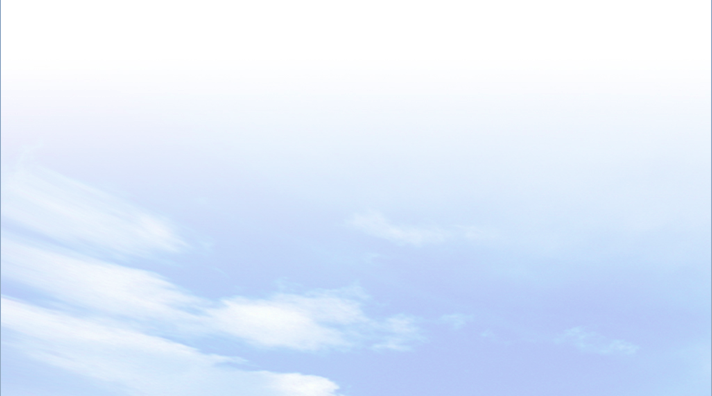 1
BÀI 15
Thành phần không khí
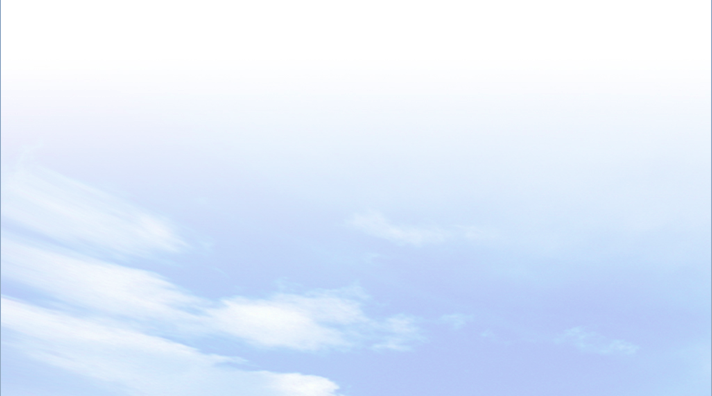 Trong không khí có các thành phần chủ yếu sau: khí Nitơ (chiếm 78%), khí Ôxi (chiếm 21%), còn lại là hơi nước và các khí khác (chiếm 1%).
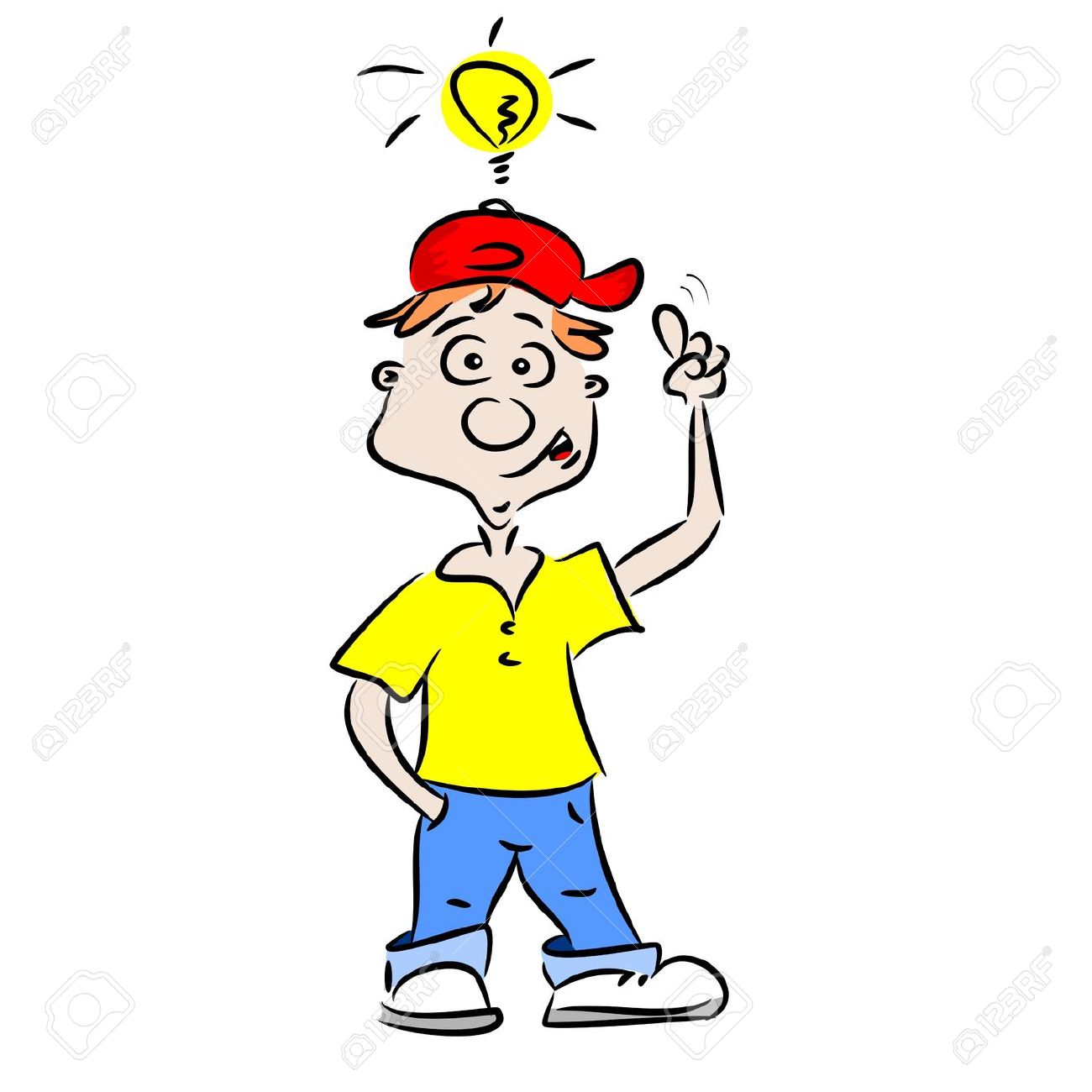 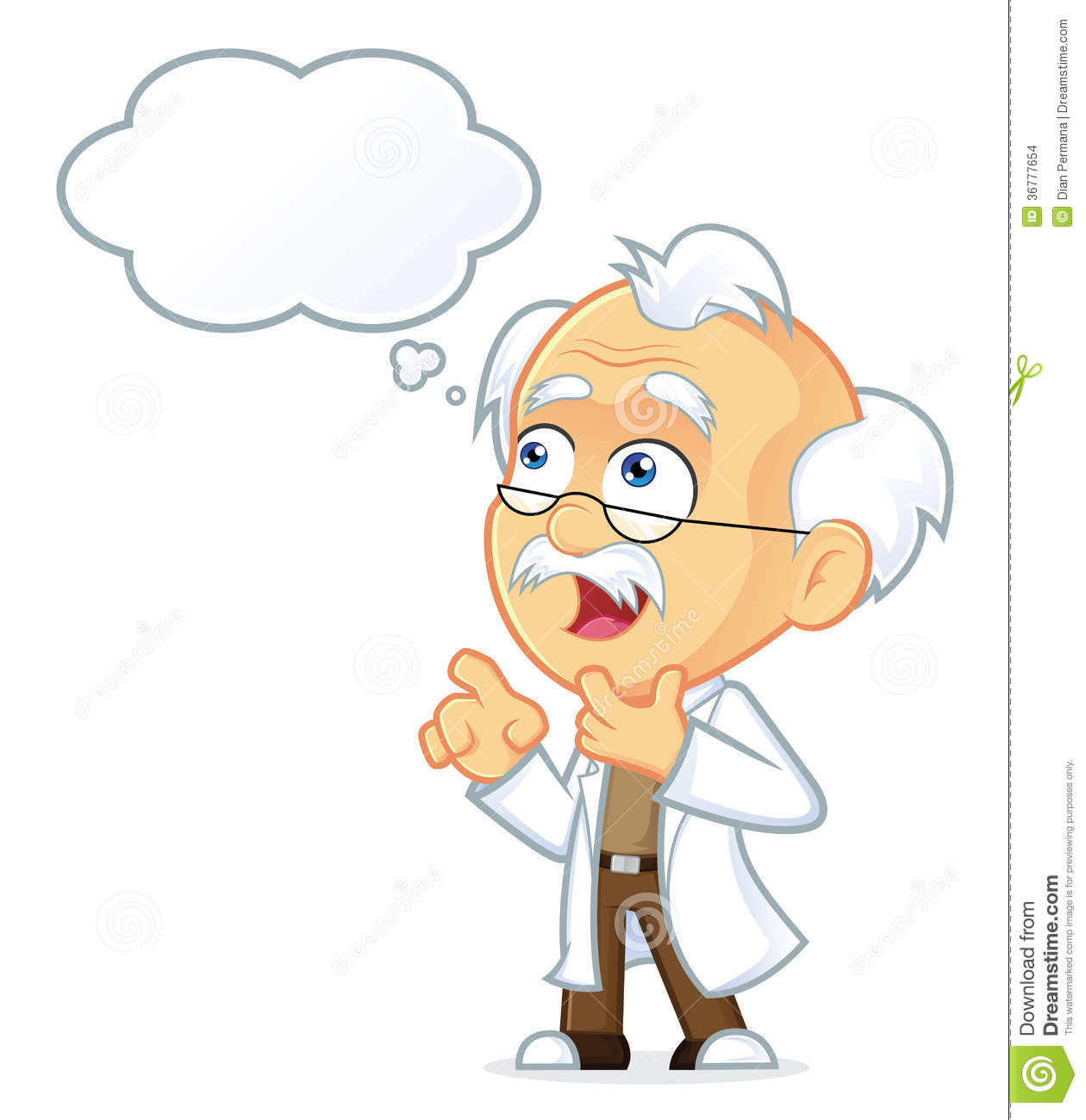 BÀI 15
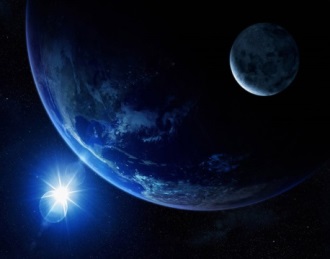 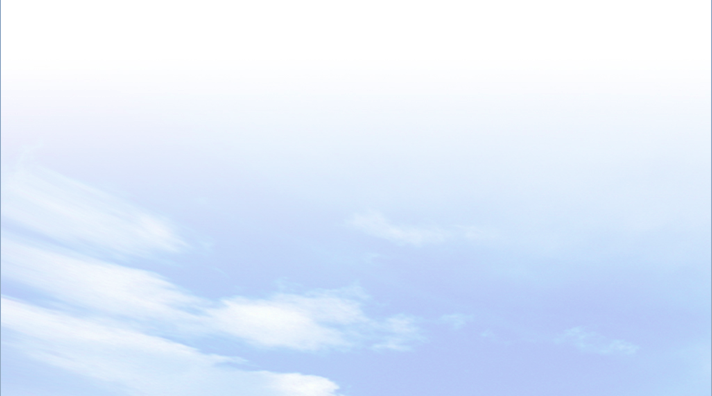 2
Các tầng khí quyển
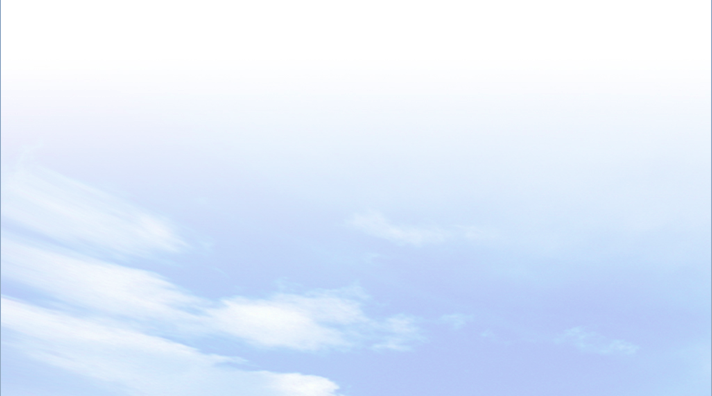 Quan sát hình 1 và thông tin trong bài, em hãy kể tên các tầng 
của khí quyển.
Các tầng của khí quyển: tầng đối lưu, tầng bình lưu và các tầng cao của khí quyển.
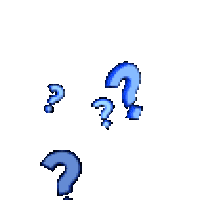 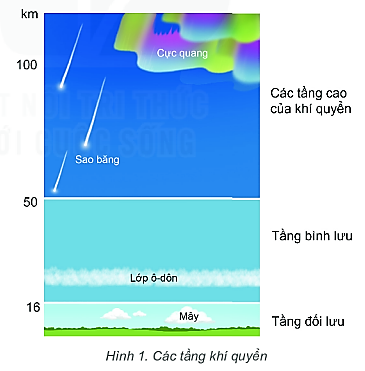 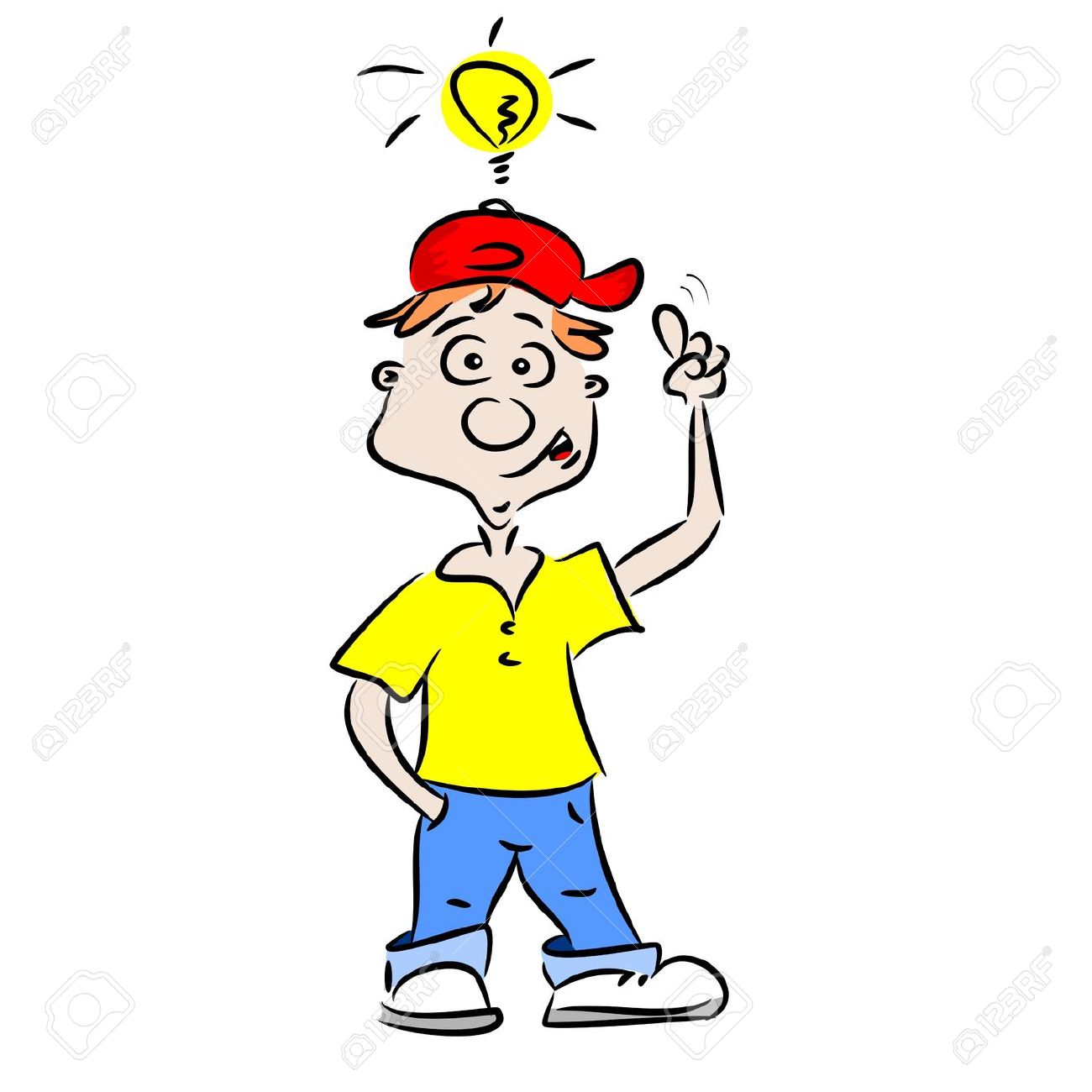 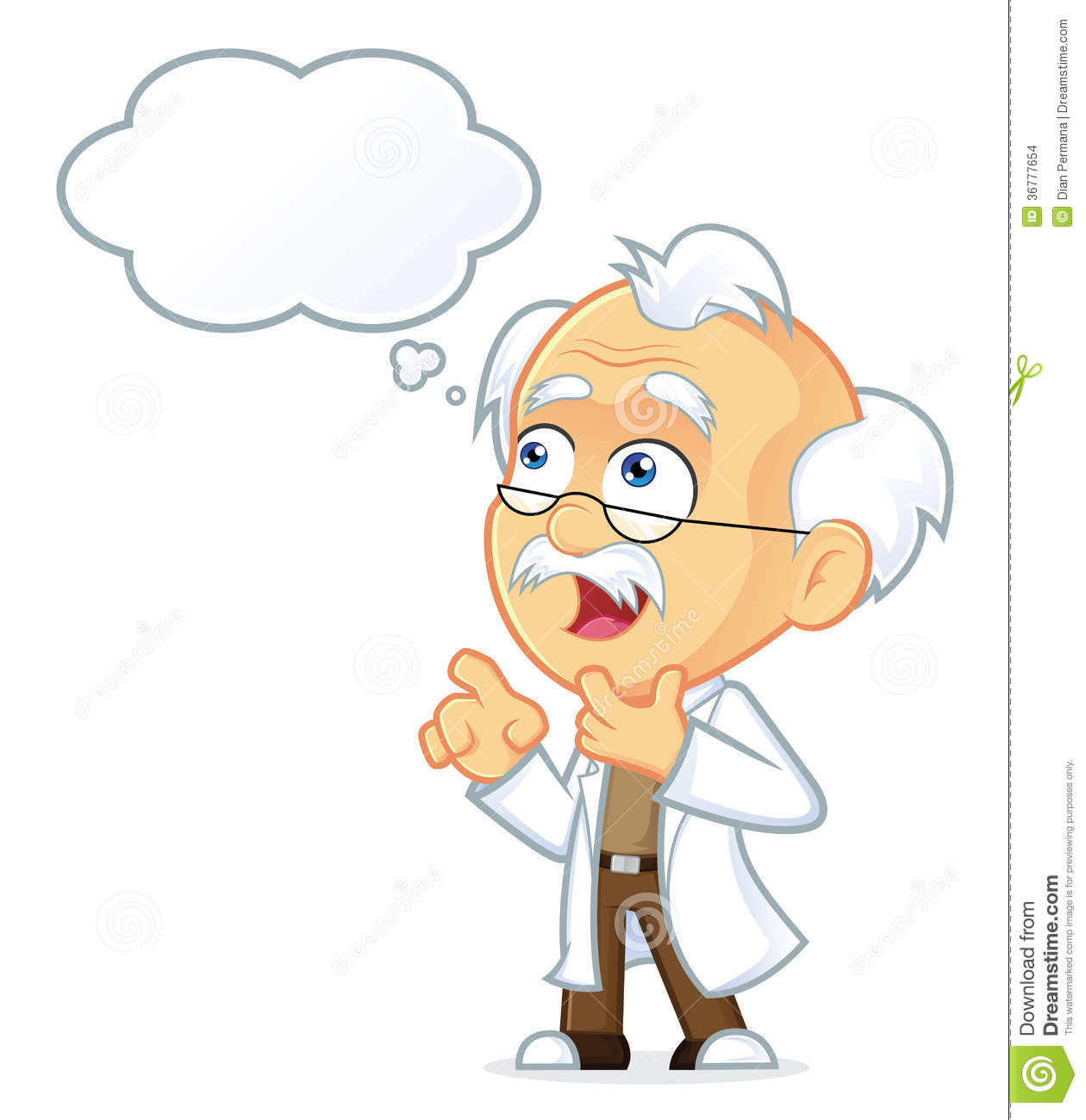 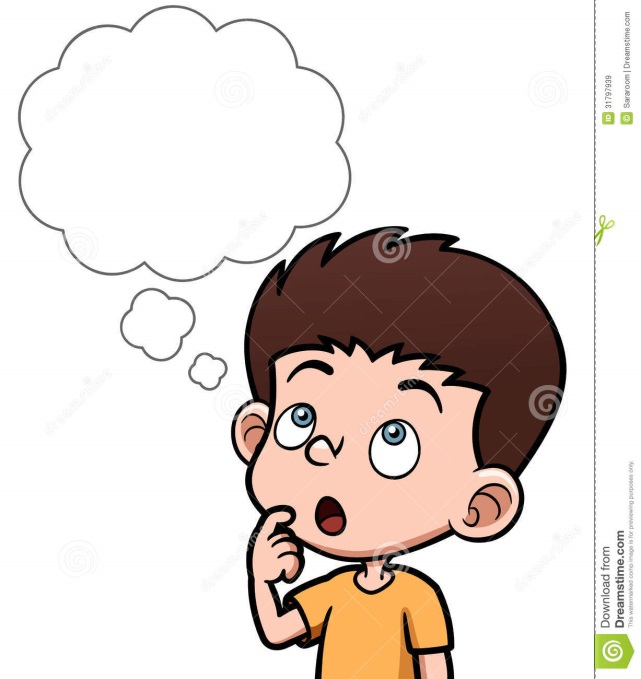 BÀI 15
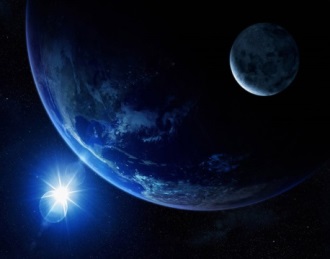 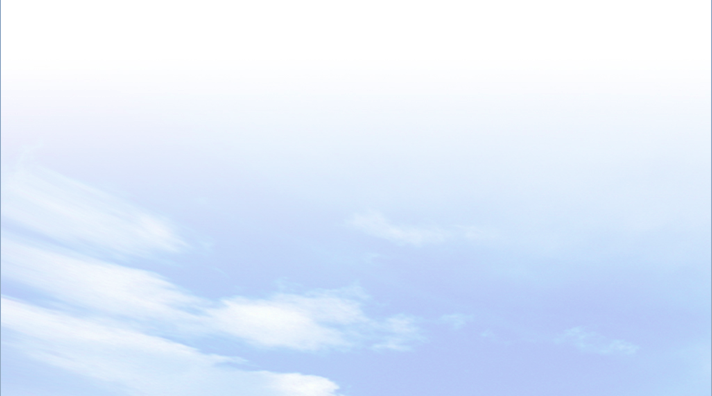 2
Các tầng khí quyển
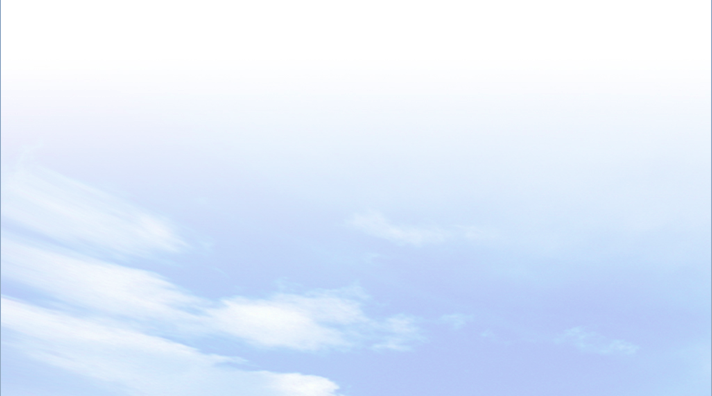 - Nhiệt độ trong tầng đối lưu giảm dần khi lên cao (trung bình cứ lên cao 100 m thì nhiệt độ lại giảm đi 0,60C).
- Không khí luôn luôn có sự chuyển động của không khí theo chiều thẳng đứng và là nơi sinh ra các hiện tượng: mây, mưa, sấm, chớp…
Quan sát hình 2 và thông tin trong bài, em hãy nêu đặc điểm của tầng đối lưu.
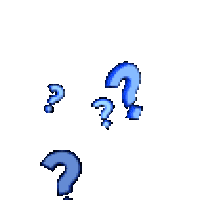 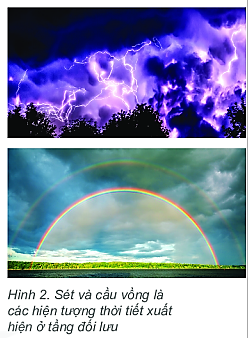 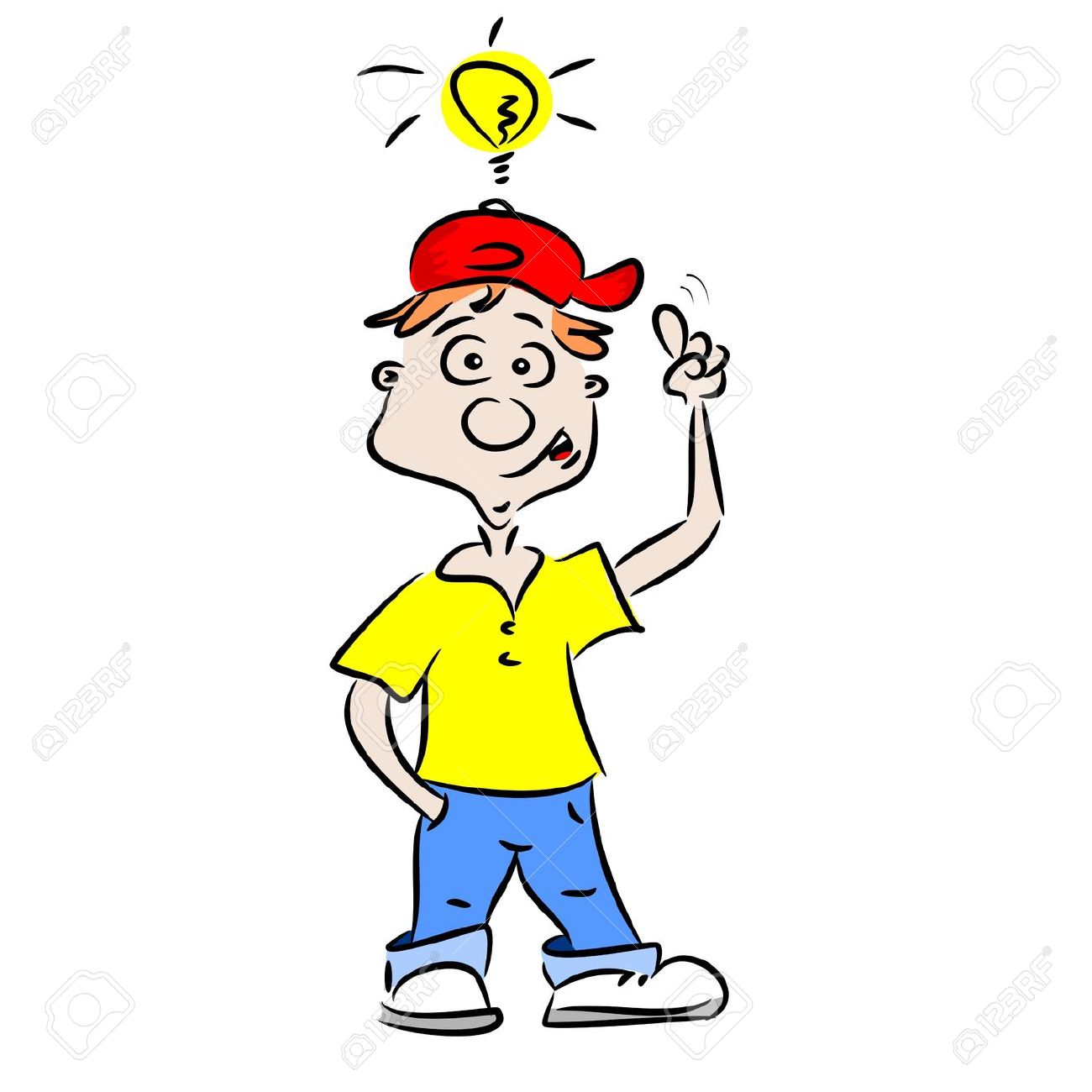 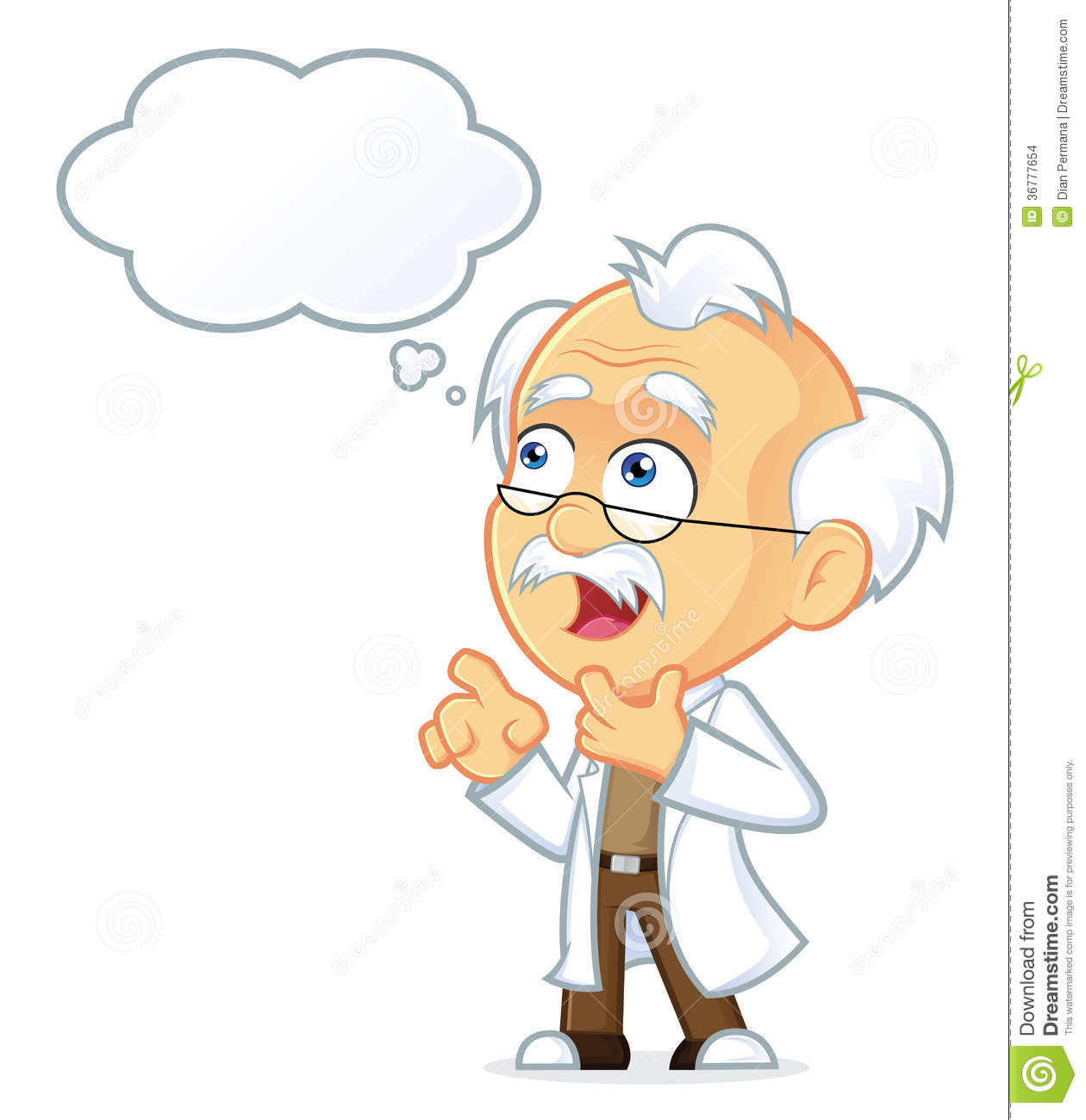 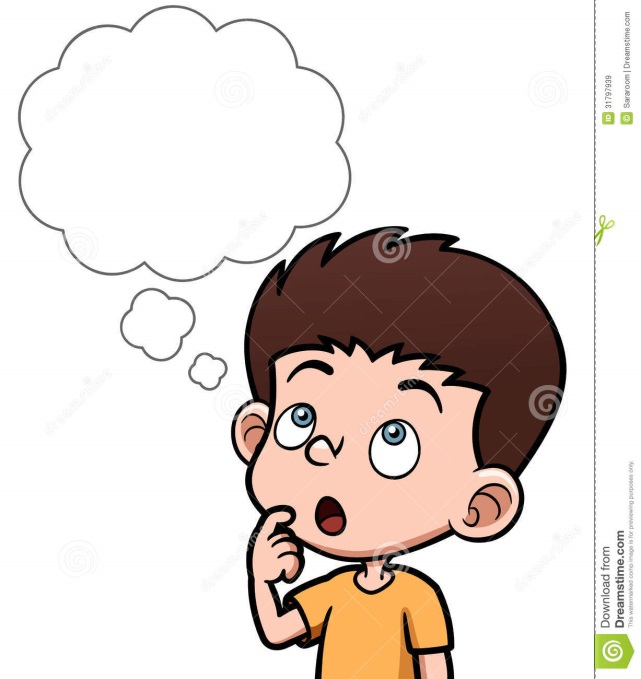 BÀI 15
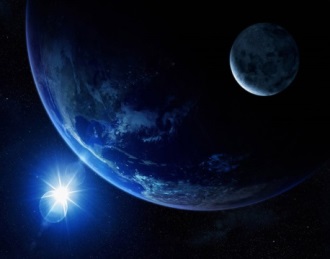 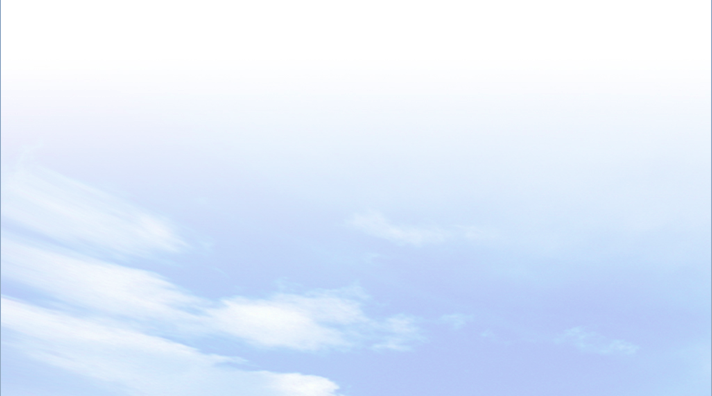 2
Các tầng khí quyển
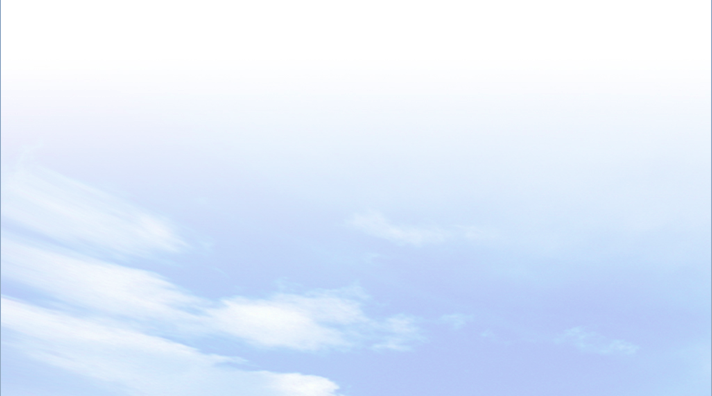 - Tầng bình lưu: nhiệt độ tăng theo độ cao, không khí luôn luôn chuyển động theo chiều ngang. Lớp ô dôn trong tầng này đã hấp thụ phần lớn bức xạ cực tím, bảo vệ sự sống trên Trái Đất.
- Ở các tầng cao của khí quyển, không khí rất loãng.
Quan sát hình 1 và thông tin trong bài, em hãy nêu đặc điểm tầng bình lưu và các tầng cao của 
khí quyển.
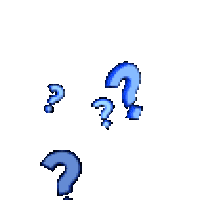 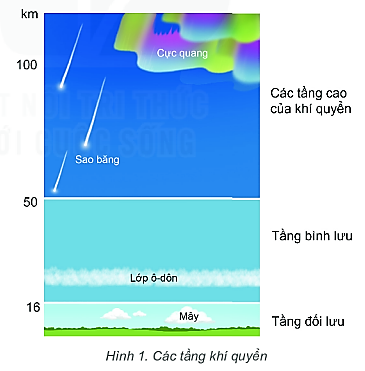 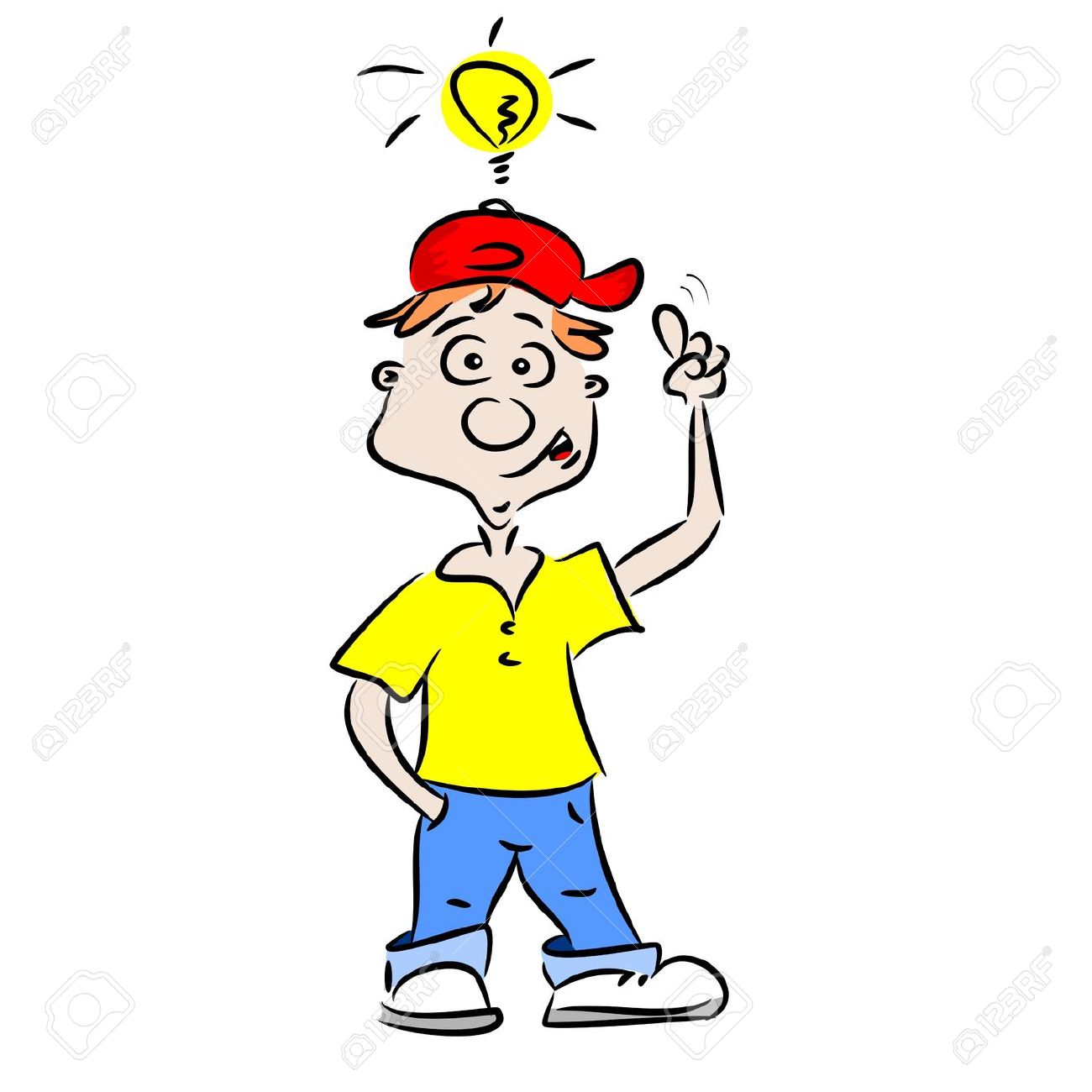 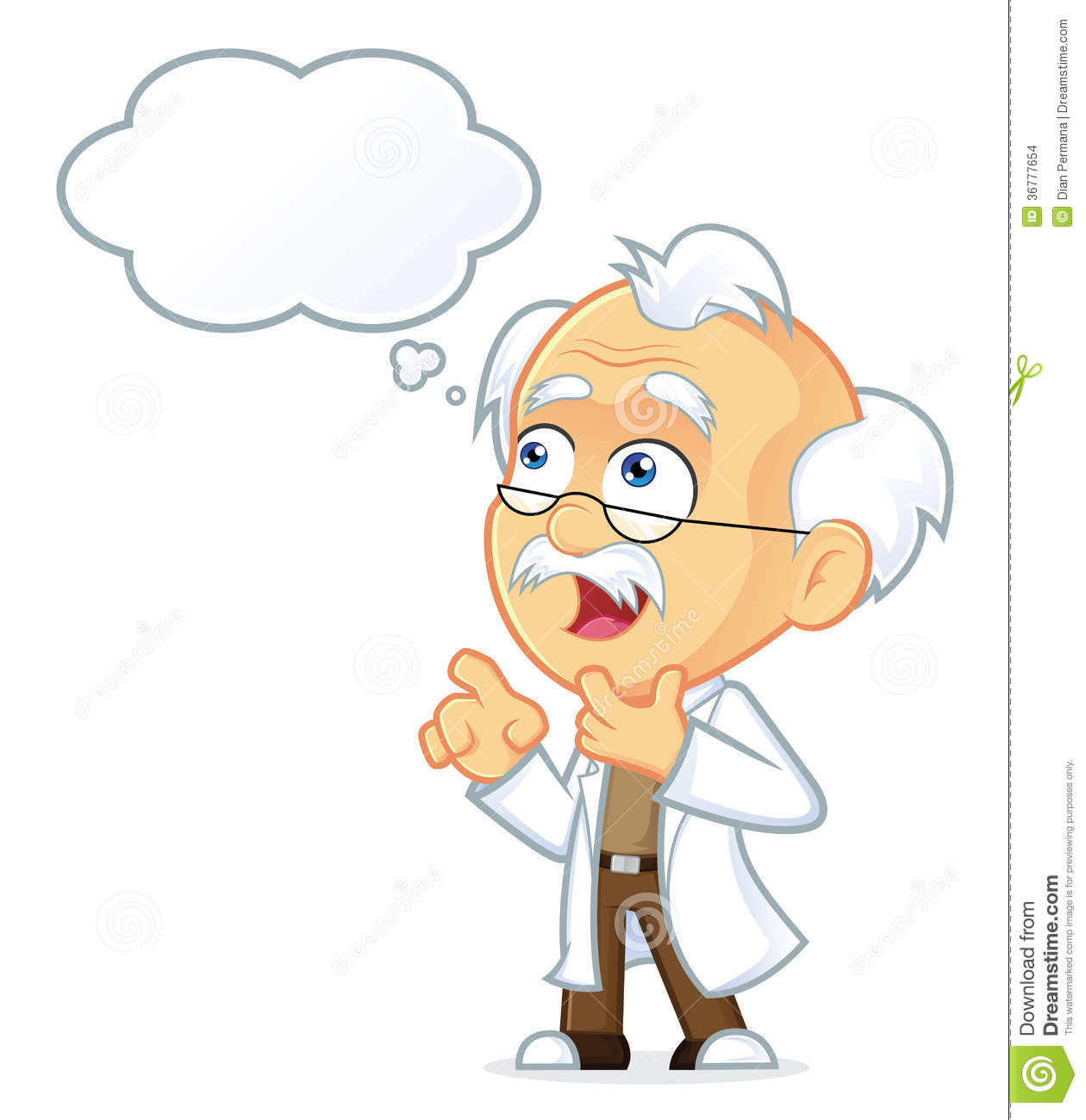 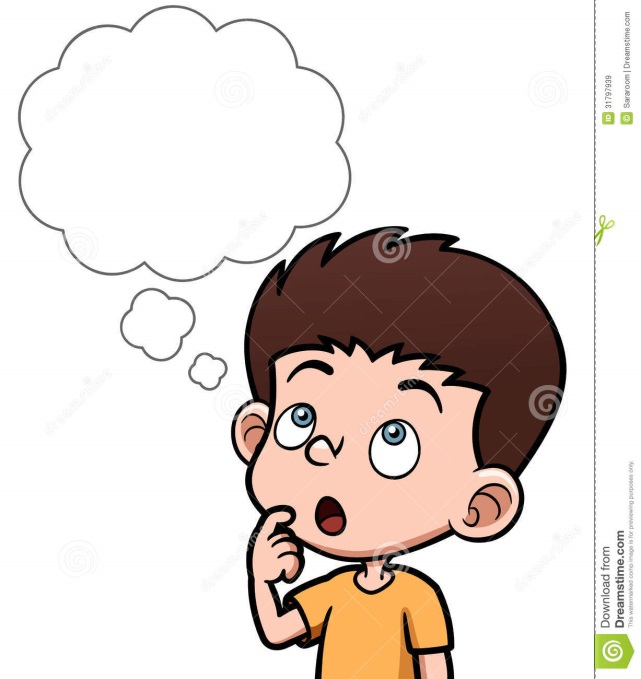 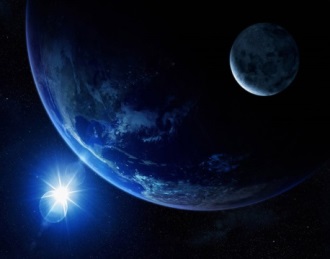 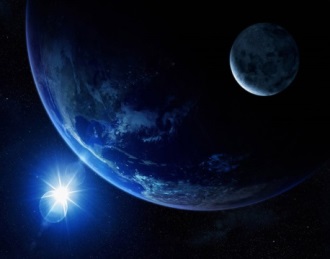 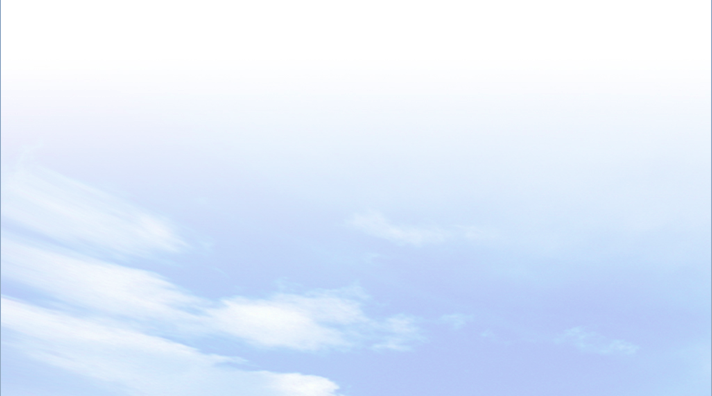 2
BÀI 15
Các tầng khí quyển
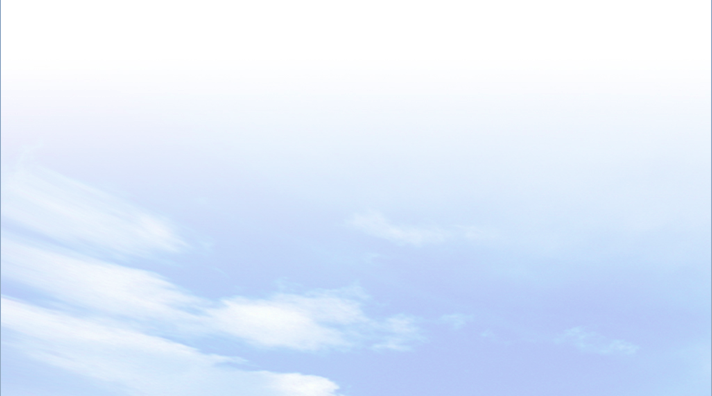 - Tầng đối lưu: nhiệt độ trong tầng đối lưu giảm dần khi lên cao, không khí luôn luôn có sự chuyển động của không khí theo chiều thẳng đứng và là nơi sinh ra các hiện tượng: mây, mưa, sấm, chớp… 
- Tầng bình lưu: nhiệt độ tăng theo độ cao, không khí luôn luôn chuyển động theo chiều ngang. Lớp ô dôn trong tầng này đã hấp thụ phần lớn bức xạ cực tím, bảo vệ sự sống trên Trái Đất.
- Ở các tầng cao của khí quyển, không khí rất loãng.
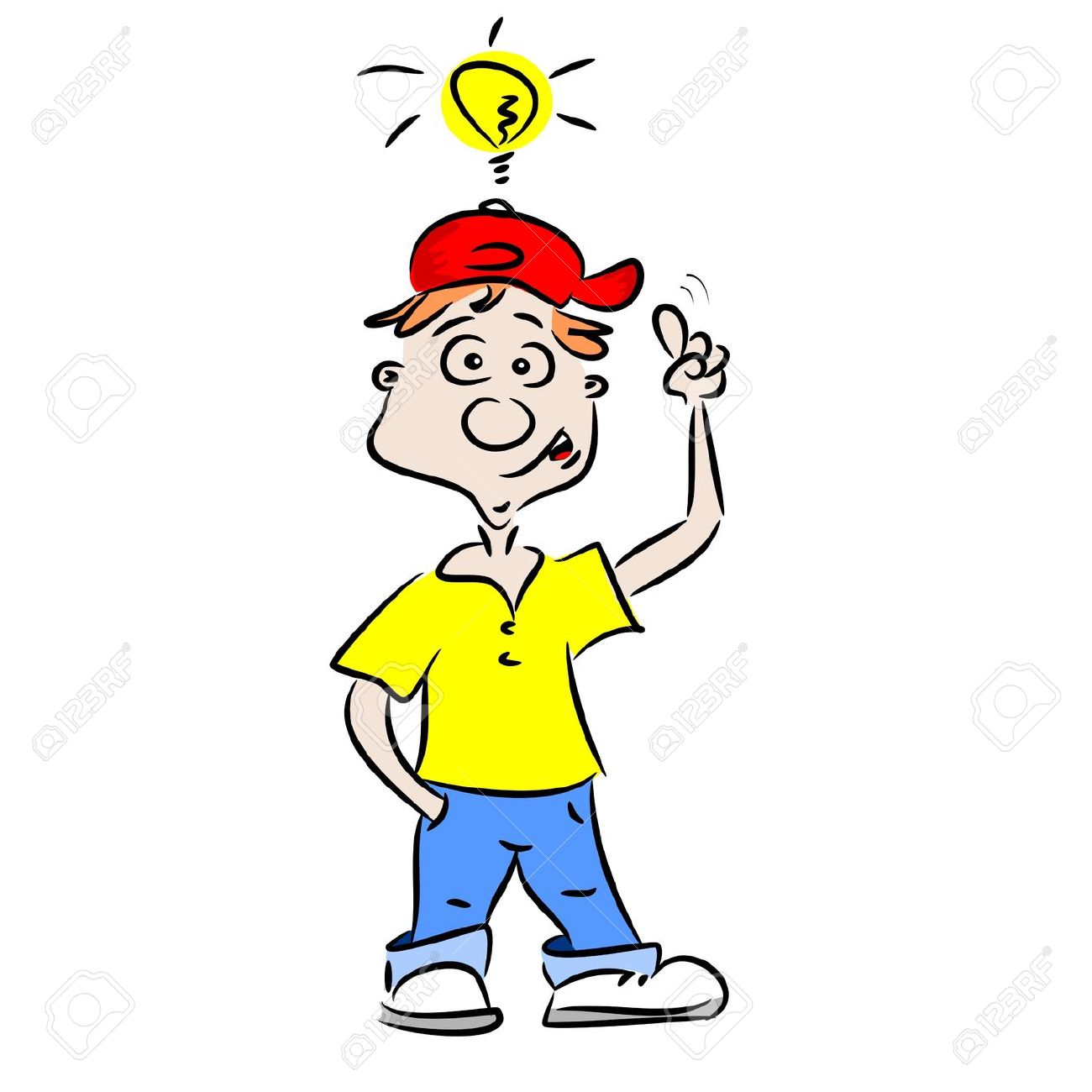 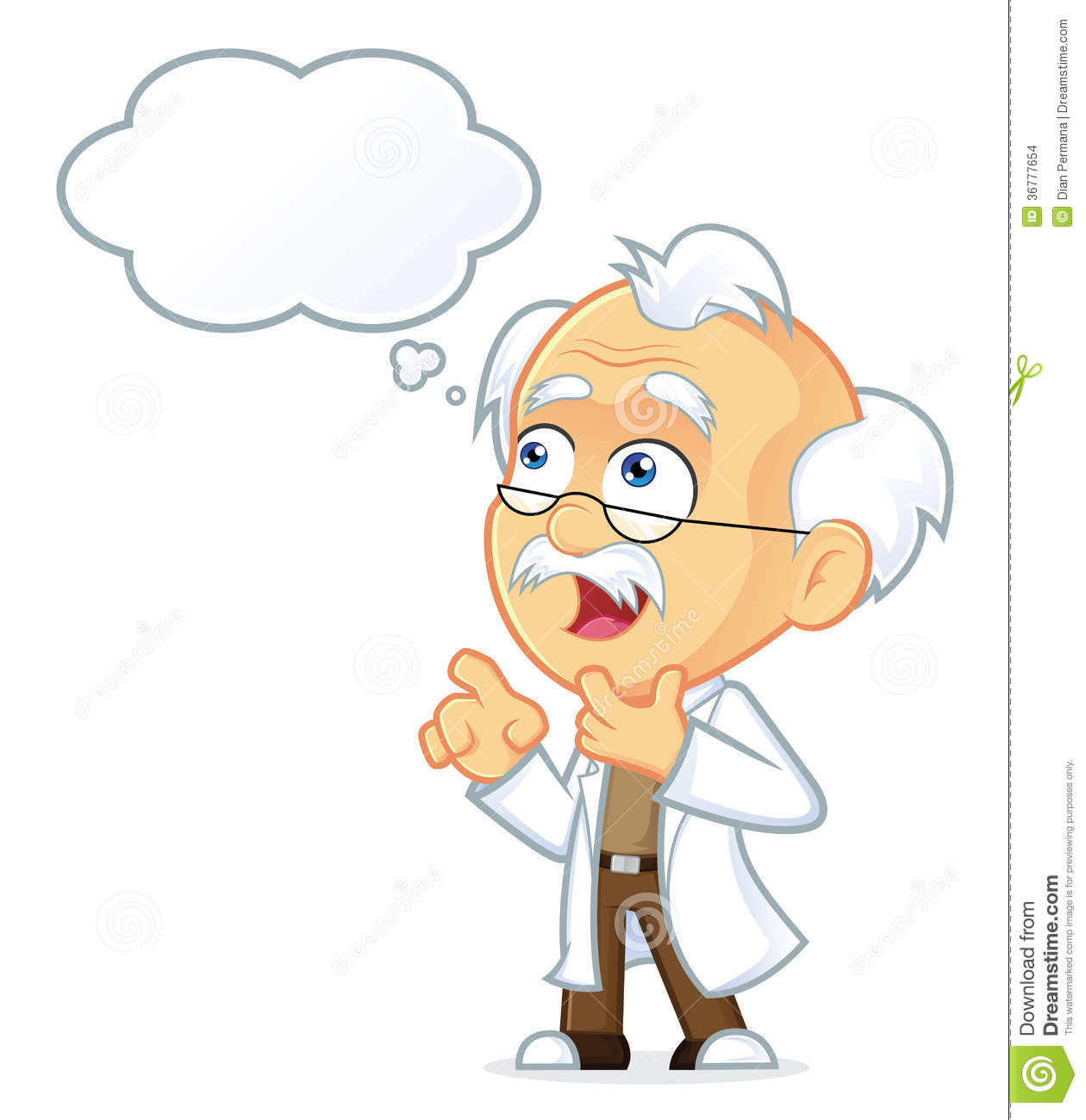 BÀI 15
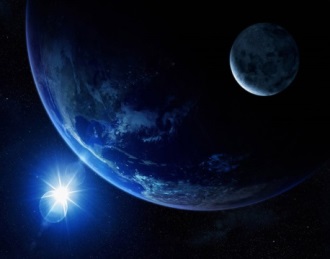 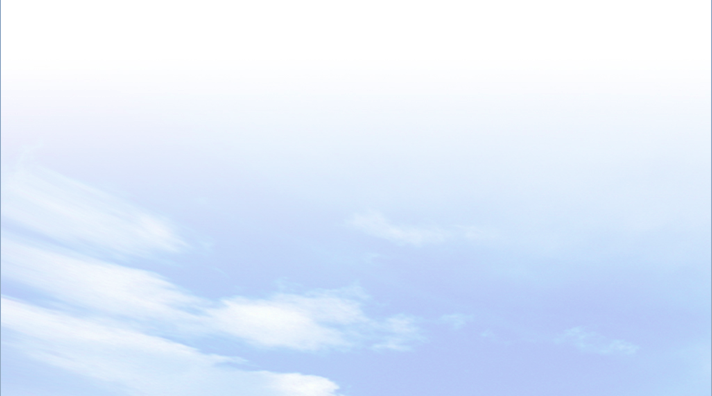 3
Các Khối khí
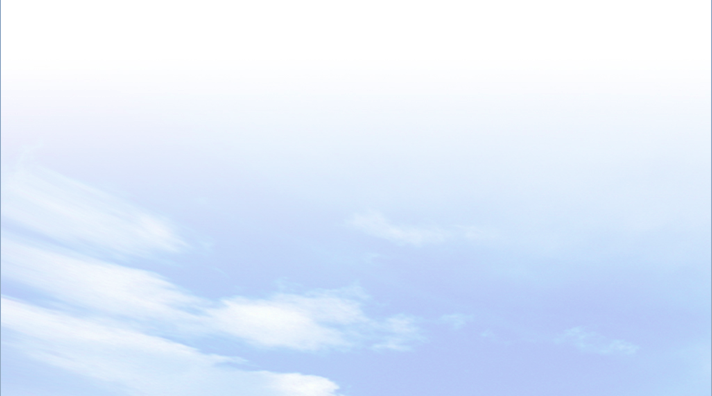 Quan sát bảng dưới đây và 
thông tin trong bài, em hãy kể tên các khối khí và sắp xếp các khối khí ở cột A với đặc điểm tương ứng ở cột B sao cho
 phù hợp.
- Có 4 khối khí: khối khí nóng, khối khí lạnh, khối khí đại dương và khối khí lục địa.
- Sắp xếp: 1 – d, 2 – a, 3 – b, 4 – c.
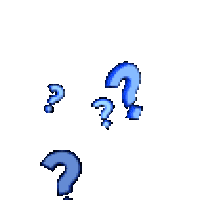 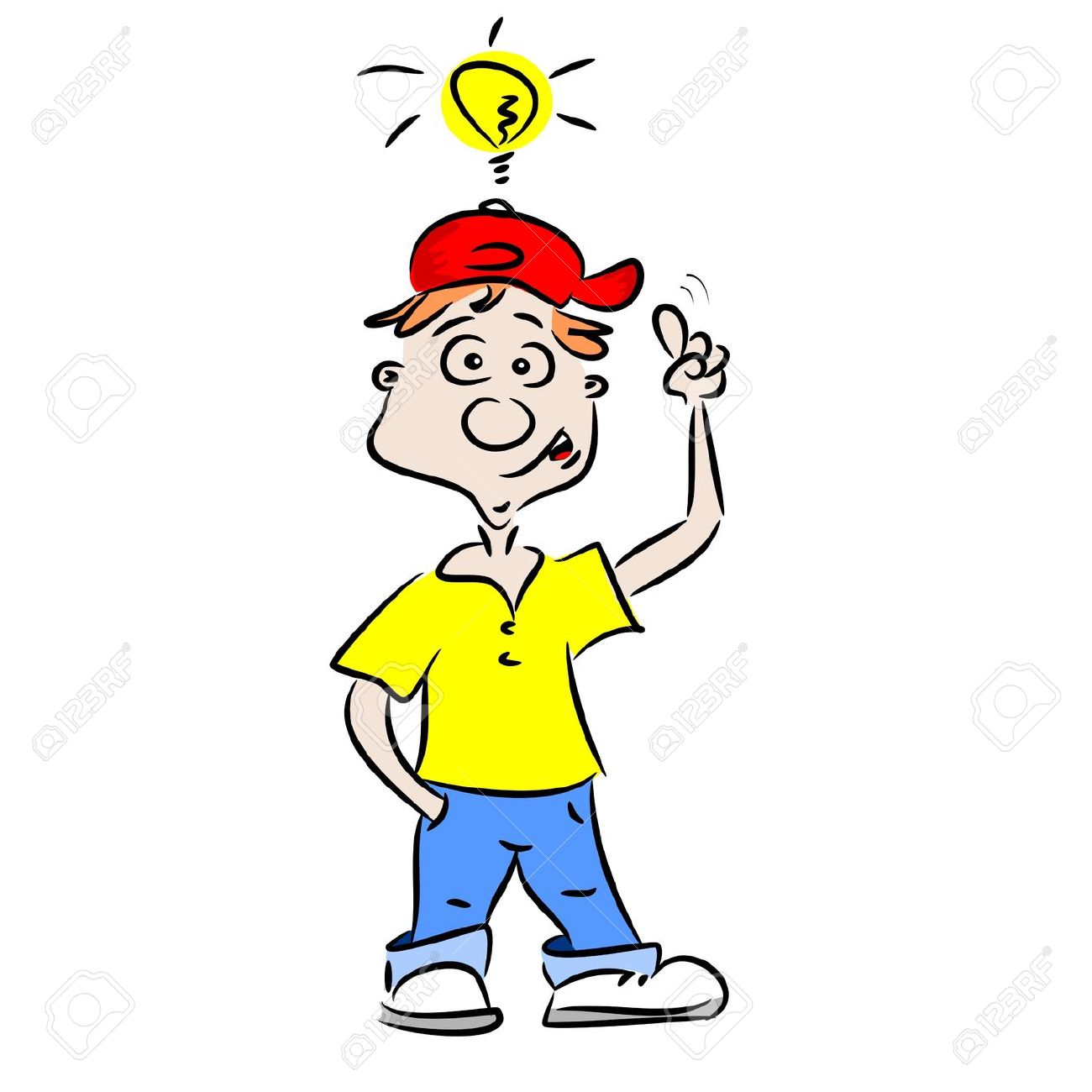 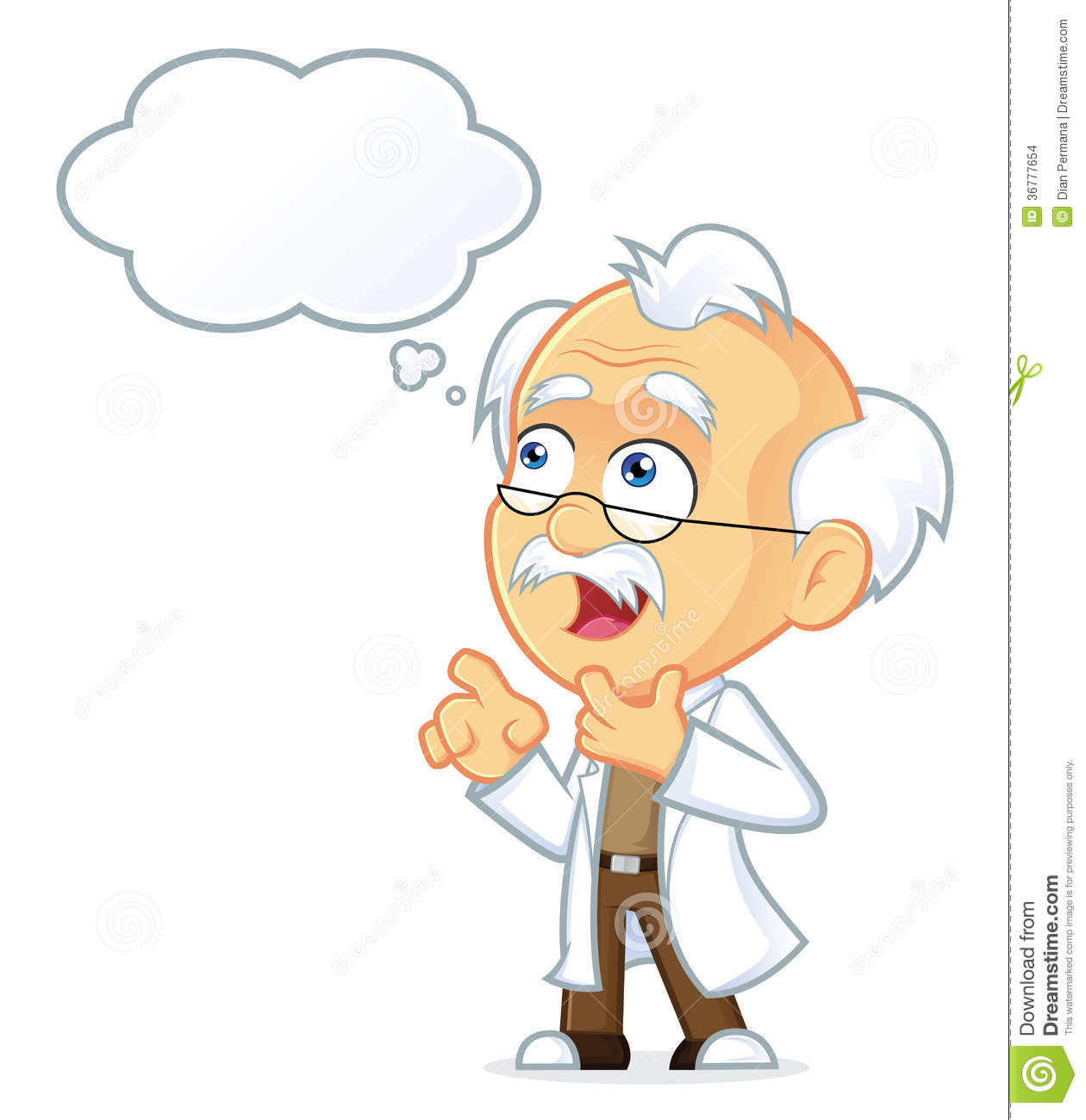 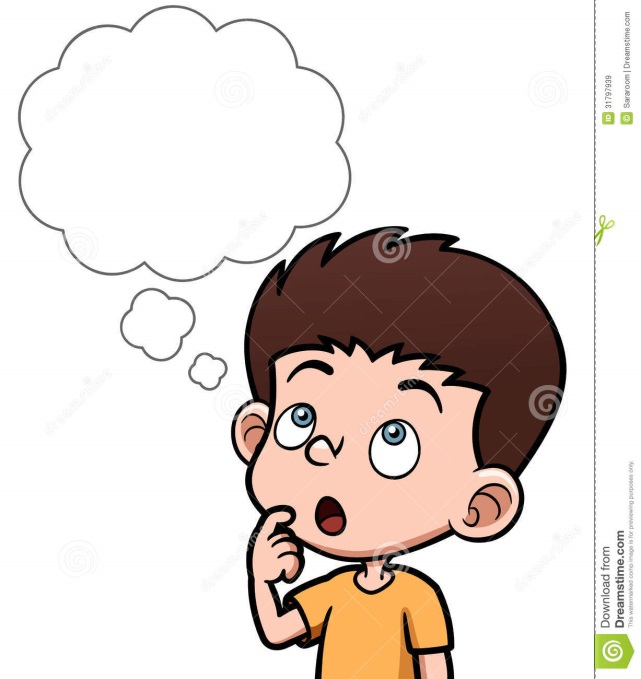 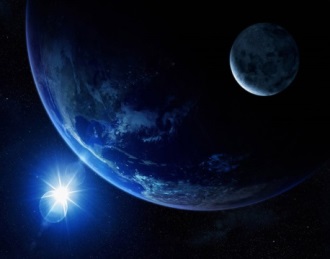 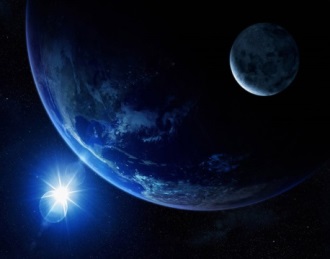 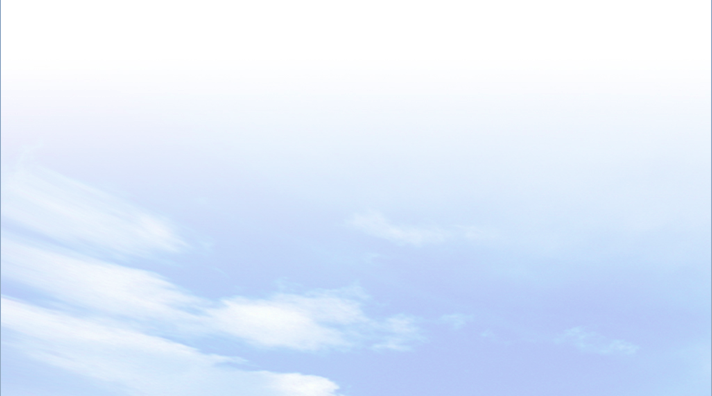 3
BÀI 15
Các Khối khí
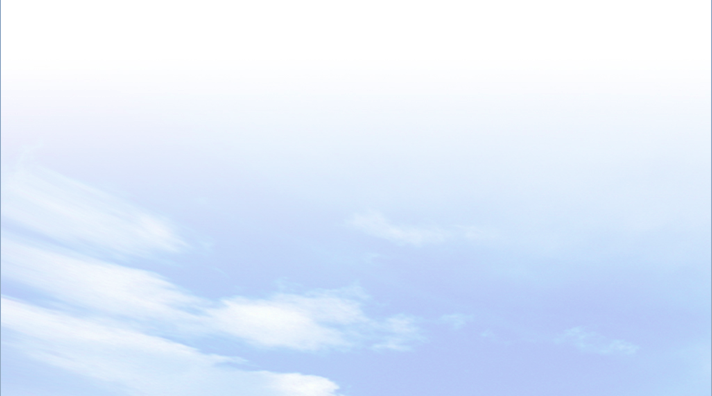 - Khối khí nóng hình thành trên các vĩ độ thấp, có nhiệt độ tương đối cao. 
- Khối khí lạnh hình thành trên các vĩ độ cao, có nhiệt độ tương đối thấp.
- Khối khí đại dương hình thành trên các biển và đại dương, có độ ẩm lớn.
- Khối khí lục địa hình thành trên các vùng đất liền, có tính chất tương đối khô.
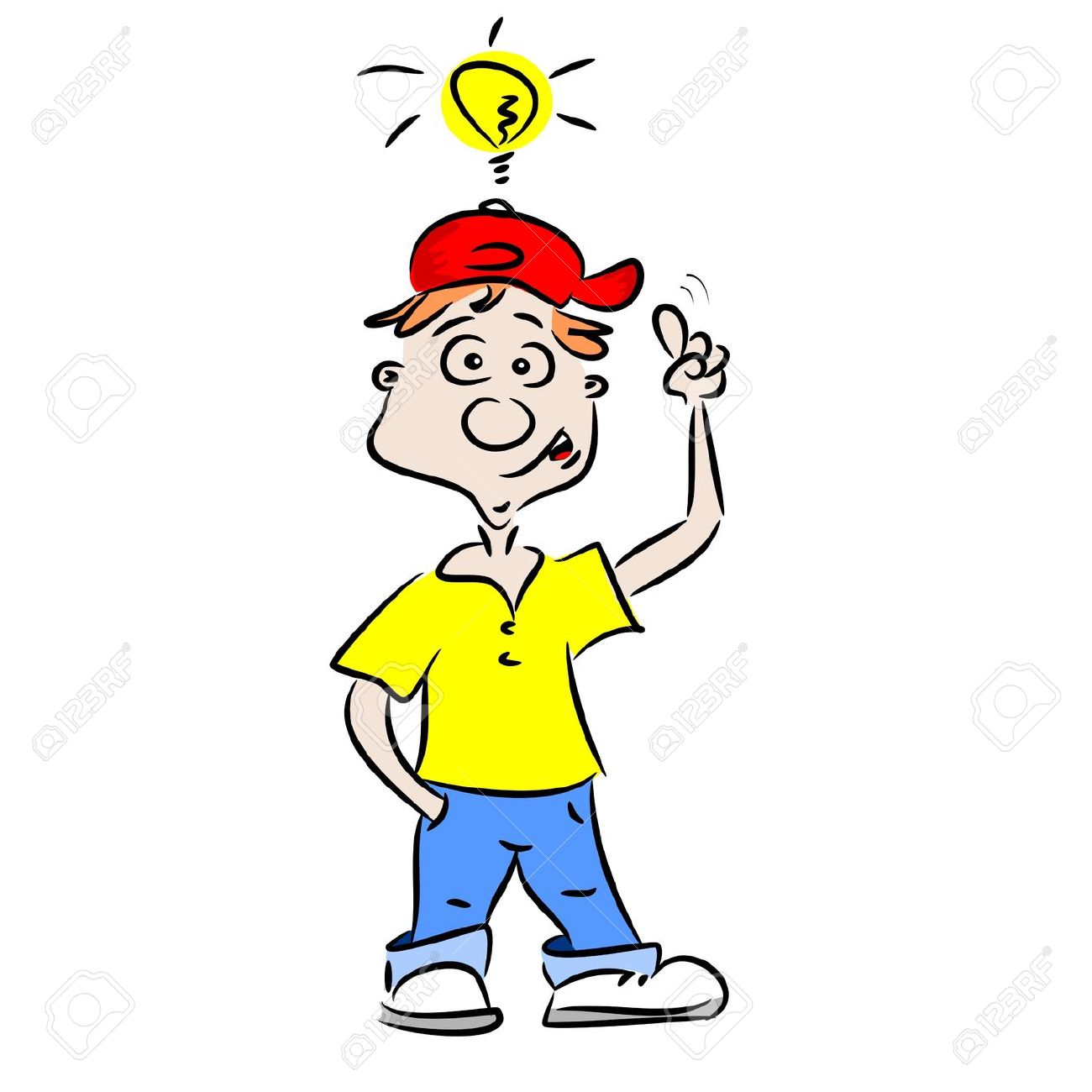 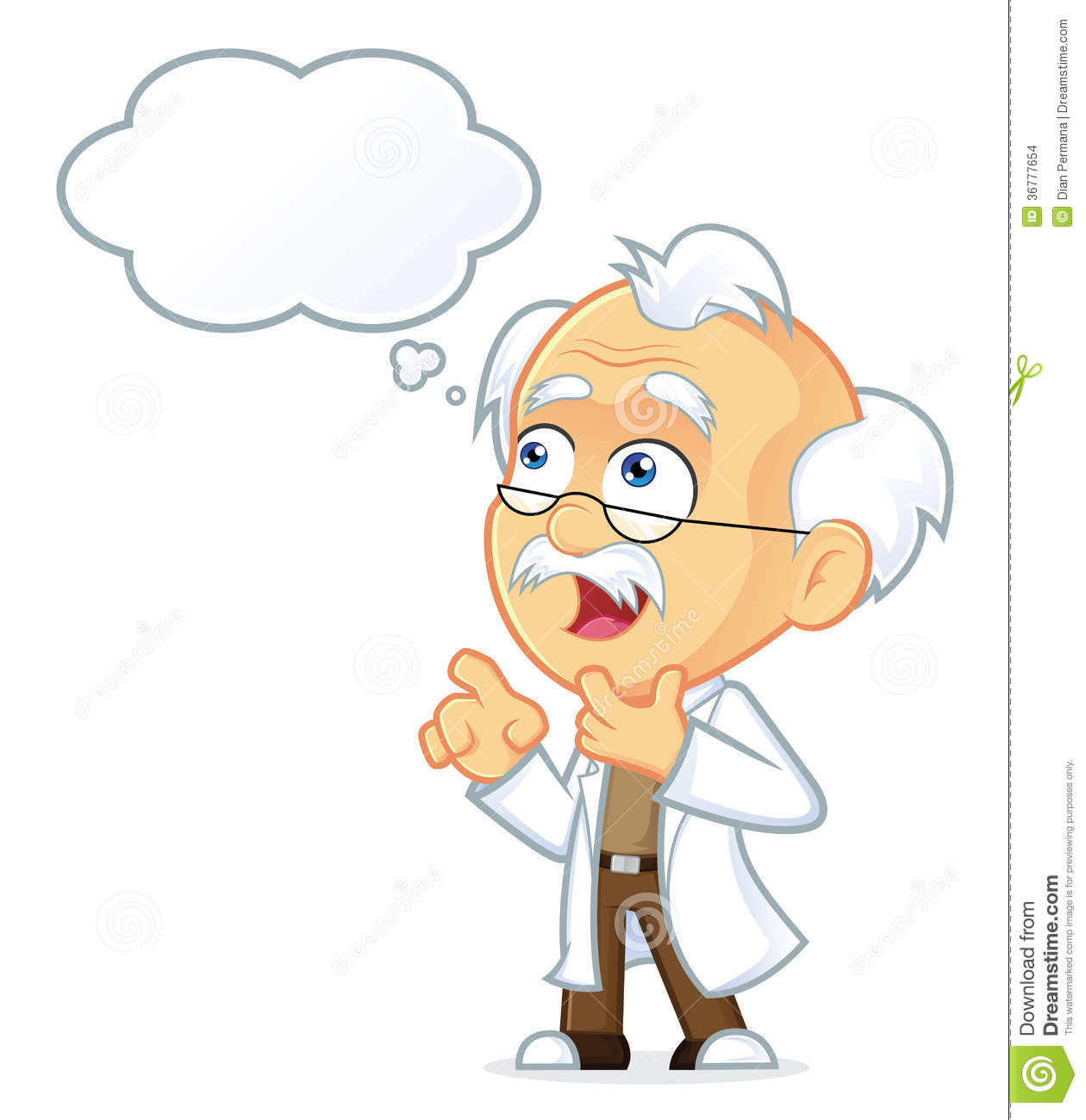 BÀI 15
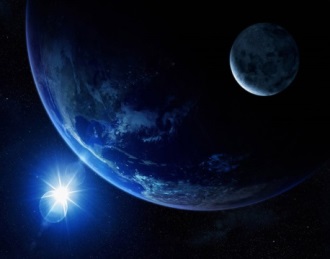 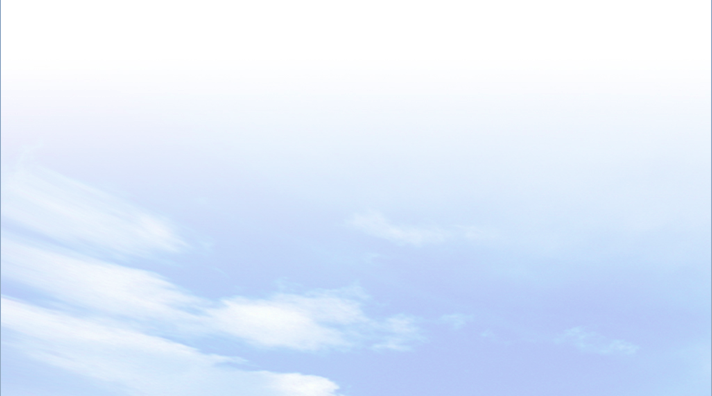 4
Khí áp. Các đai khí áp trên Trái Đất
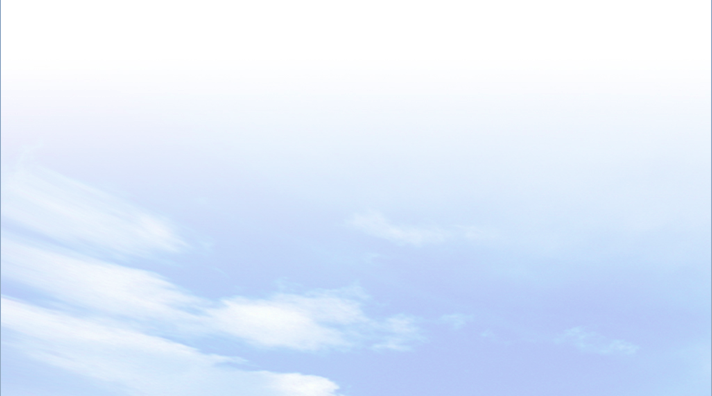 Không khí tuy nhẹ nhưng vẫn có trọng lượng, tạo ra một sức ép lớn lên bề mặt Trái Đất.
Quan sát hình ảnh sao đây,  hãy cho biết khí áp 
là gì?
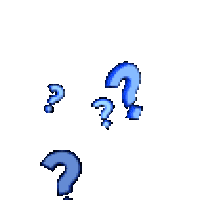 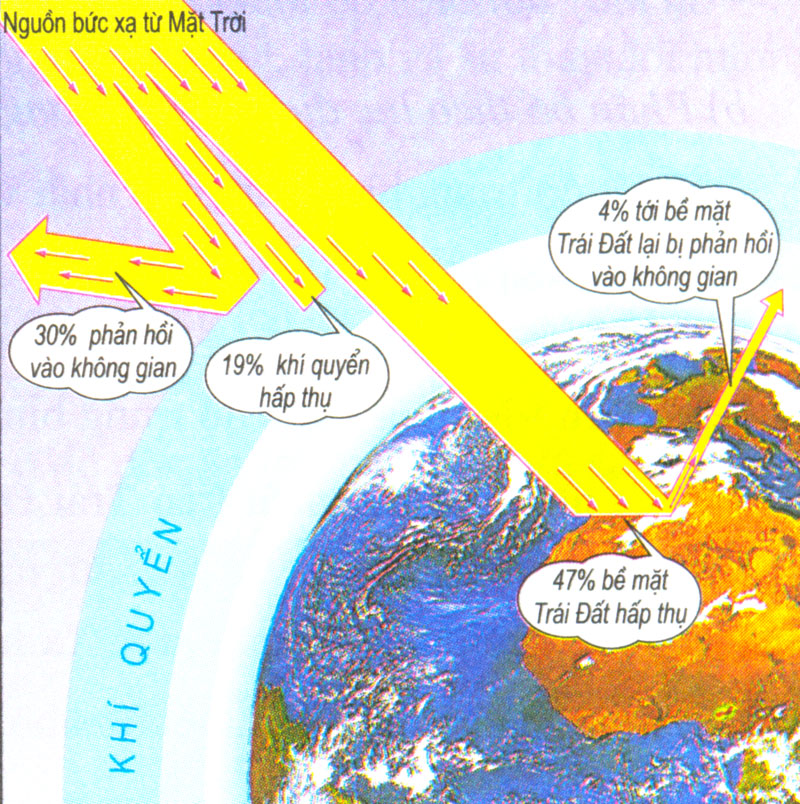 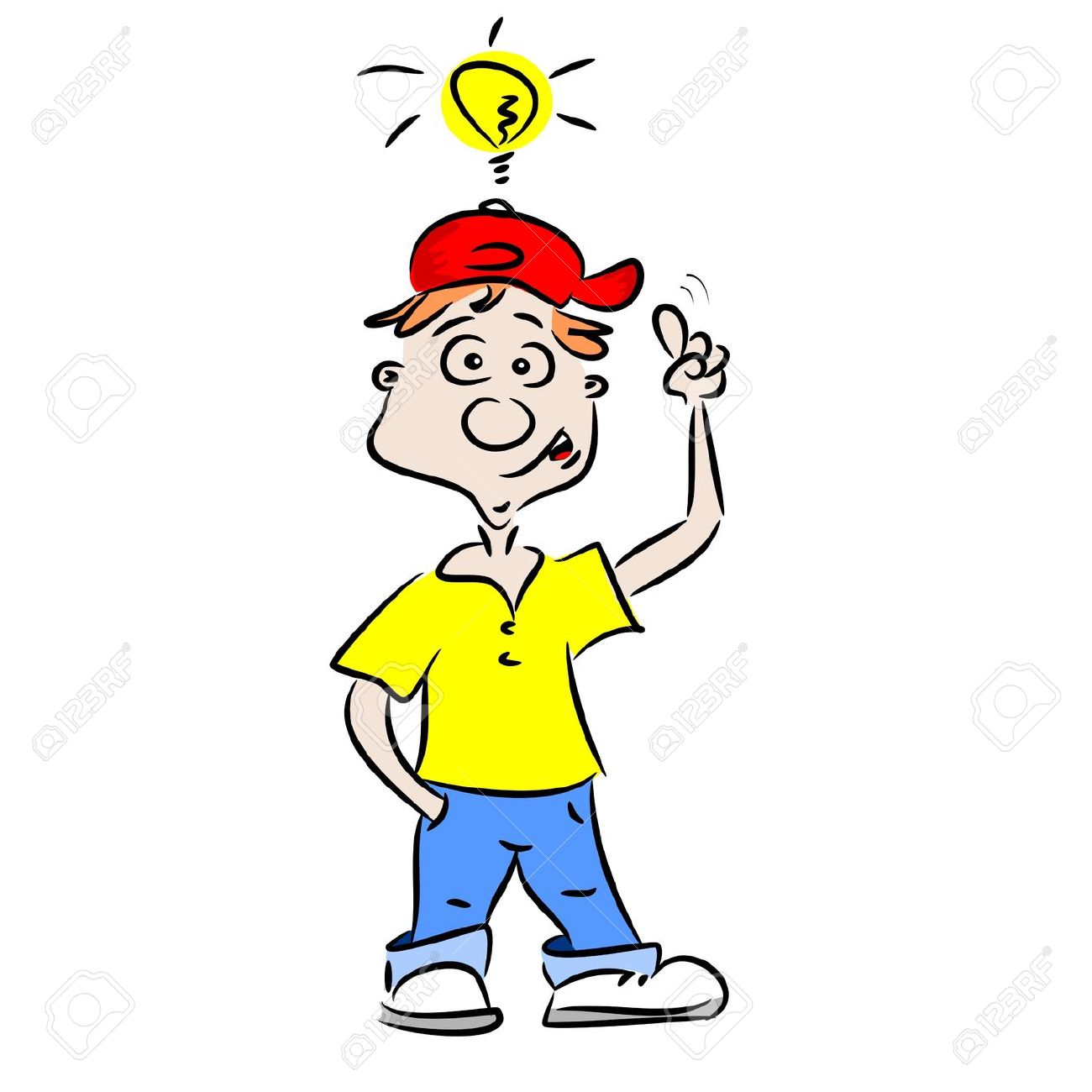 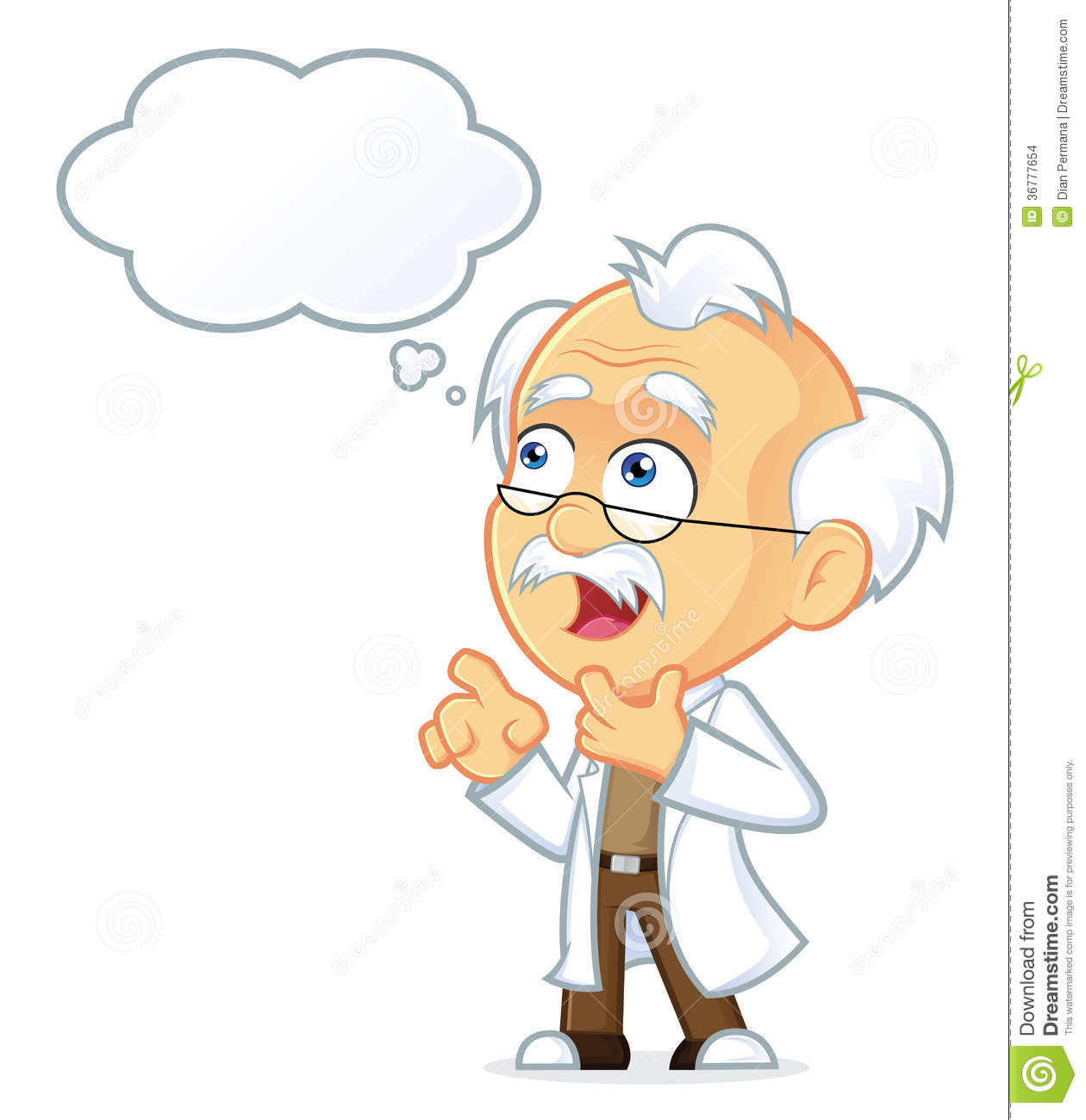 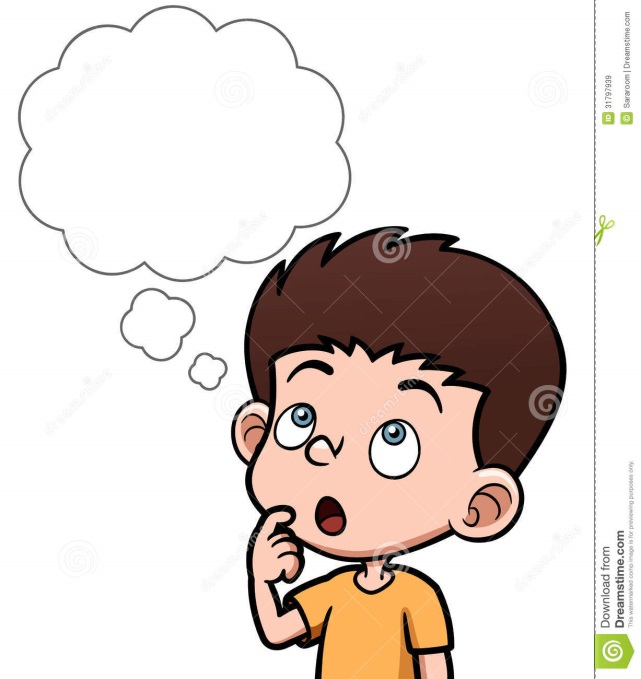 SỨC ÉP
BÀI 15
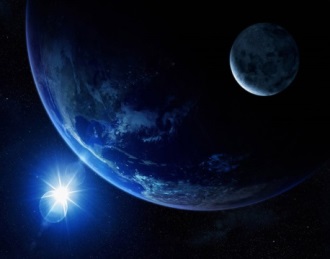 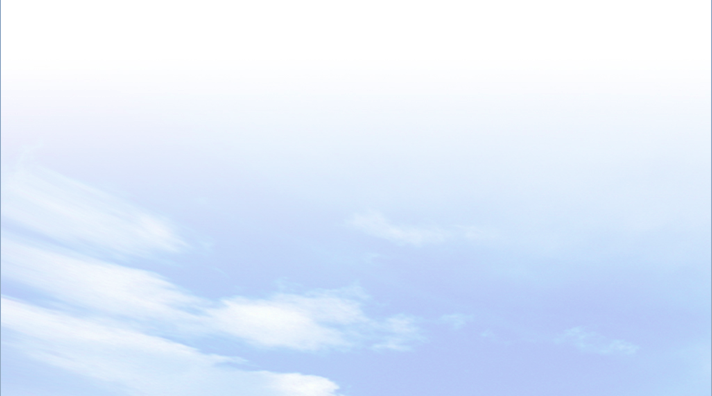 4
Khí áp. Các đai khí áp trên Trái Đất
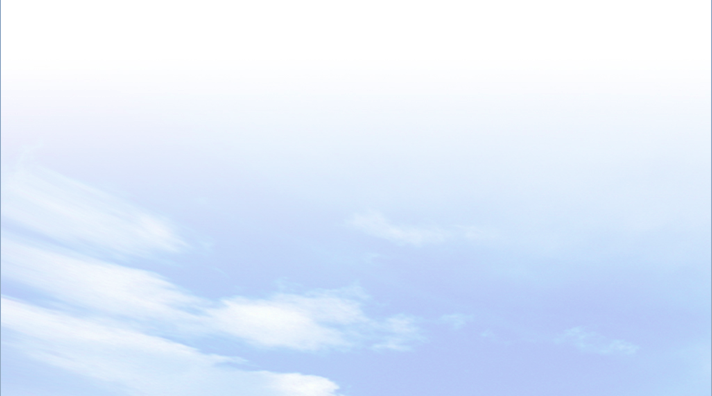 - Dụng cụ đo khí áp là khí áp kế (kim loại, điện tử)
- Đơn vị đo khí áp là mmHg hoặc mb.
- Trị số khí áp là 1004mb, là khí áp thấp do nhỏ hơn trị số trung bình (1013,1mb).
Quan sát hình ảnh sau, hãy nêu tên dụng cụ và đơn vị đo khí áp. Đọc trị số khí áp hiển thị trên khí áp kim loại? Trị số ấy là khí áp thấp hay khí áp cao?
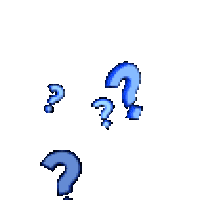 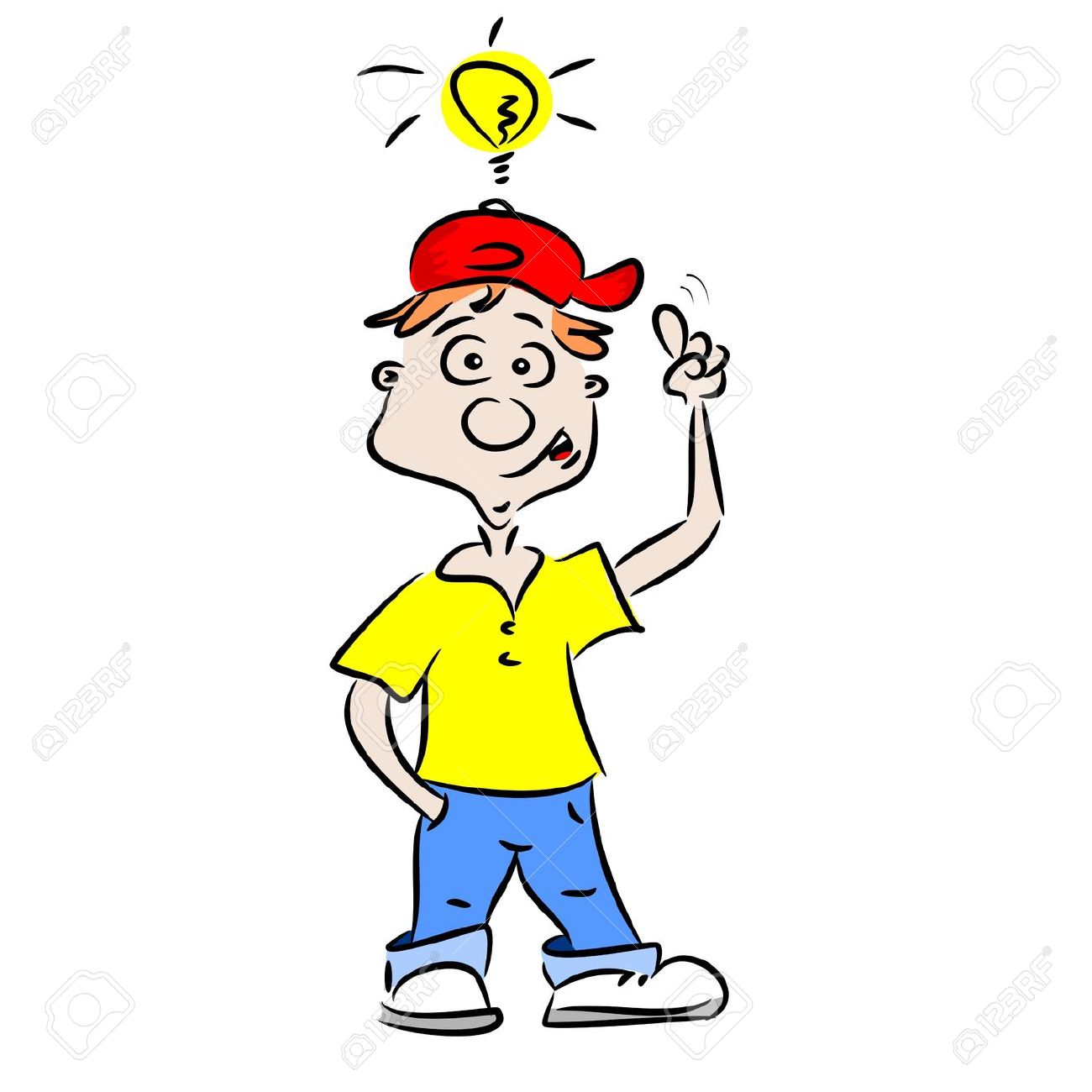 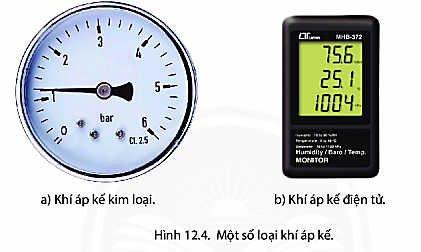 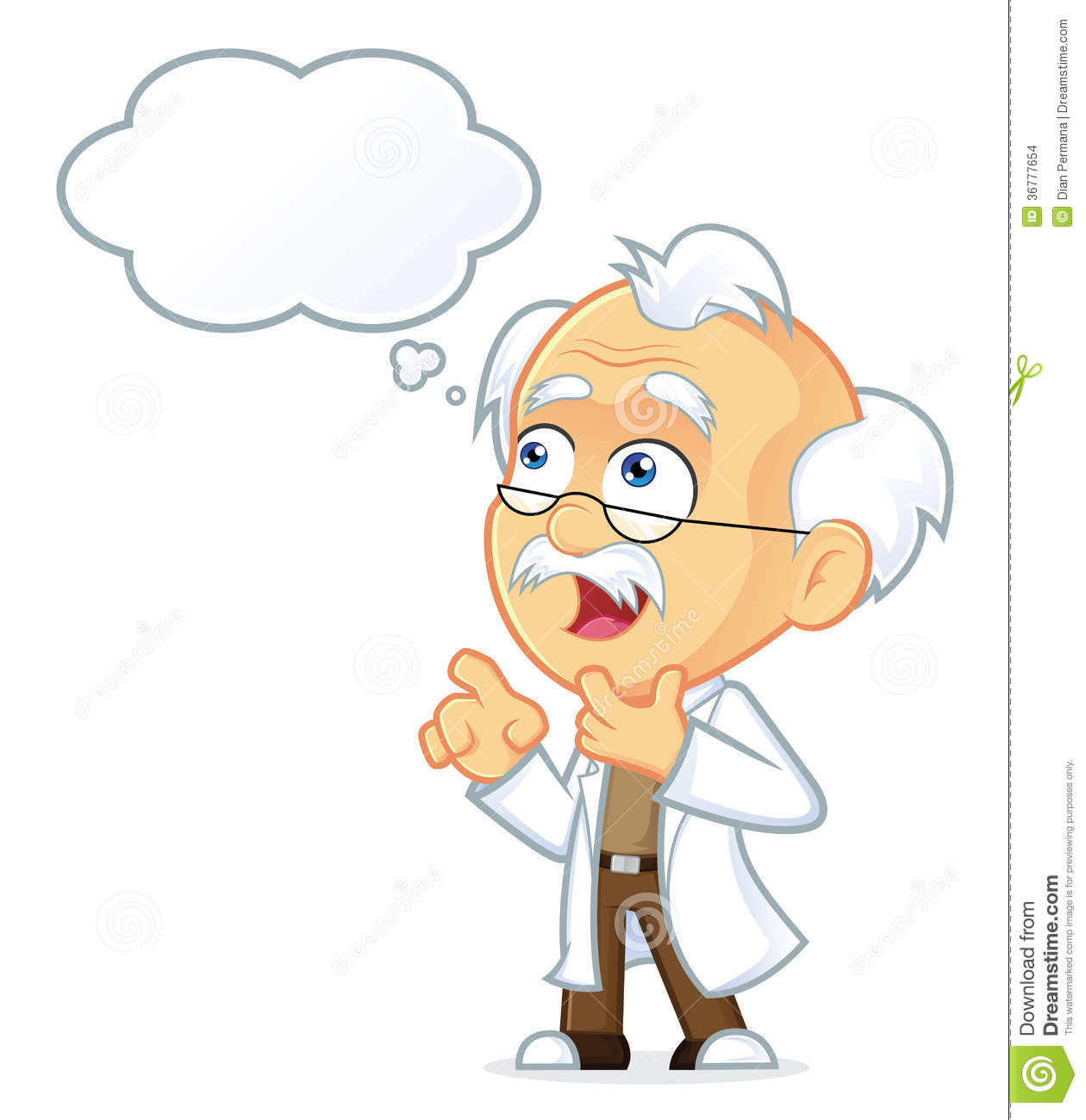 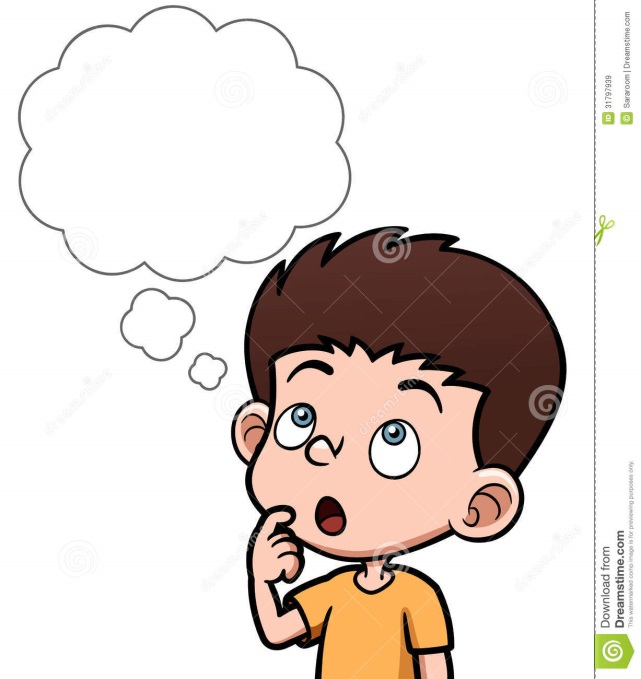 BÀI 15
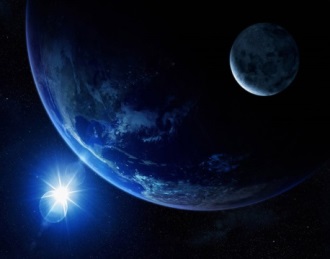 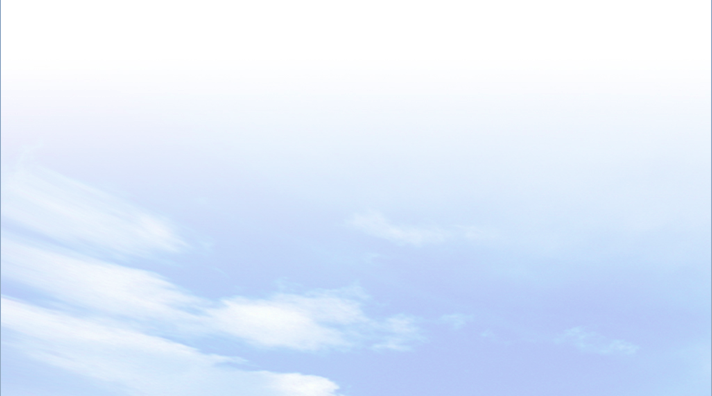 4
Khí áp. Các đai khí áp trên Trái Đất
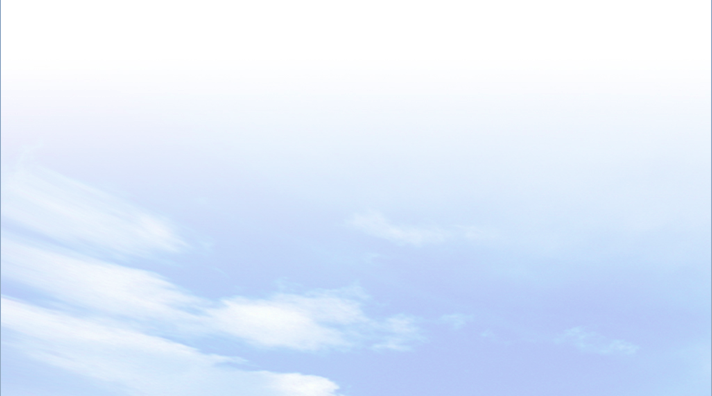 - Trên Trái Đất có các đai áp thấp: xích đạo, ôn đới và các đai áp cao: cực, chí tuyến.
- Các đai khí áp thấp nằm ở khoảng vĩ độ 00 và 600 B và N. 
- Các đai khí áp cao nằm ở khoảng vĩ độ 300B và N và 900 B và N.
Quan sát hình 5, hãy cho biết trên Trái Đất có các đai khí áp nào? Phân bố ra sao?
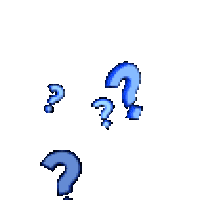 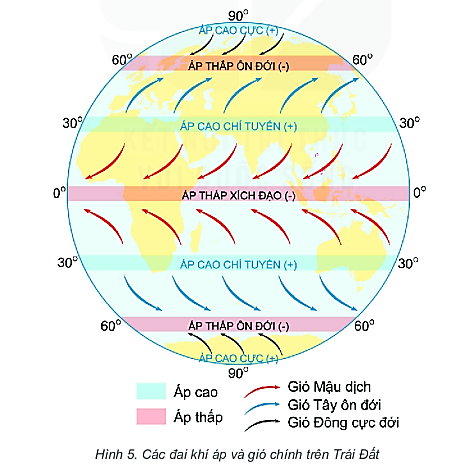 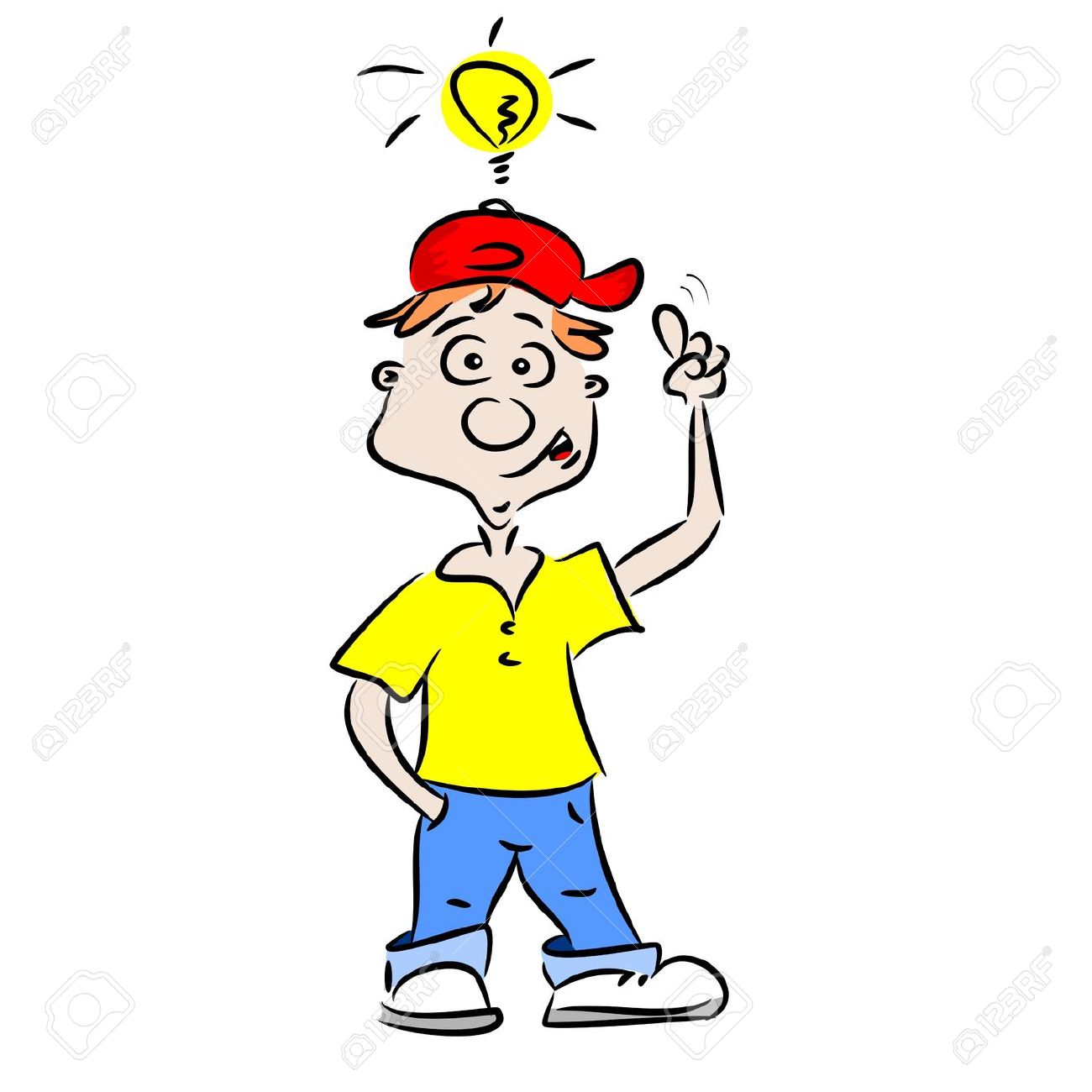 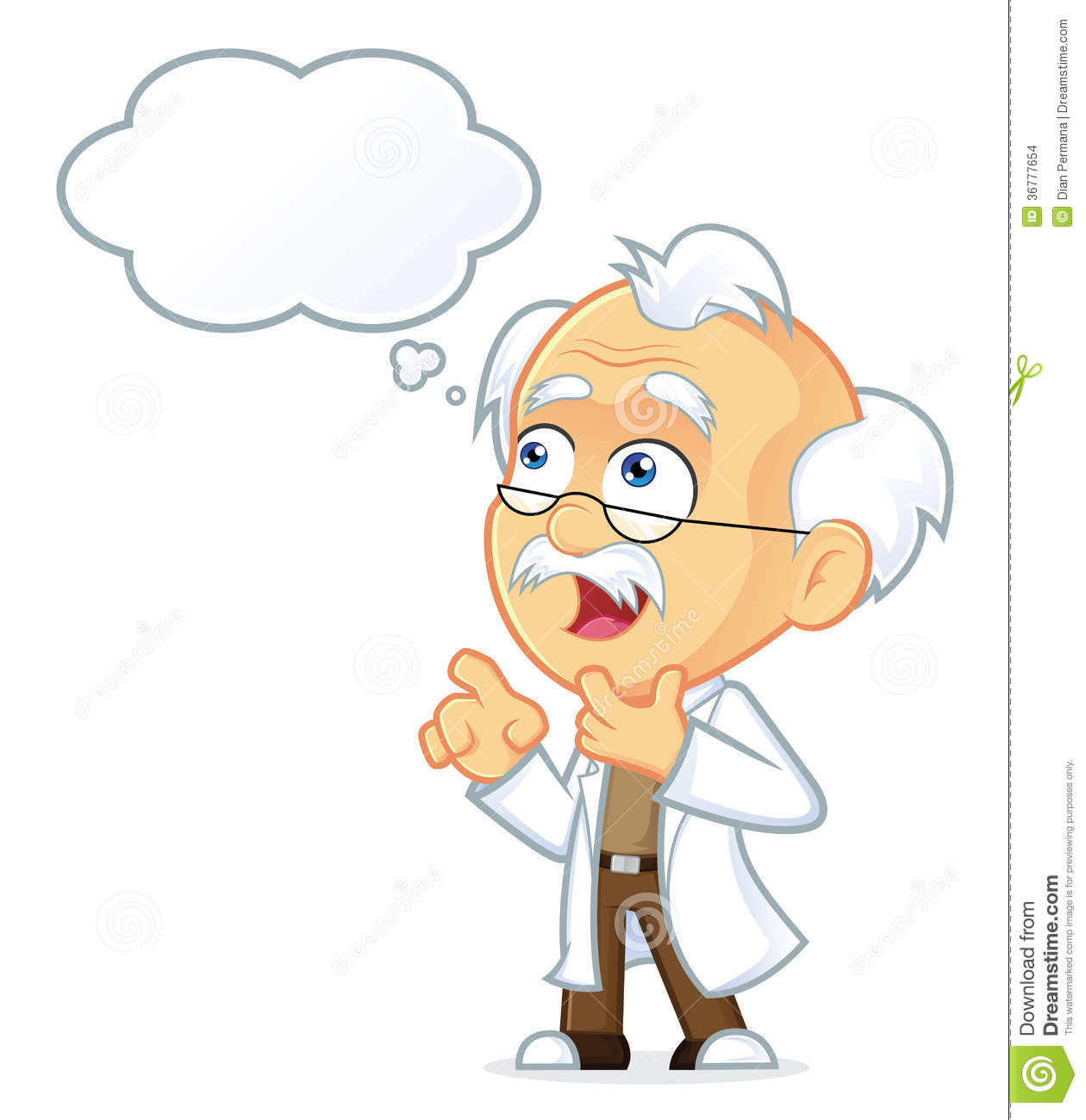 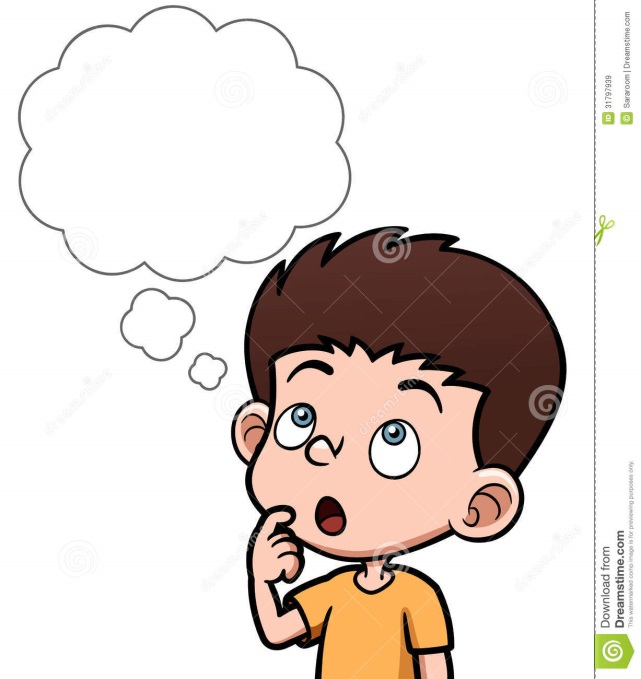 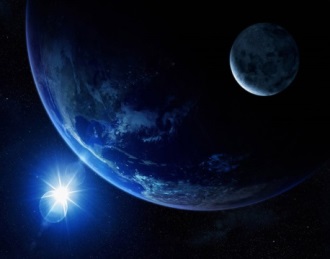 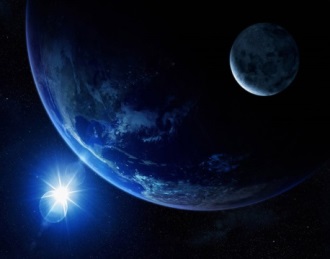 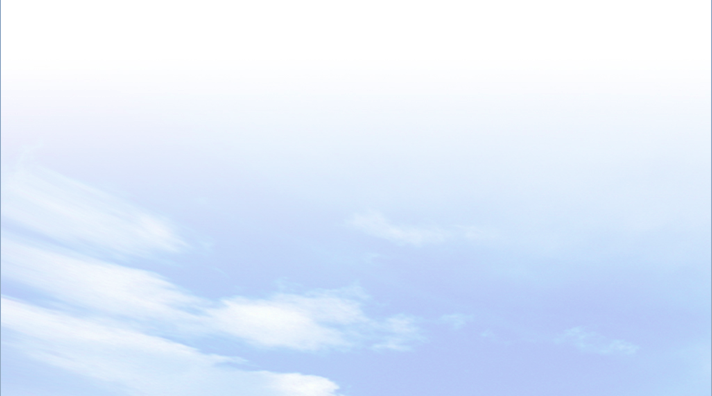 4
BÀI 15
Khí áp. Các đai khí áp trên Trái Đất
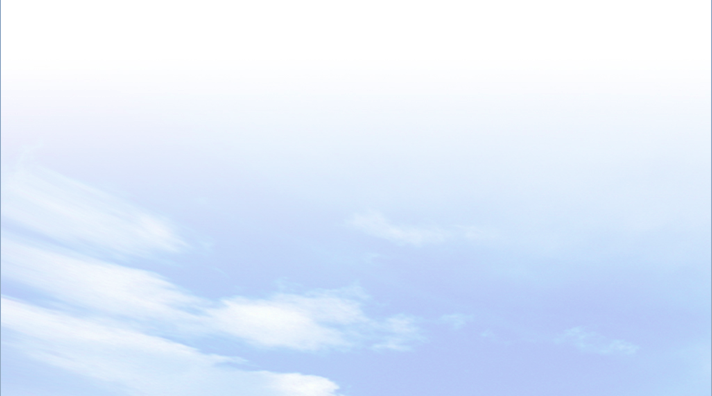 - Không khí tuy nhẹ nhưng vẫn có trọng lượng, tạo ra một sức ép lớn lên bề mặt Trái Đất.
- Dụng cụ đo khí áp là khí áp kế.
- Đơn vị đo khí áp là mmHg hoặc mb.
- Trên Trái Đất, các đai khí áp thấp và khí áp cao phân bố xem kẽ nhau từ xích đạo về cực.
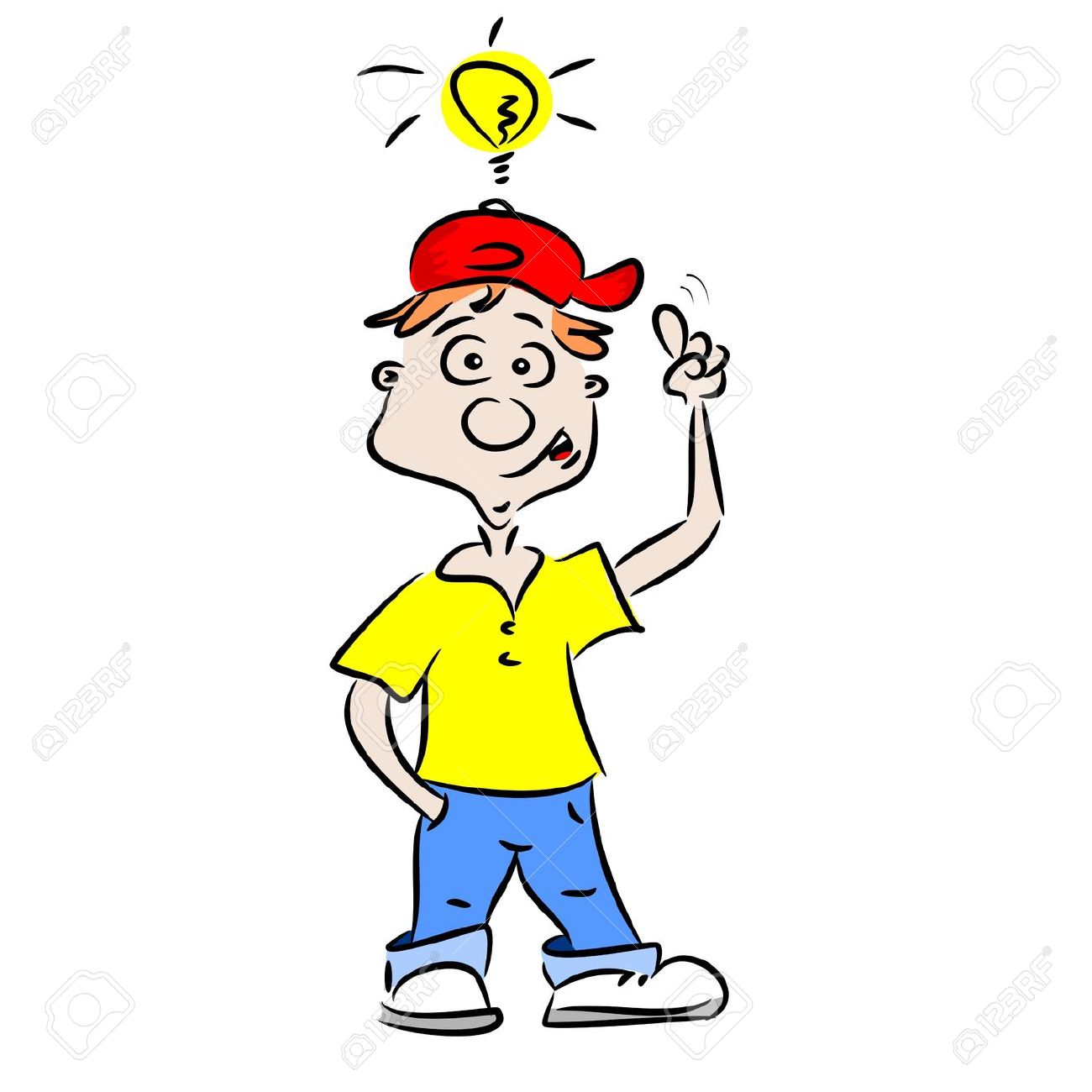 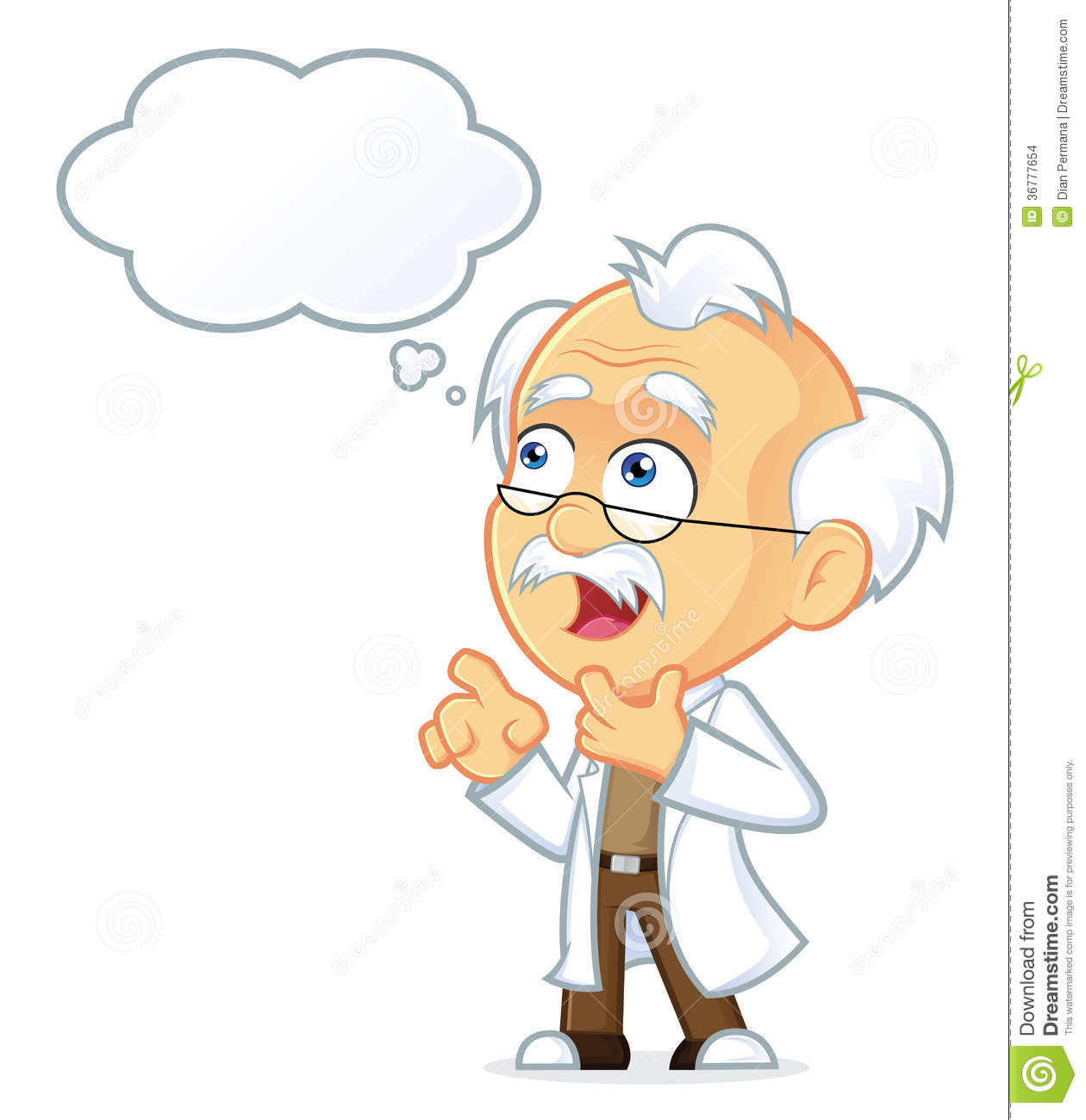 BÀI 15
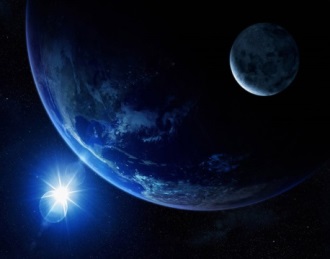 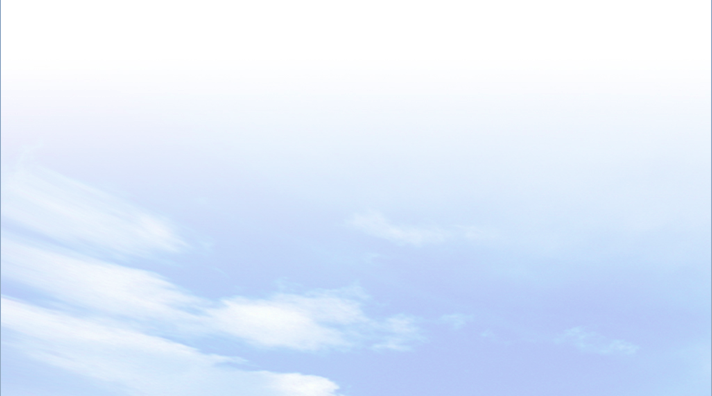 5
Gió. Các loại gió thường xuyên trên Trái Đất
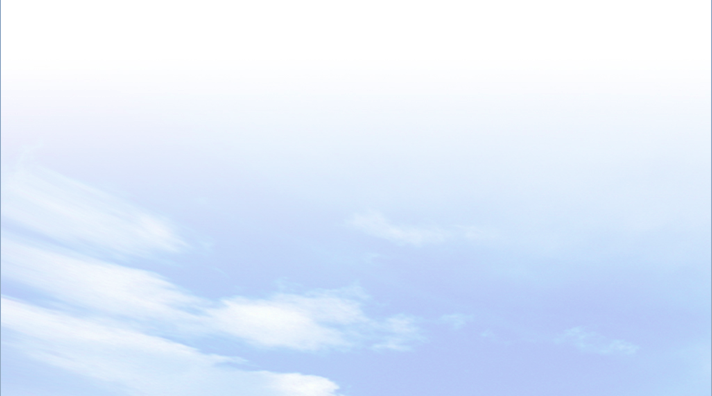 - Gió là sự chuyển động của không khí từ các khu khí áp cao về các khu khí áp thấp.
- Gió Mậu dịch, gió Tây ôn đới và gió Đông cực là 3 loại gió chính trên Trái Đất.
Quan sát hình 5, hãy cho biết gió là gì và trên Trái Đất có các loại gió chính nào?
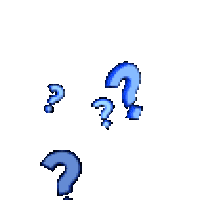 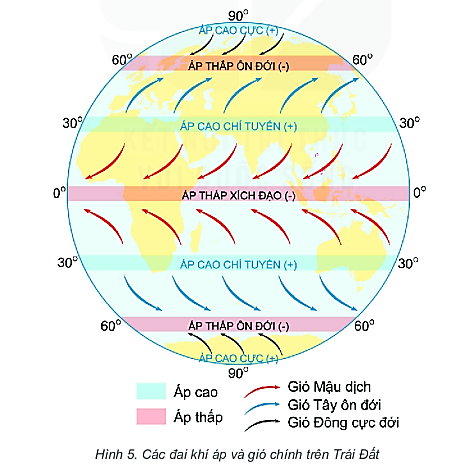 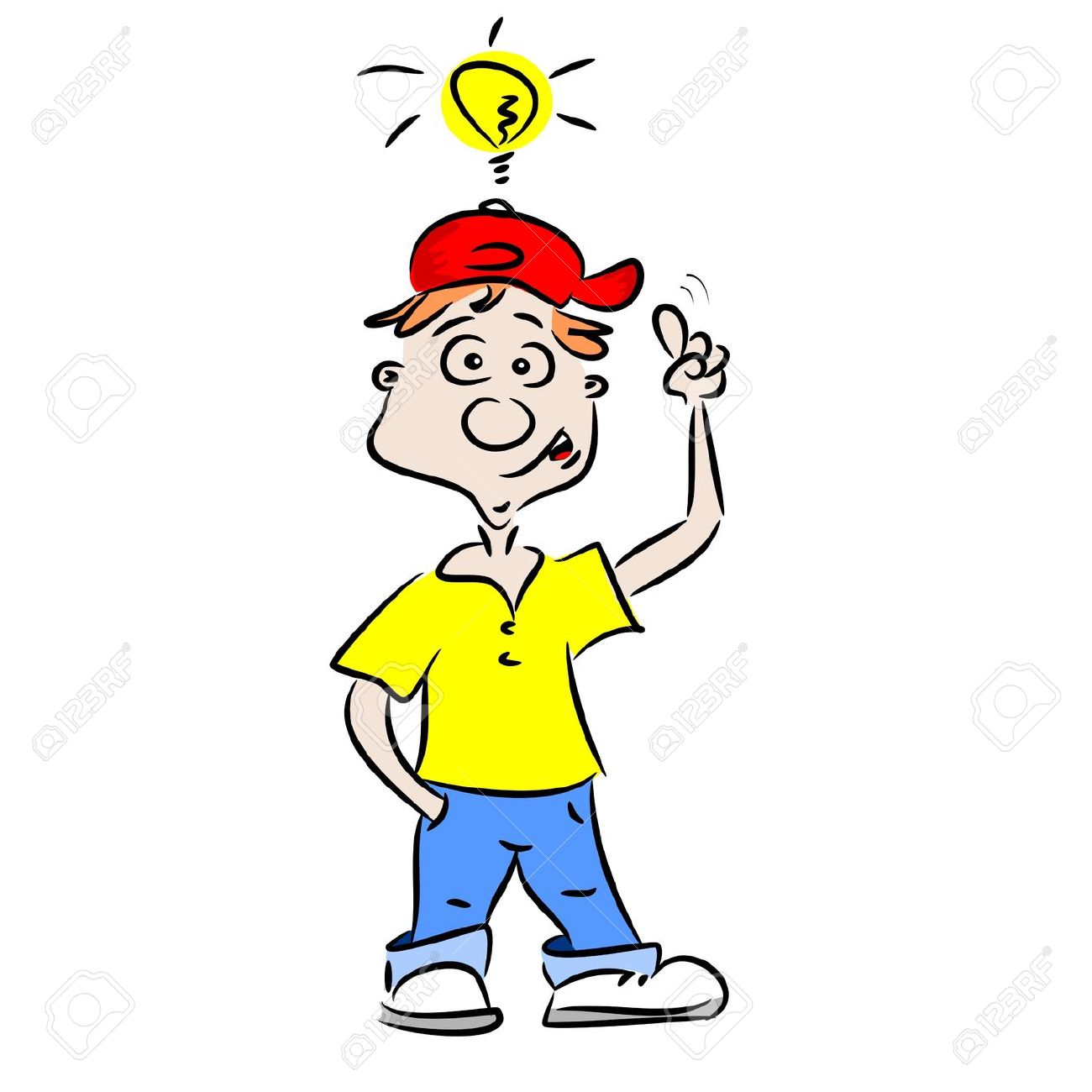 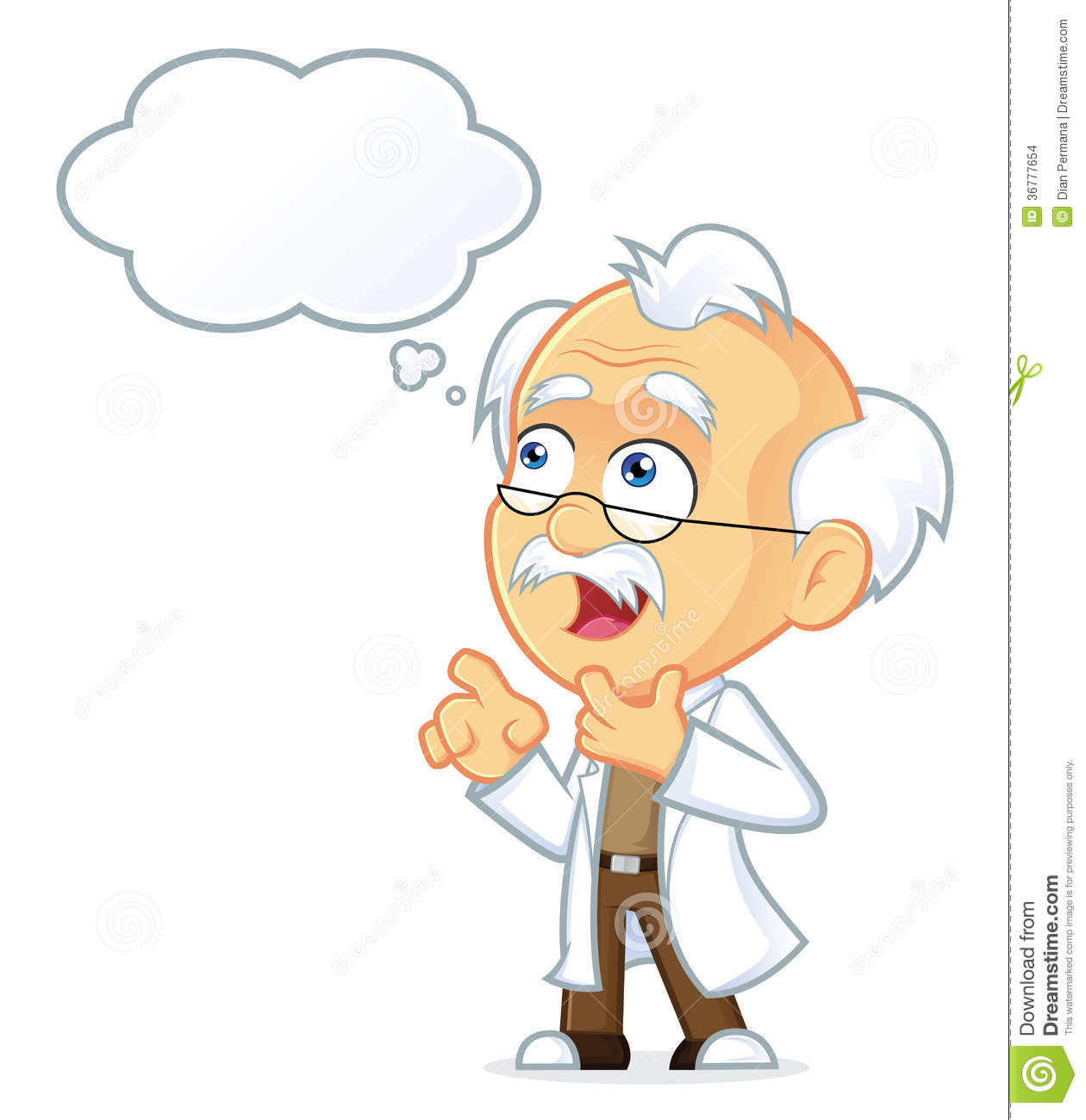 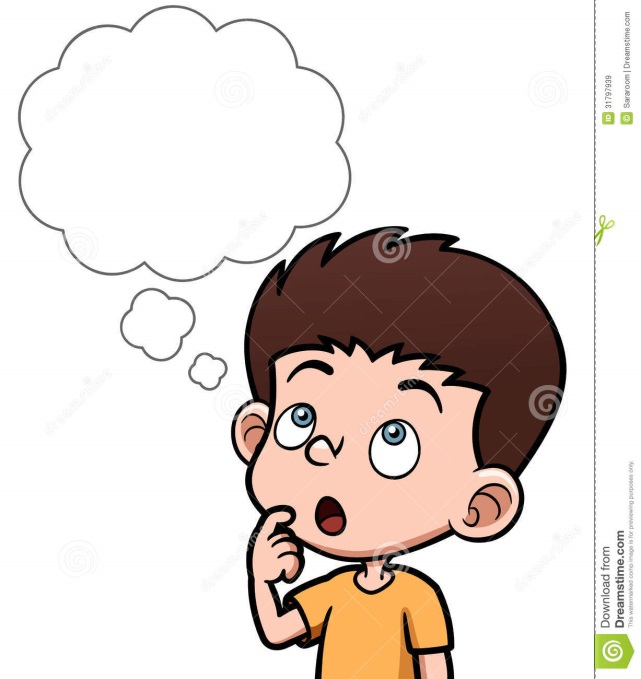 BÀI 15
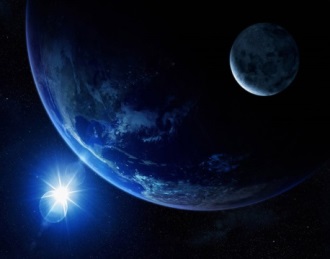 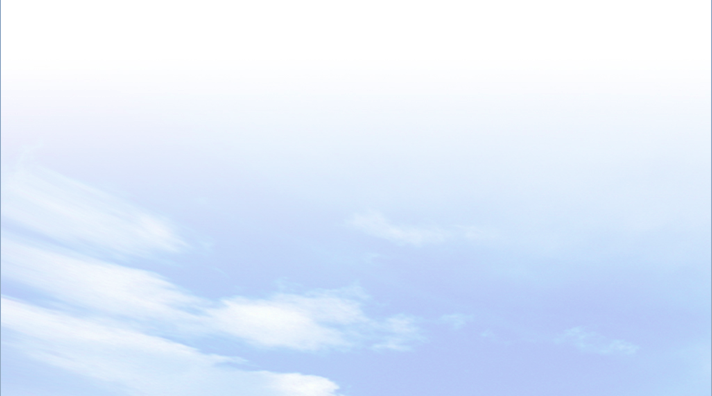 5
Gió. Các loại gió thường xuyên trên Trái Đất
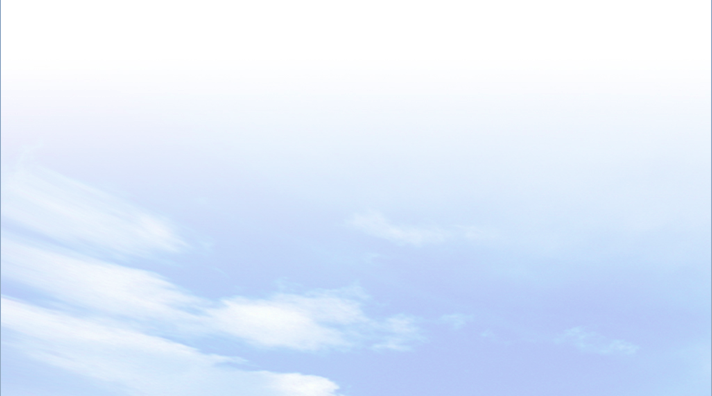 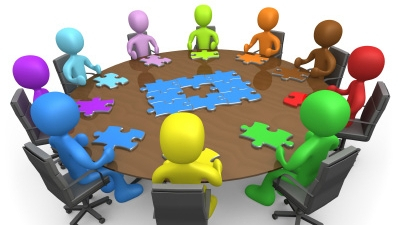 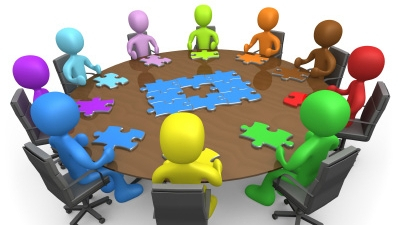 THẢO LUẬN NHÓM
Thời gian: 5 phút
* Nhóm 5, 6, 7, 8:
Quan sát hình 5 và thông tin trong bài, hãy:
 1. Xác định phạm vi hoạt động và hướng thổi của gió Đông cực.
2. Vì sao hướng thổi của các loại gió lại bị lệch so với hướng ban đầu?
* Nhóm 1, 2, 3, 4:
 Quan sát hình 5 và thông tin trong bài, hãy:
 1. Xác định phạm vi hoạt động và hướng thổi của gió Mậu dịch.
2. Xác định phạm vi hoạt động và hướng thổi của gió Tây ôn đới.
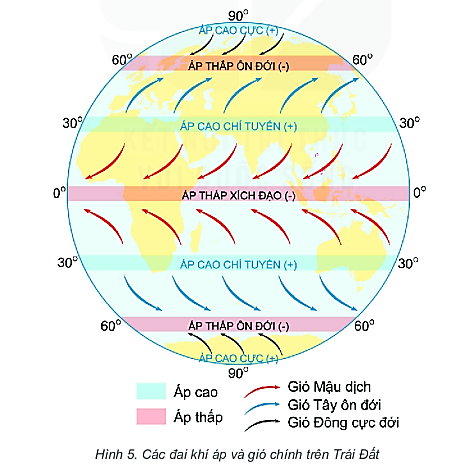 BÀI 15
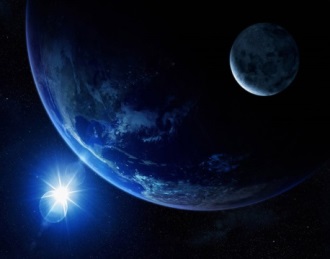 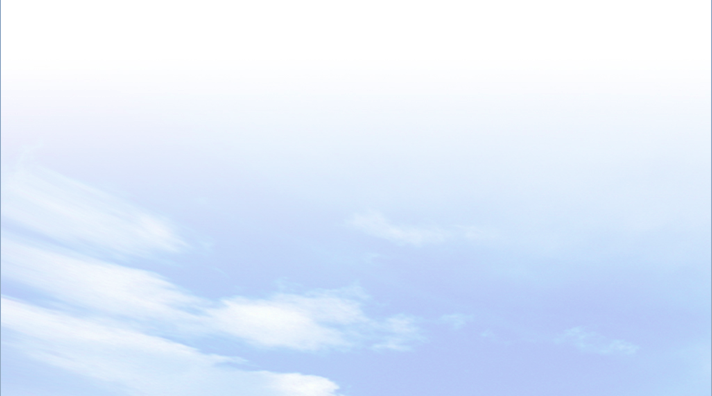 5
Gió. Các loại gió thường xuyên trên Trái Đất
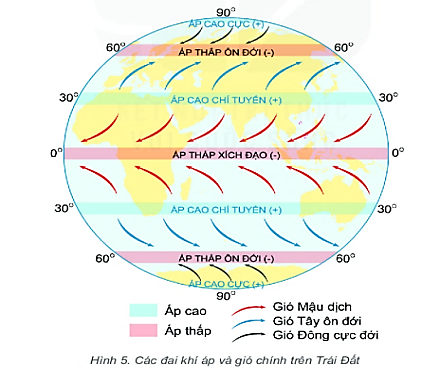 BÀI 15
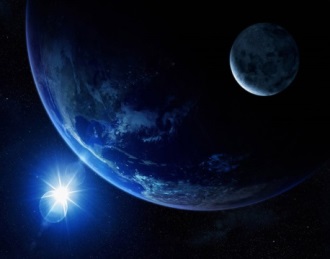 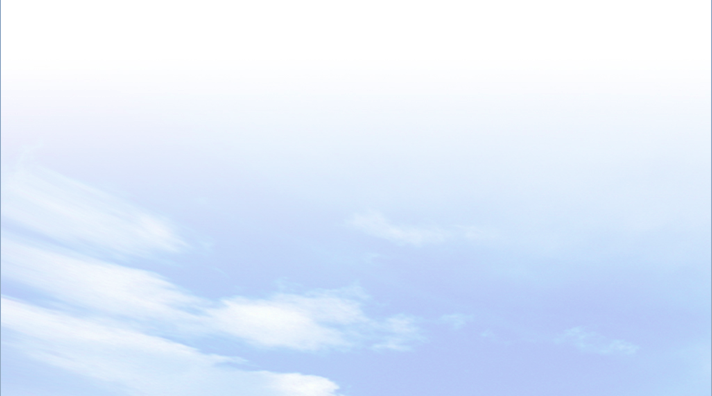 5
Gió. Các loại gió thường xuyên trên Trái Đất
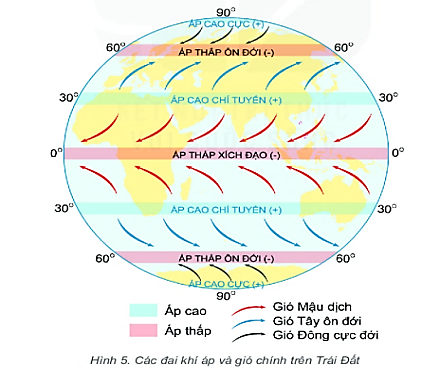 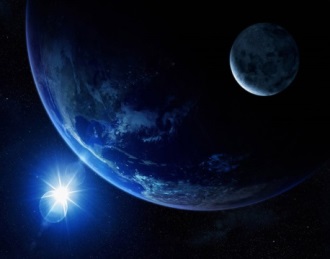 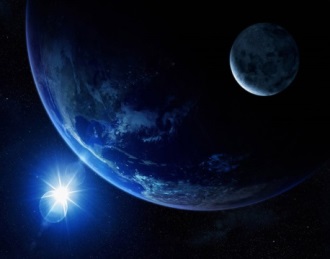 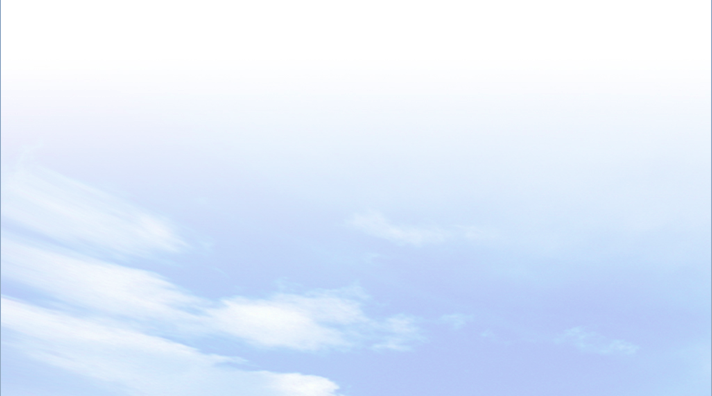 5
BÀI 15
Gió. Các loại gió thường xuyên trên Trái Đất
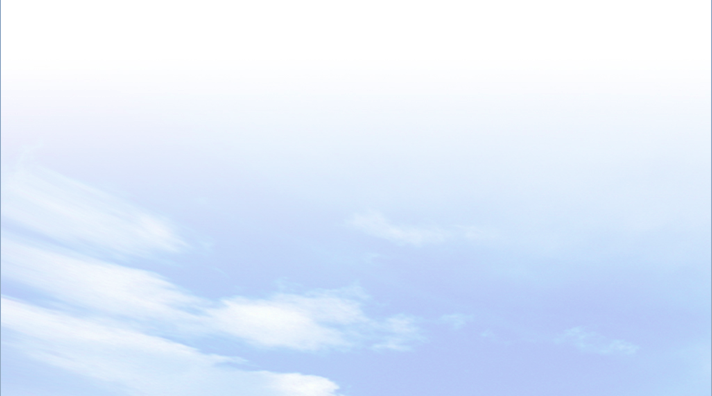 - Gió là sự chuyển động của không khí từ các khu khí áp cao về các khu khí áp thấp.
- Gió Mậu dịch, gió Tây ôn đới, gió Đông cực là 3 loại gió thổi thường xuyên trên Trái Đất.
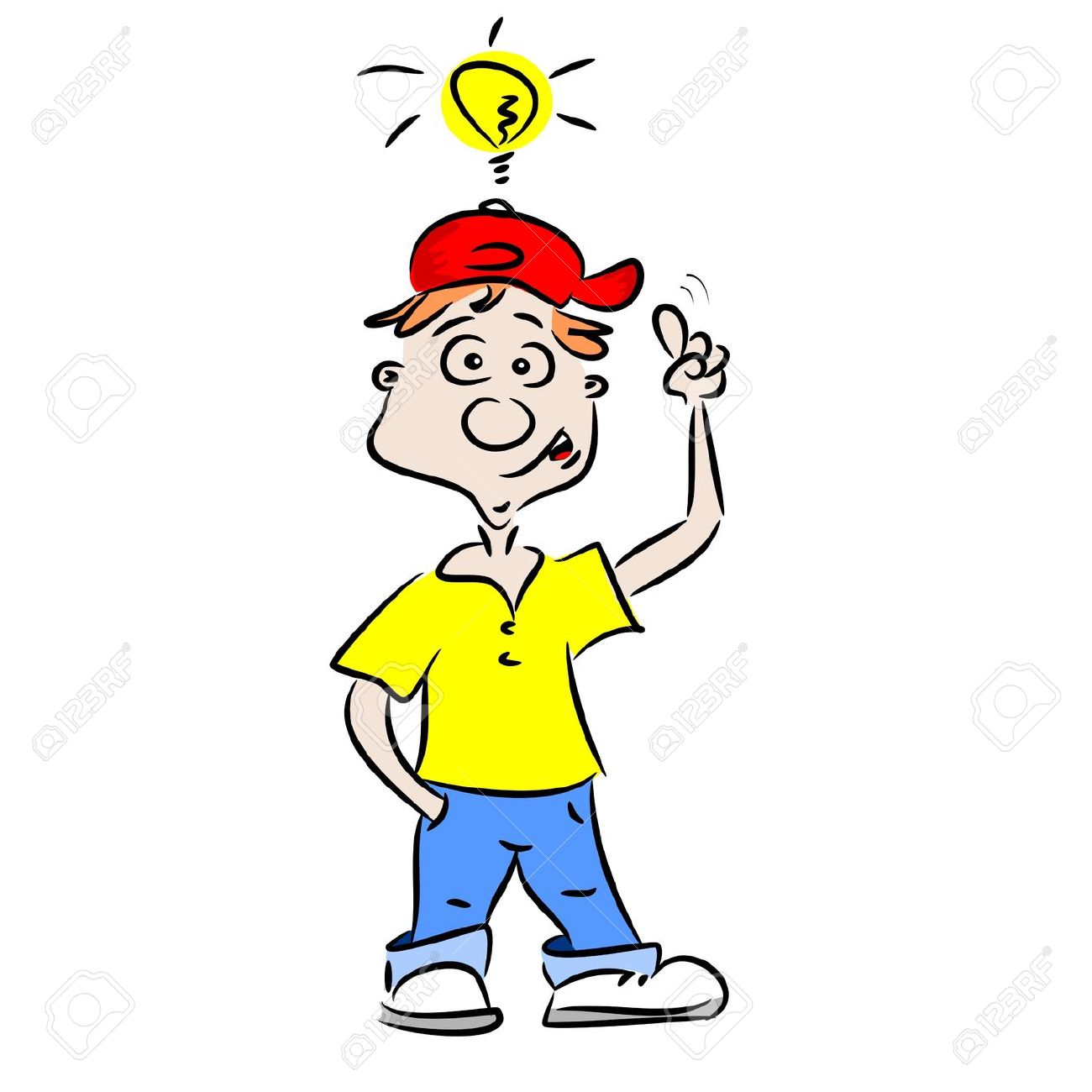 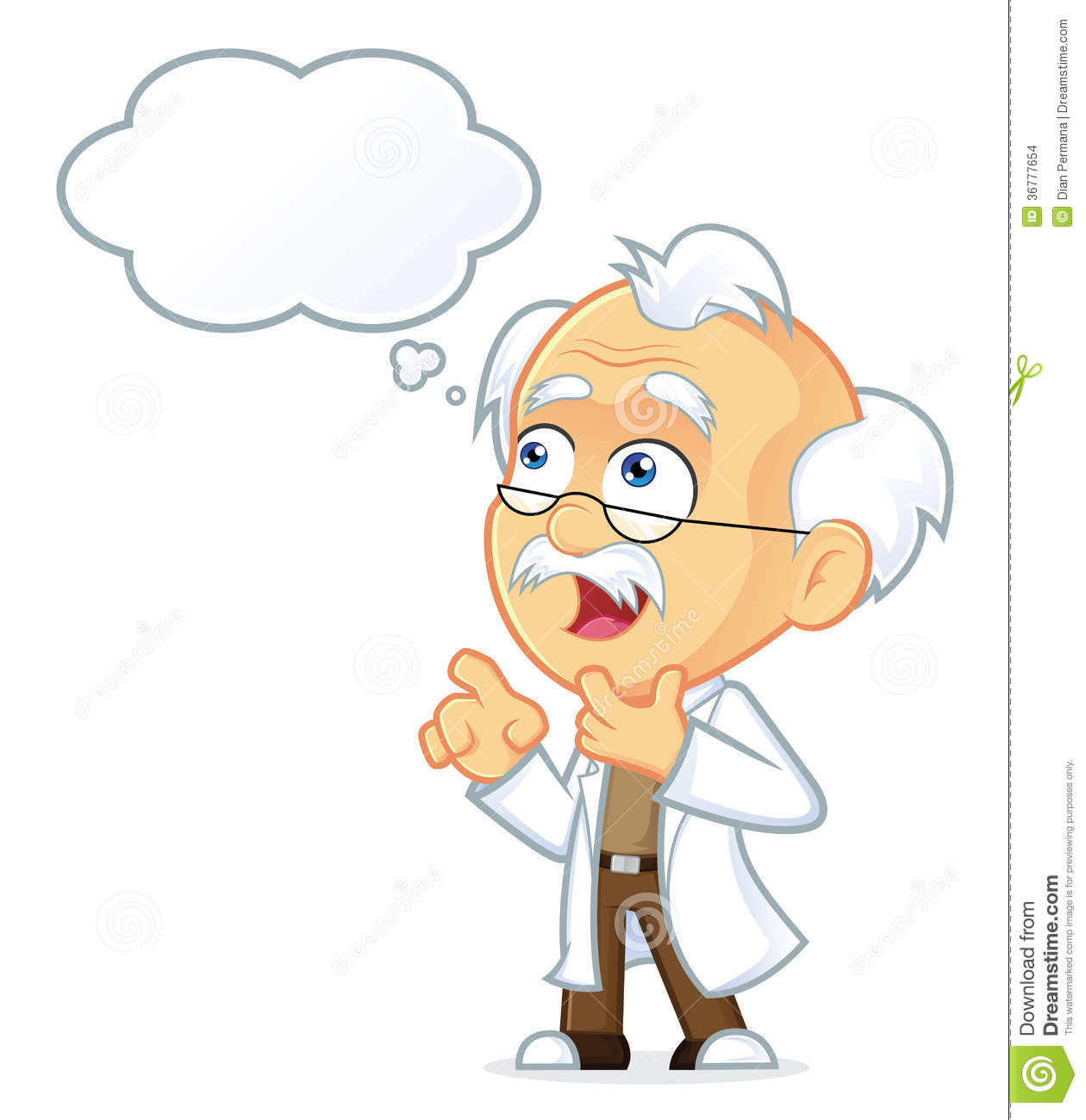 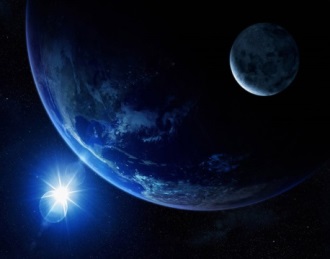 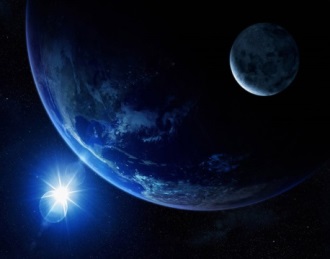 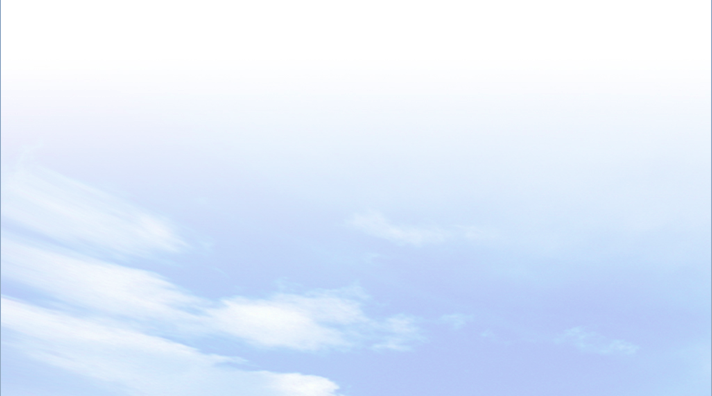 BÀI 15
EM CÓ BIẾT?
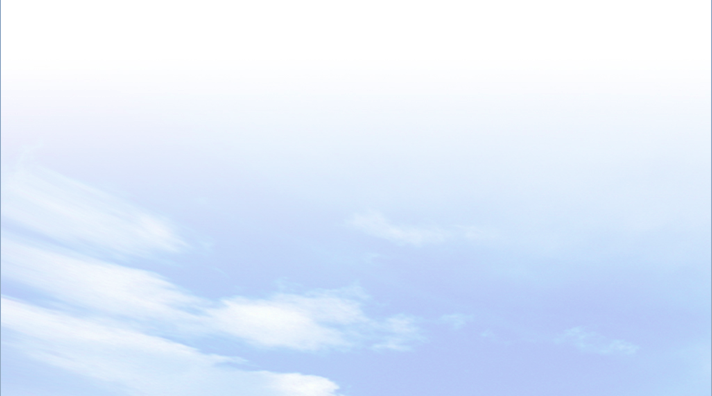 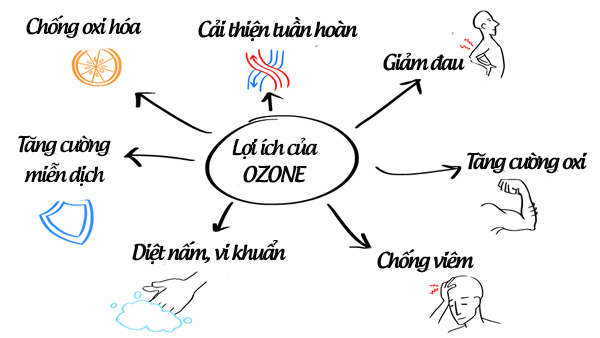 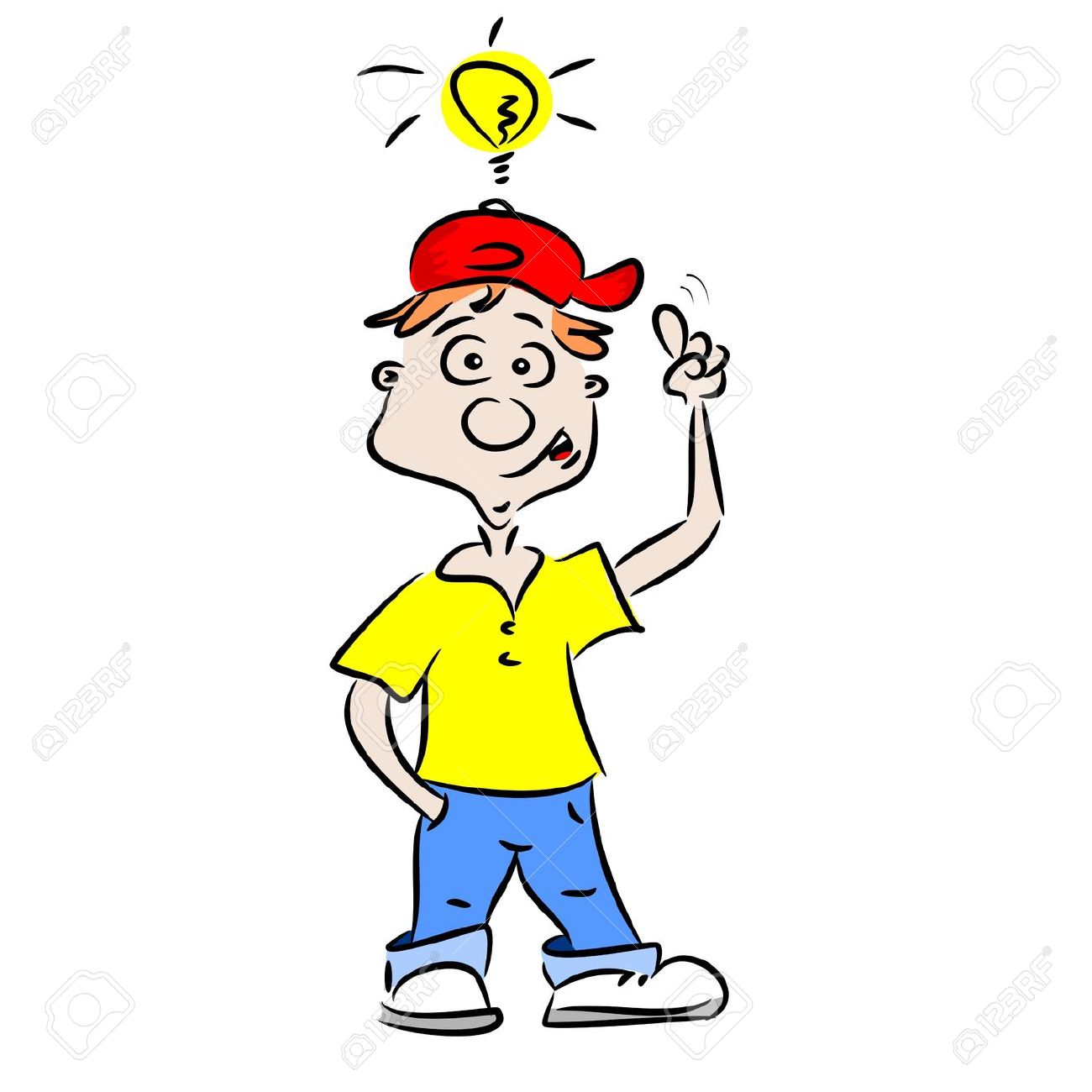 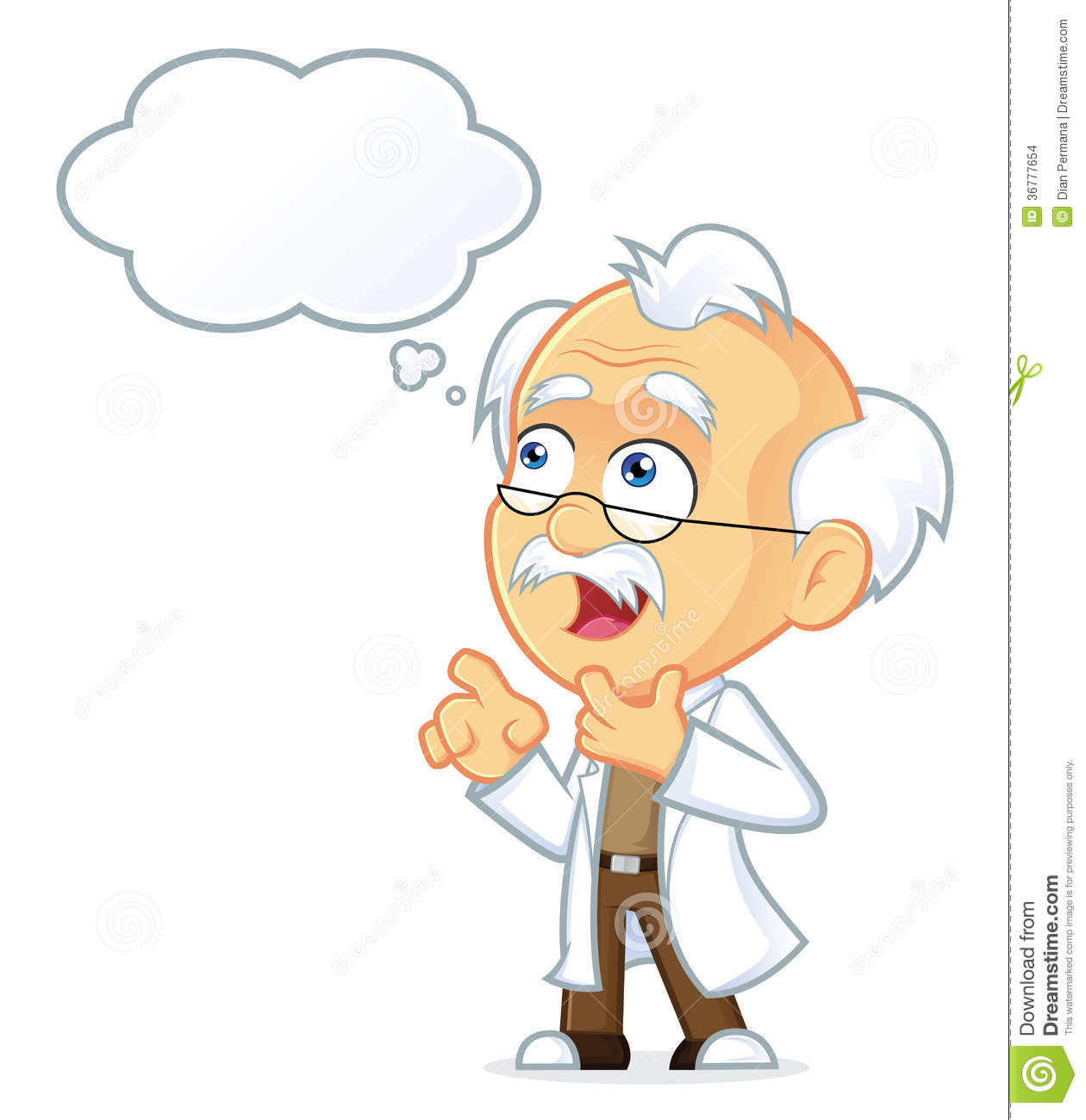 BÀI 15
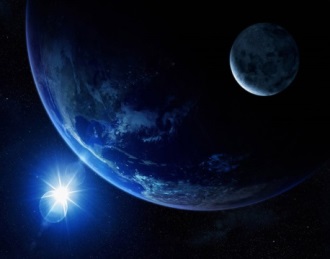 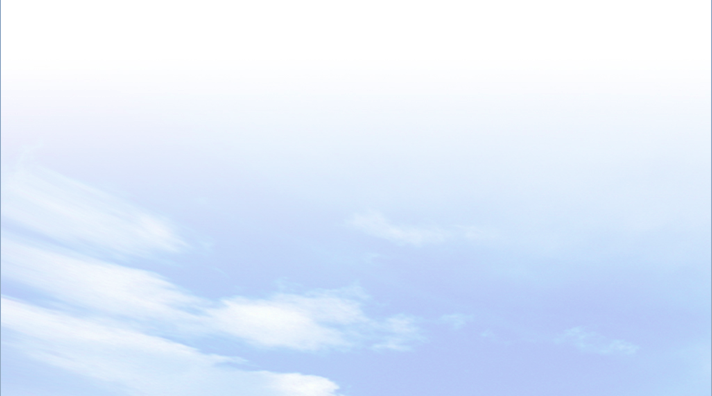 6
Luyện tập và vận dụng
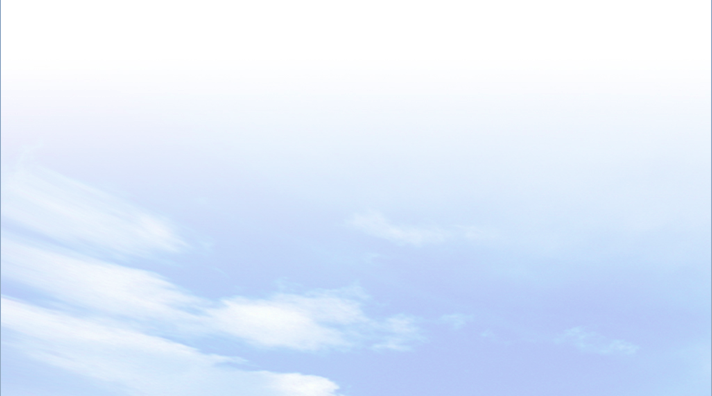 a. Luyện tập
Vì hướng thổi của các loại gió lại bị lệch so với hướng ban đầu do tác động của lực Coriolis, ở bán cầu Bắc bị lệch về bên phải, ở bán cầu Nam bị lệch về bên trái.
Dựa vào hình 5 và kiến thức đã học, giải thích tại sao các loại gió thường xuyên trên Trái Đất không thổi theo chiều Bắc – Nam?
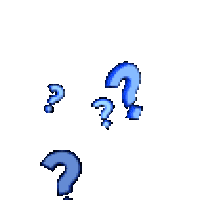 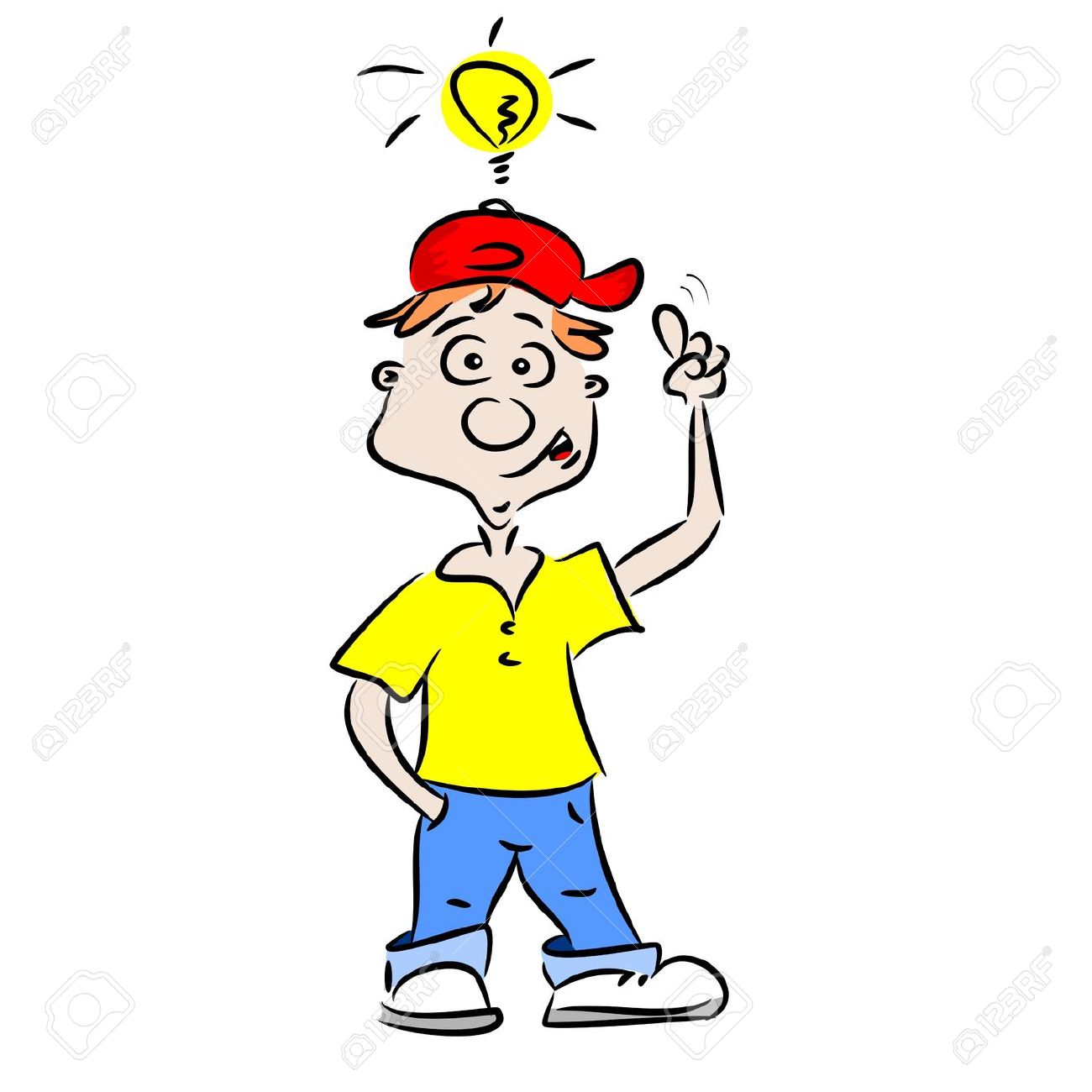 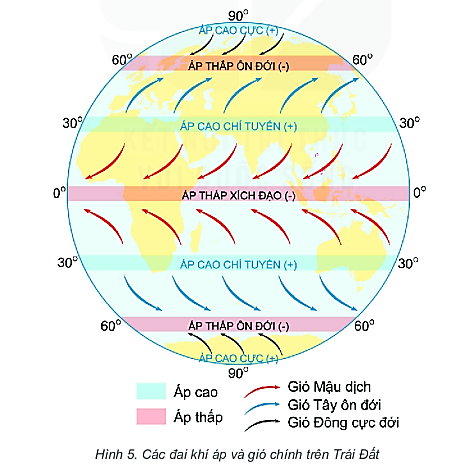 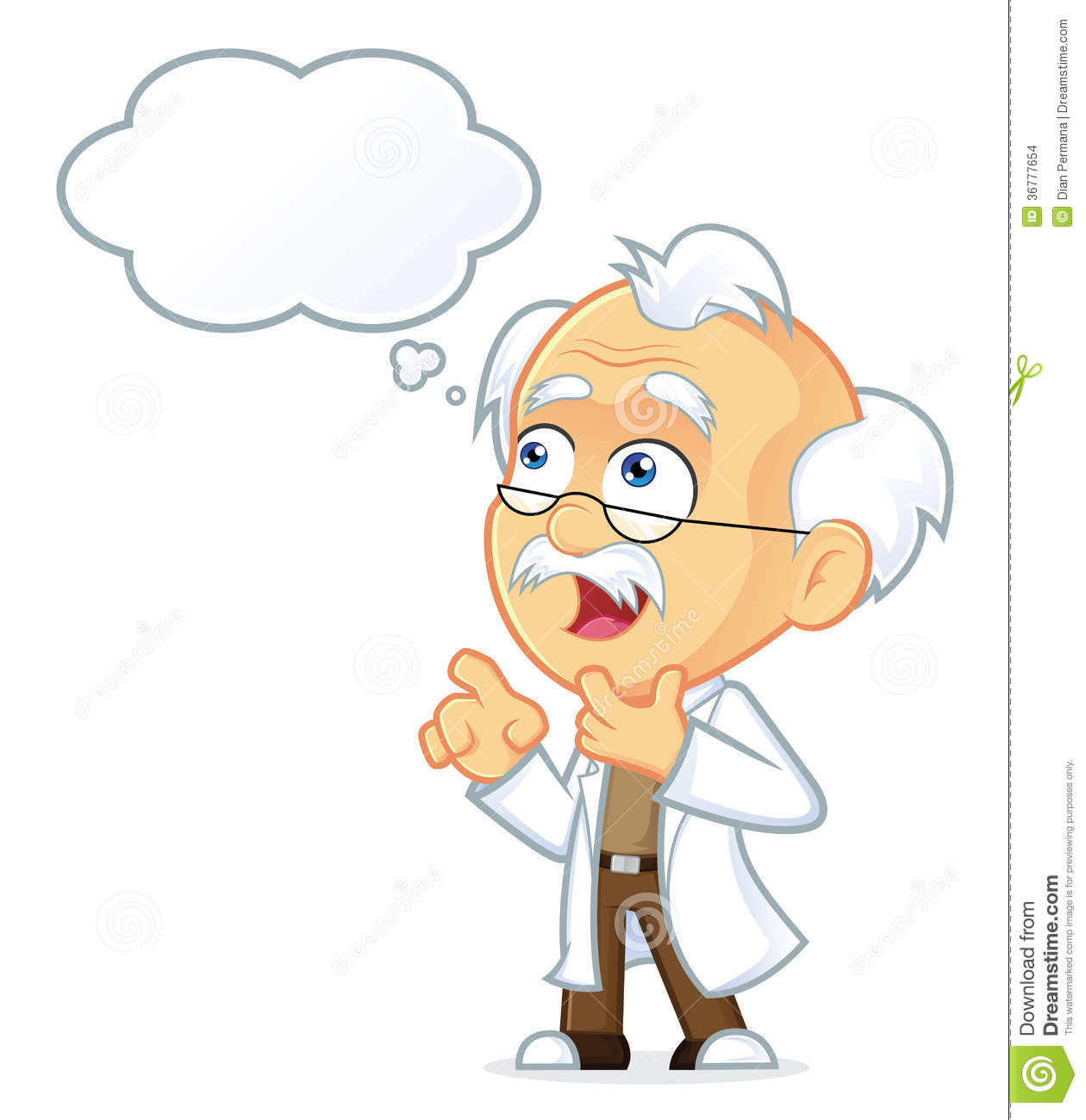 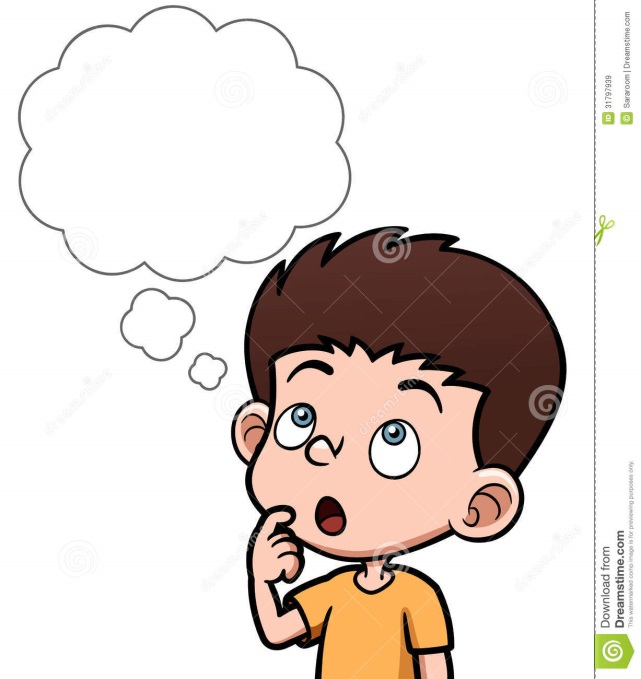 BÀI 15
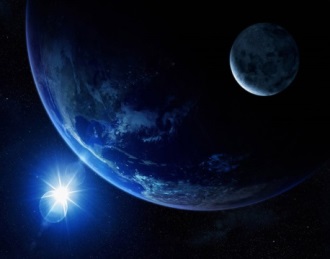 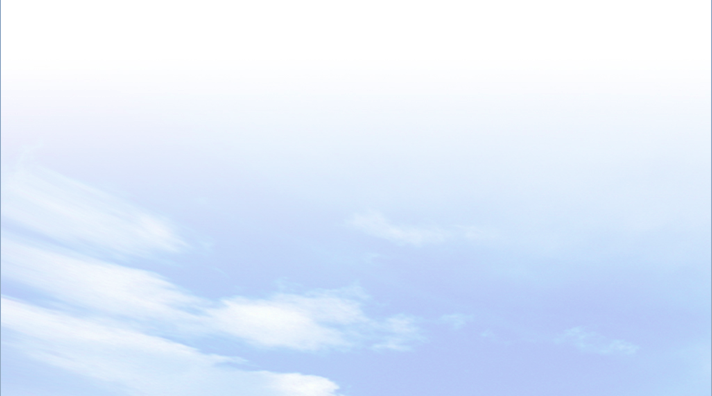 6
Luyện tập và vận dụng
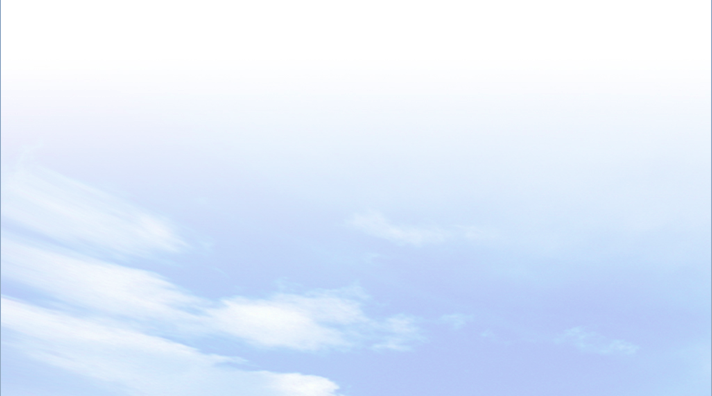 b. Vận dụng
Quan sát hình 5, hãy xác định được tên và hướng thổi của loại gió thường xuyên thổi vào nước ta.
Gió Mậu dịch thổi vào nước ta theo hướng đông bắc.
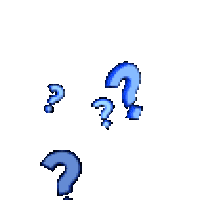 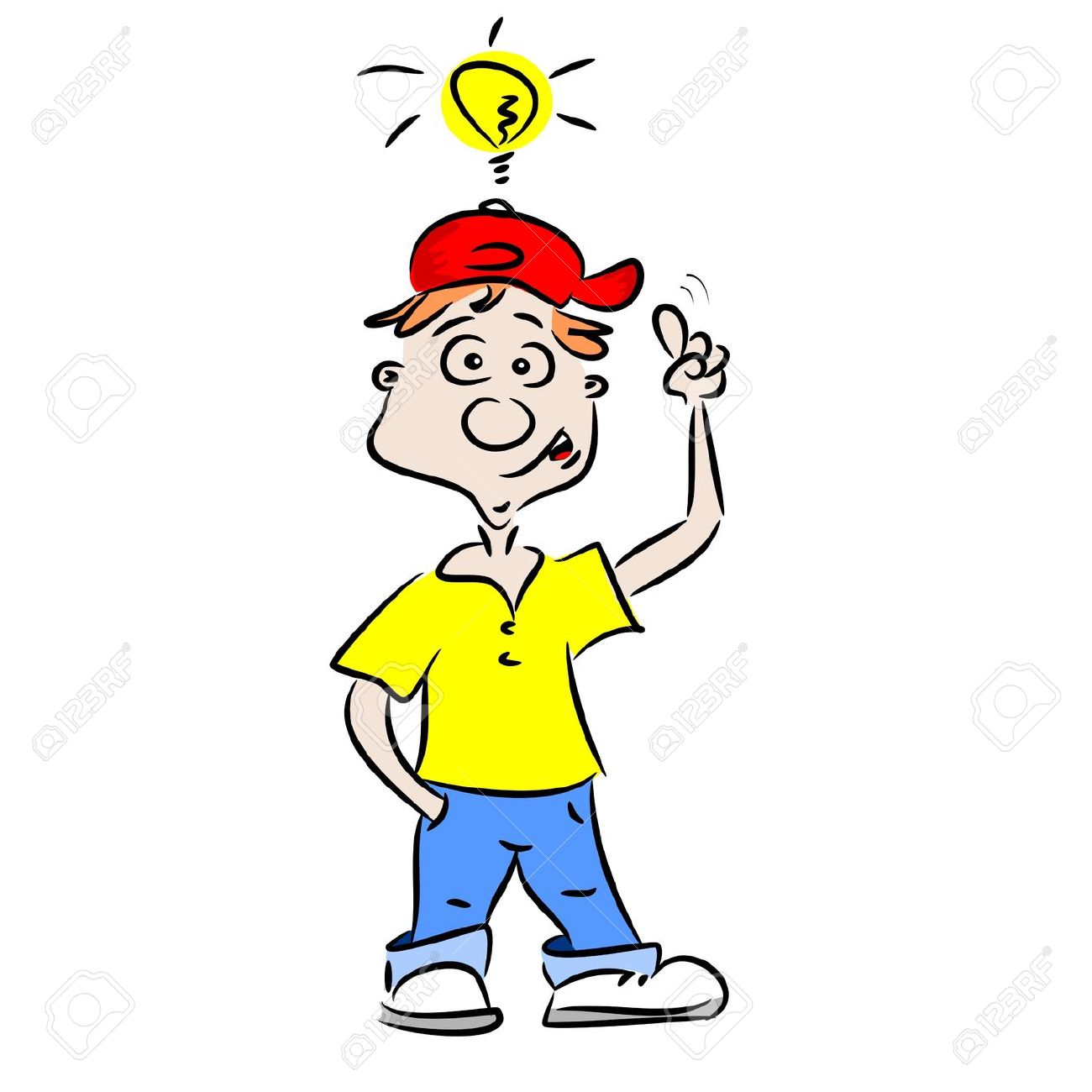 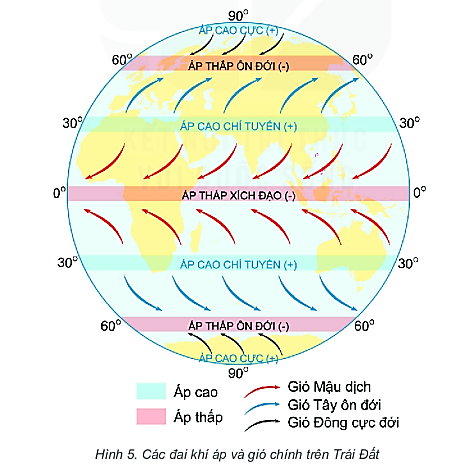 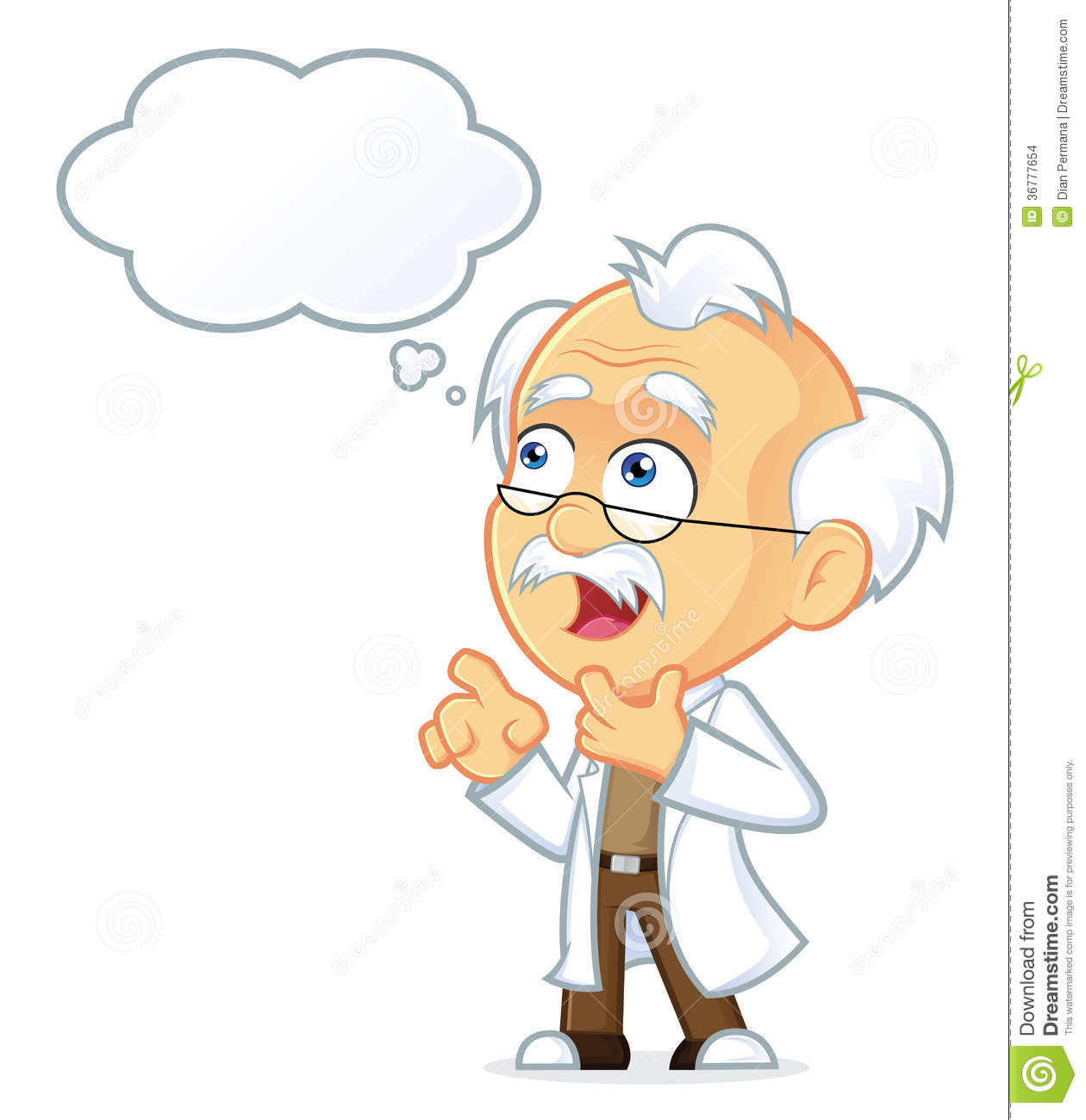 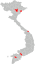 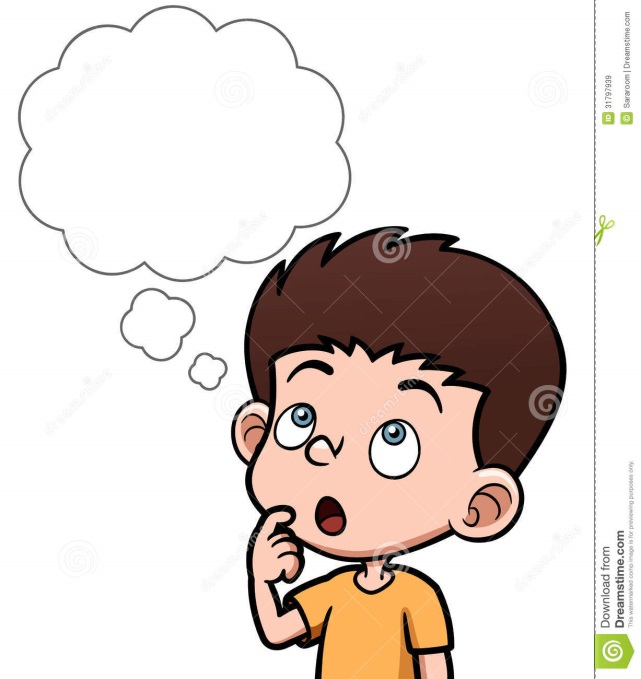